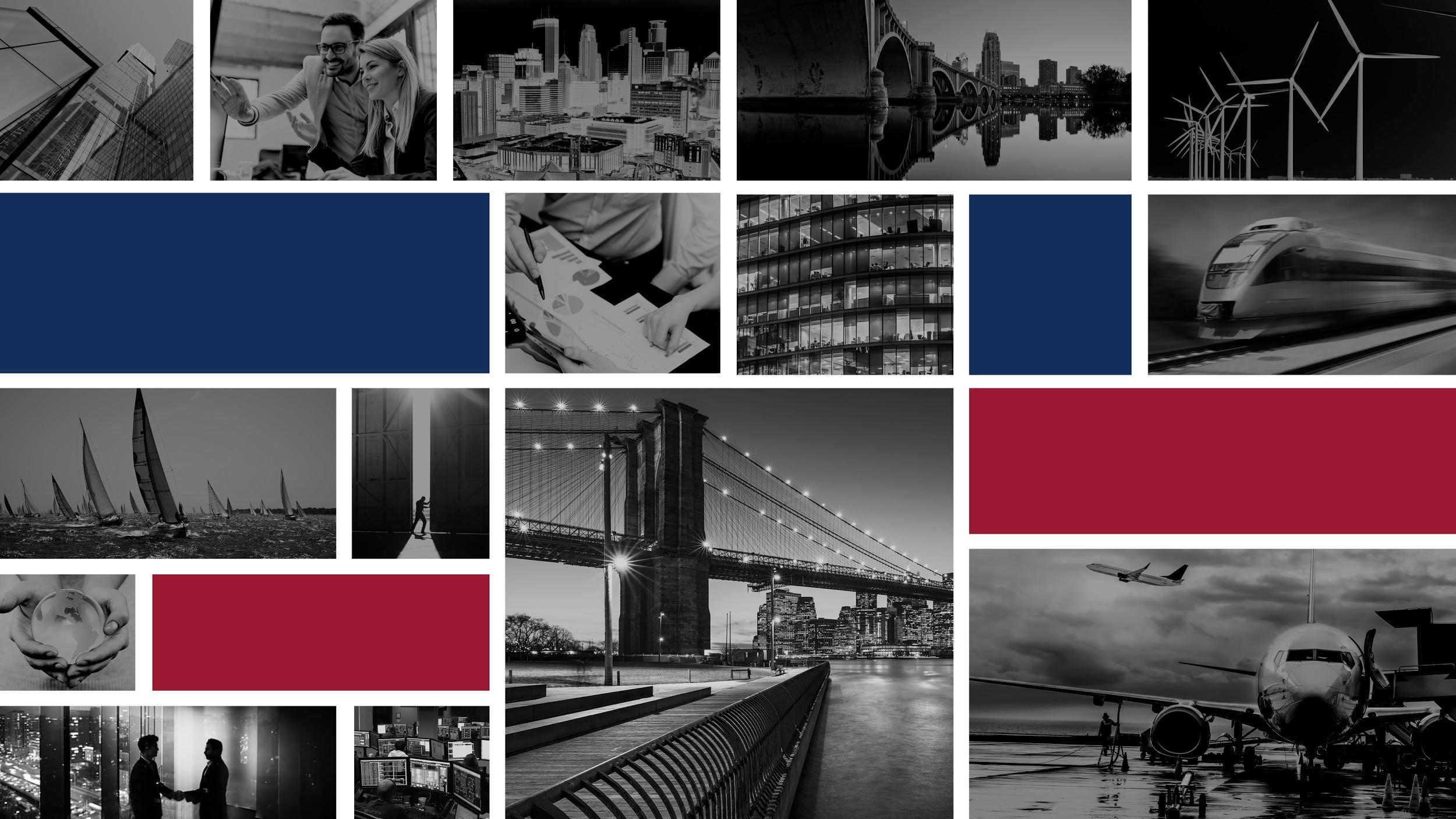 As of March 31, 2025
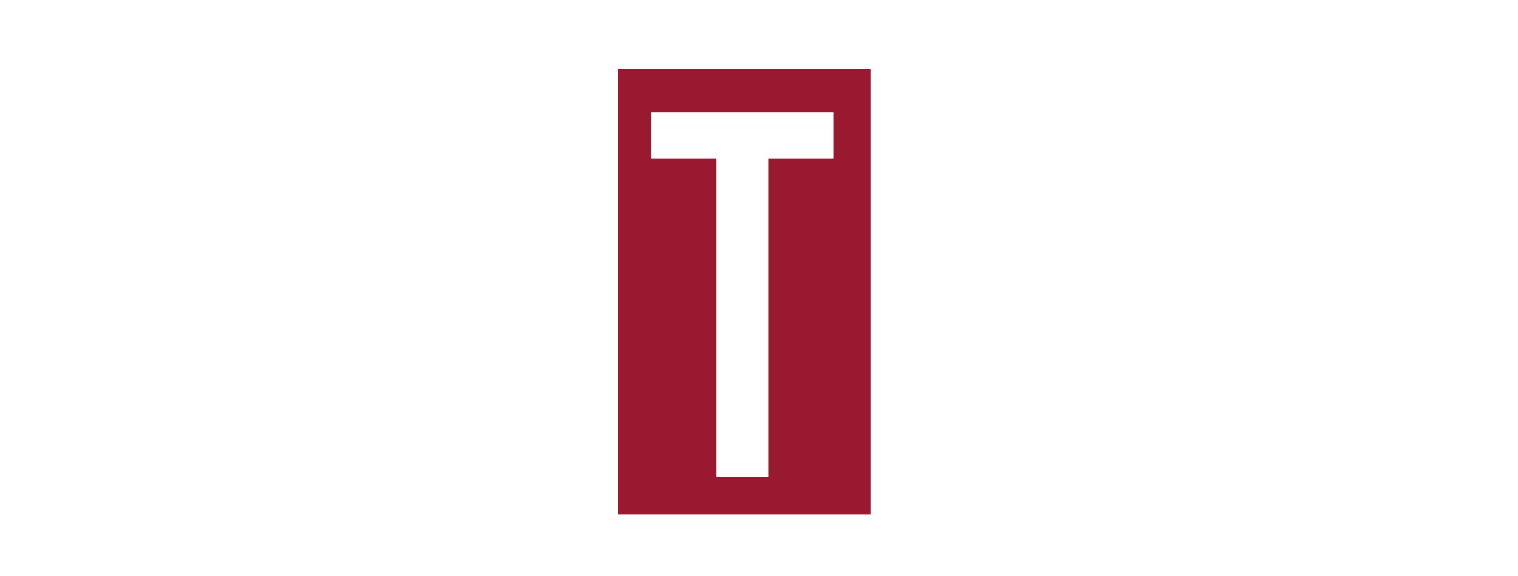 A PORTFOLIO OF POWERFUL COMPANIES
FY25 Q4 Update
NASDAQ: AIRT
Statements in this document, which contain more than historical information, may be considered forward-looking statements (as such term is defined in the Private Securities Litigation Reform Act of 1995), which are subject to risks and uncertainties. Actual results may differ materially from those expressed in the forward-looking statements because of important potential risks and uncertainties, including, but not limited to, economic and industry conditions in the Company’s markets, the risk that contracts with FedEx could be terminated or adversely modified, the risk that the number of aircraft operated for FedEx will be reduced, the risk that GGS customers will defer or reduce significant orders for deicing equipment, the impact of any terrorist activities on United States soil or abroad; the Company’s ability to manage its cost structure for operating expenses, or unanticipated capital requirements, and match them to shifting customer service requirements and production volume levels, the Company's ability to meet debt service covenants and to refinance existing debt obligations, the risk of injury or other damage arising from accidents involving the Company’s overnight air cargo operations, equipment or parts sold and/or services provided, market acceptance of the Company’s commercial and military equipment and services, competition from other providers of similar equipment and services, changes in government regulation and technology, changes in the value of marketable securities held as investments, mild winter weather conditions reducing the demand for deicing equipment, and market acceptance and operational success of the Company’s relatively new aircraft asset management business and related aircraft capital joint venture. A forward-looking statement is neither a prediction nor a guarantee of future events or circumstances, and those future events or circumstances may not occur. The Company is under no obligation, and it expressly disclaims any obligation, to update or alter any forward-looking statements, whether as a result of new information, future events or otherwise. Potential investors should review the Company’s risk factors contained in its reports filed with the Securities and Exchange Commission, as well as the summary Risk Factors contained herein, prior to investing.
SAFE HARBOR
2
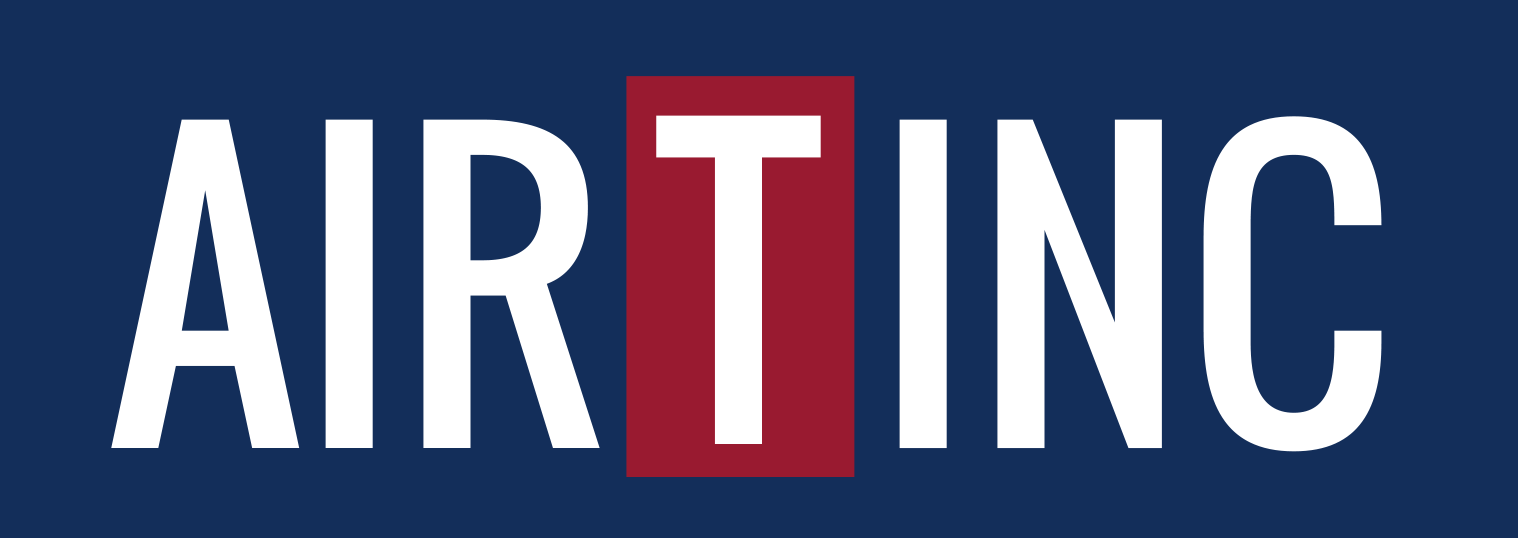 [Speaker Notes: Boiler plate language]
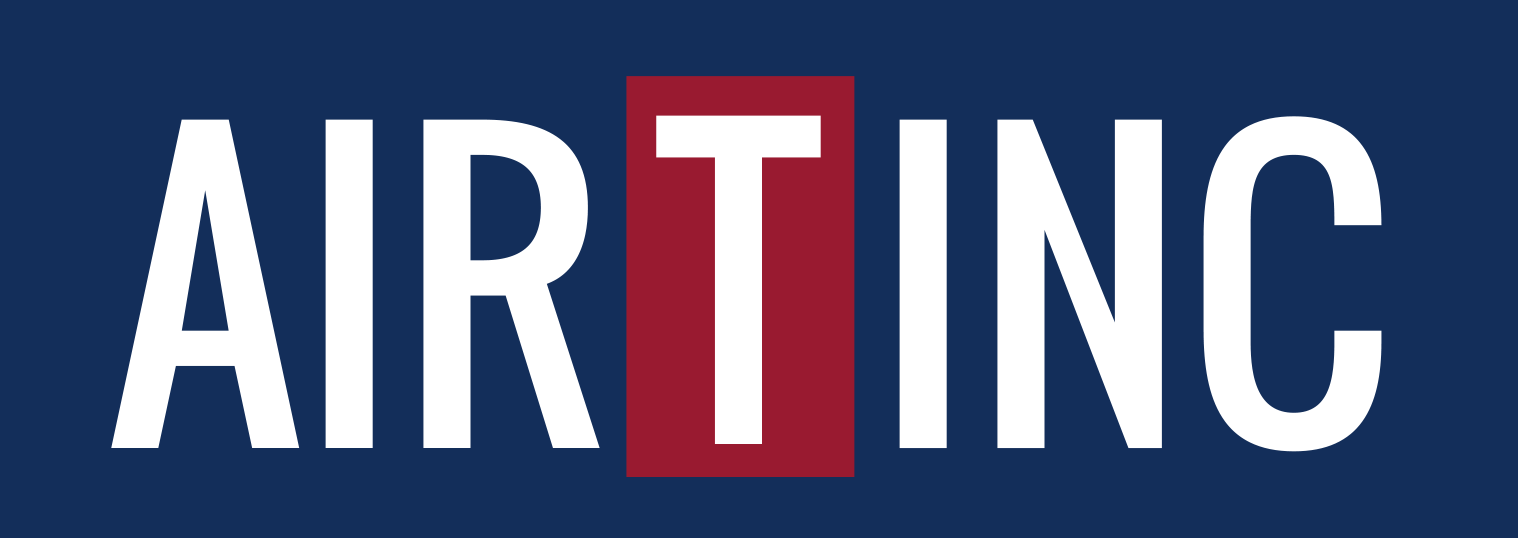 WHO WE ARE
AIR T, INC. (NASDAQ: AIRT) is an industrious American company focusing on growing intrinsic value per share at a high rate.
Founded in 1980, our businesses have a history of growth and cash flow generation.
Current management has been in place since 2013. 
The two largest shareholders own, in the aggregate, approximately 67% of the outstanding common stock and have seats on the Board of Directors.
EXECUTIVE
SUMMARY
OPERATING HIGHLIGHTS
AIR T, INC. operates 16 companies with 600+ employees.
For the fiscal year ended 3/31/2025, Revenues were $291.9 million, and Adjusted EBITDA was $7.4 million. 
Since 9/30/13, shares outstanding have declined from 3.7m* to 2.8m or 23.2%.
3
*Adjusted for 3/2 stock split
[Speaker Notes: Who we are will remain unchanged – operating highlights should be amended, just done at end of fiscal yr.]
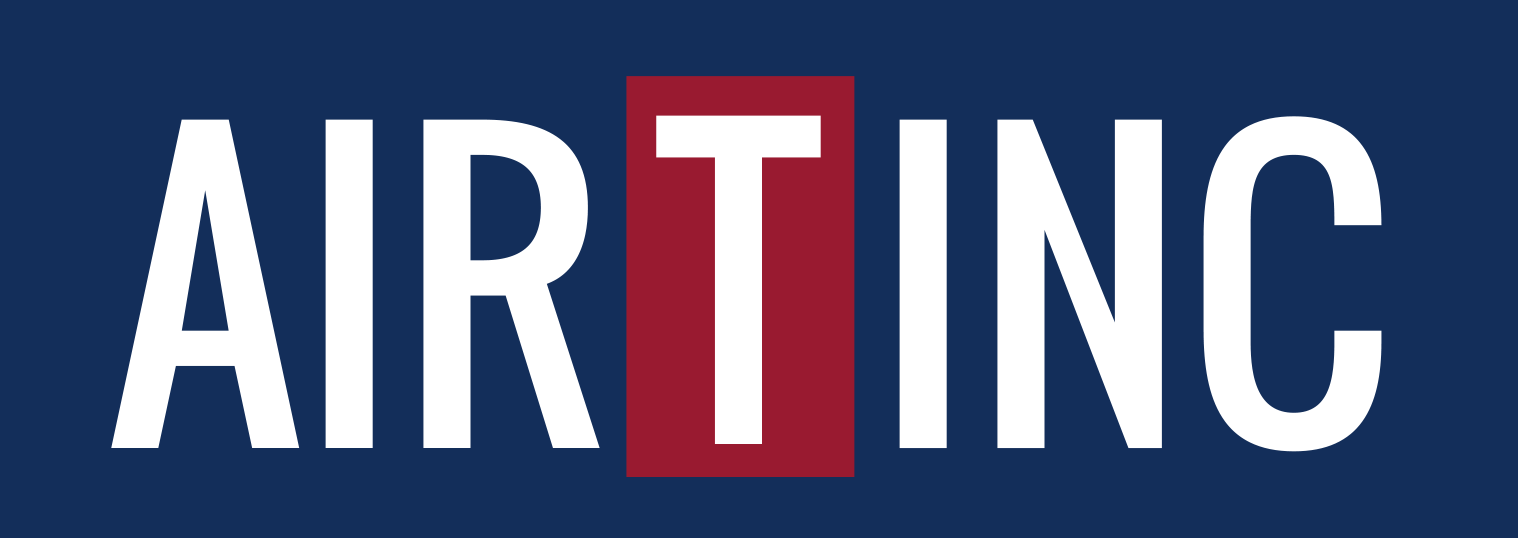 About AIR T, INC.
Performance
Our Growth Strategies
Appendix - Risk Factors
CONTENTS
4
[Speaker Notes: Amend based on structure of new presentation.]
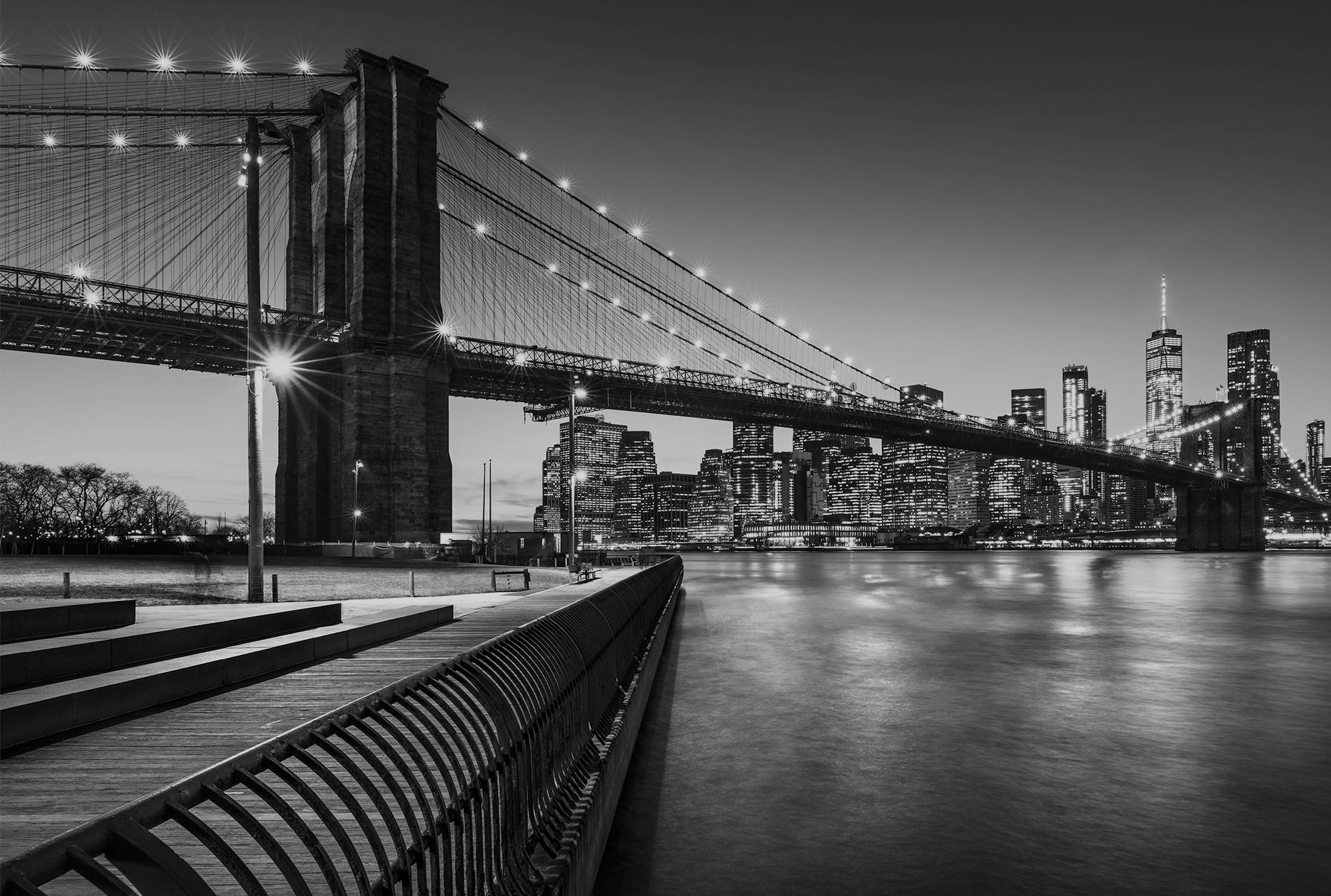 ABOUT AIR T, INC.
5
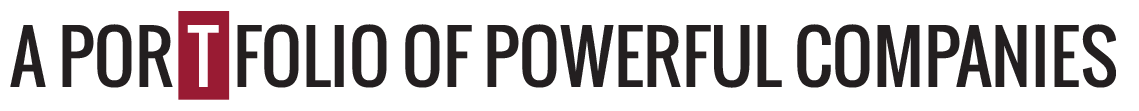 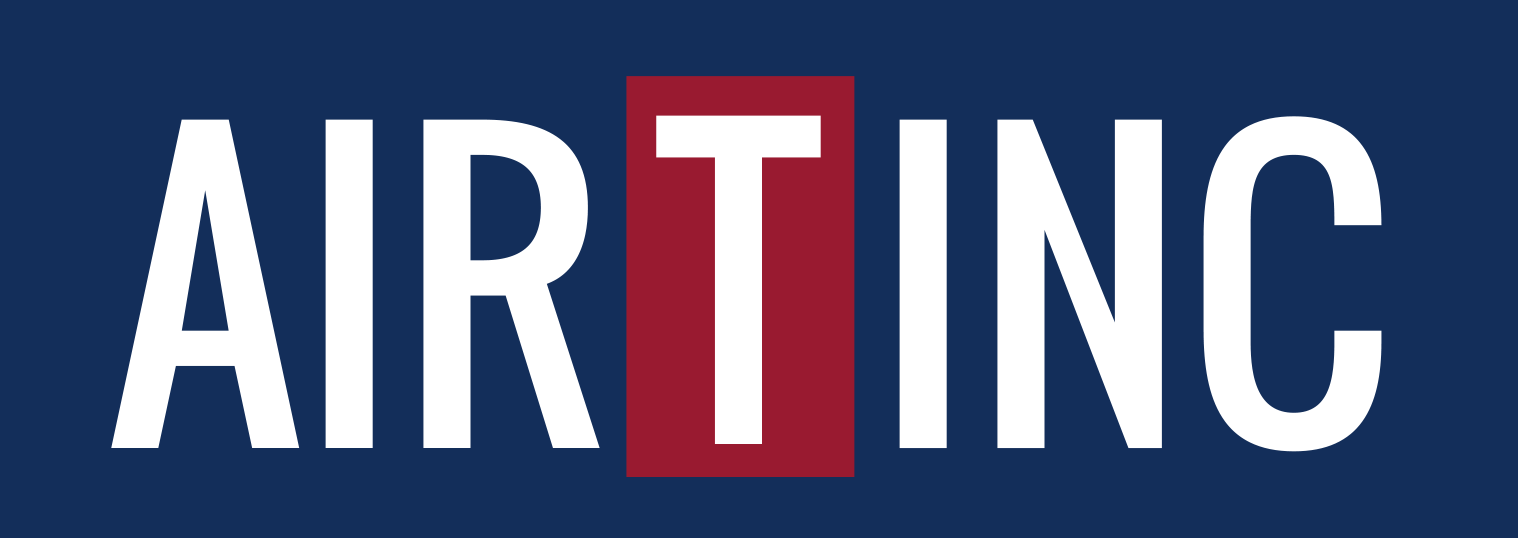 We are an industrious American company established 40+ years and growing.
Our businesses have a history of growth and cash flow generation.
We seek to identify and empower individuals and teams who will operate businesses well, increasing value over time.
We work to activate growth and overcome challenges, ultimately building businesses that flourish over the long term.
Management has repurchased AIRT common stock in the open market, demonstrating real alignment with all common shareholders. As of 03/31/25, our treasury stock was $6.4M.
AIRT’s management team has a track record of successfully allocating capital.
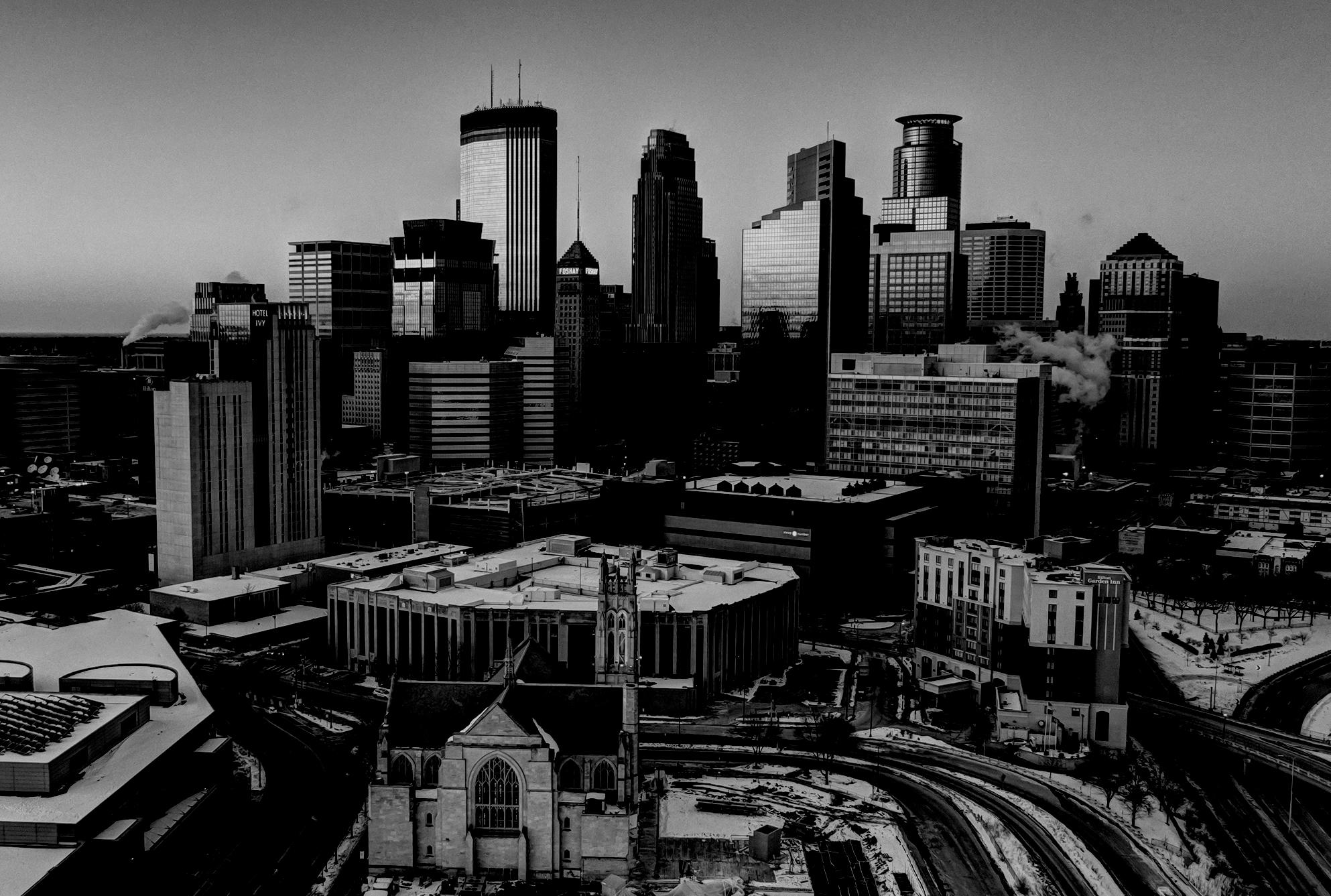 6
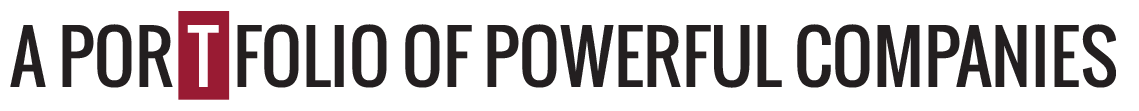 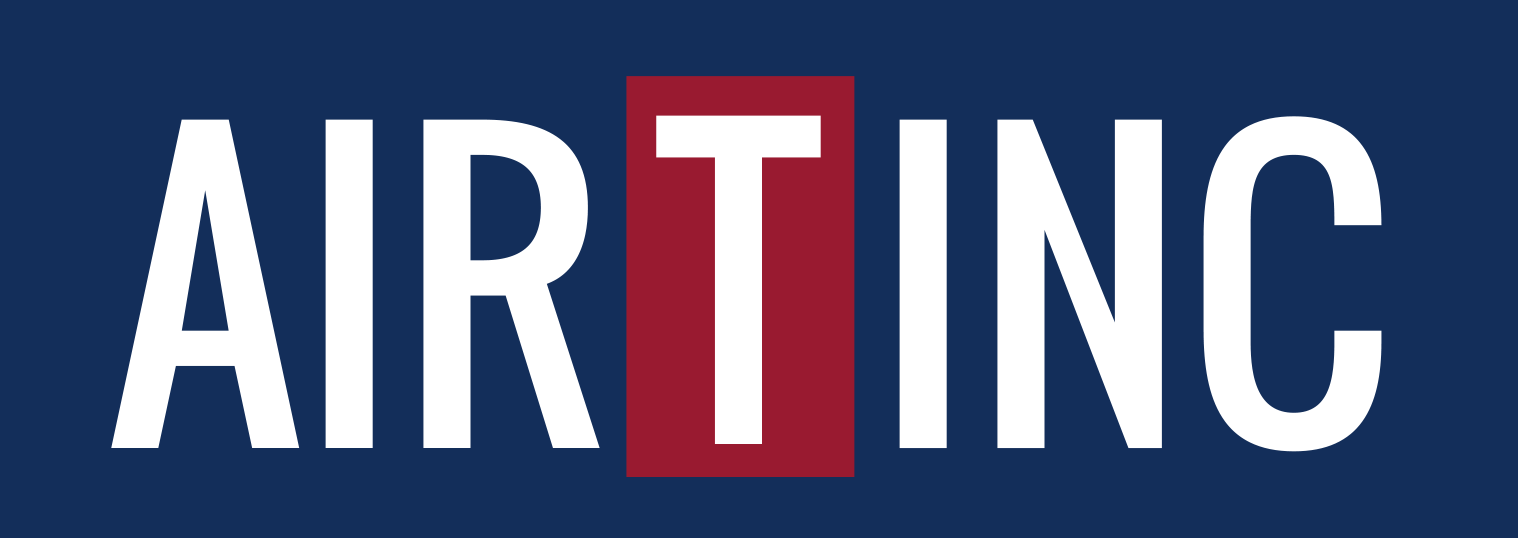 [Speaker Notes: This seems to be able to be reused throughout various iterations of the presentation – amend with Treasury Stock Update. Aside from that, the rest of the language seems to be able to be replicated in future iterations. Quarterly update needed.]
“Investor-Operator Partnership” is designedto drive short and long-term value creation.
“We want our businesses to be managed by dynamic individuals within high-performance teams. We are set up to make space for dynamos and support their enterprises. The holding company team seeks to focus resources, activate growth and deliver long-term value for everyone associated with AIR T, INC.” 
               	- Nick Swenson
7
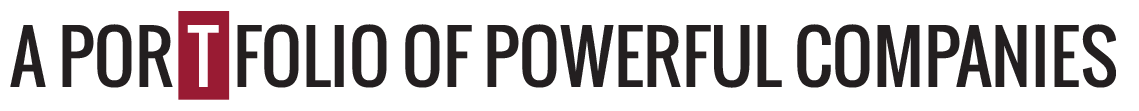 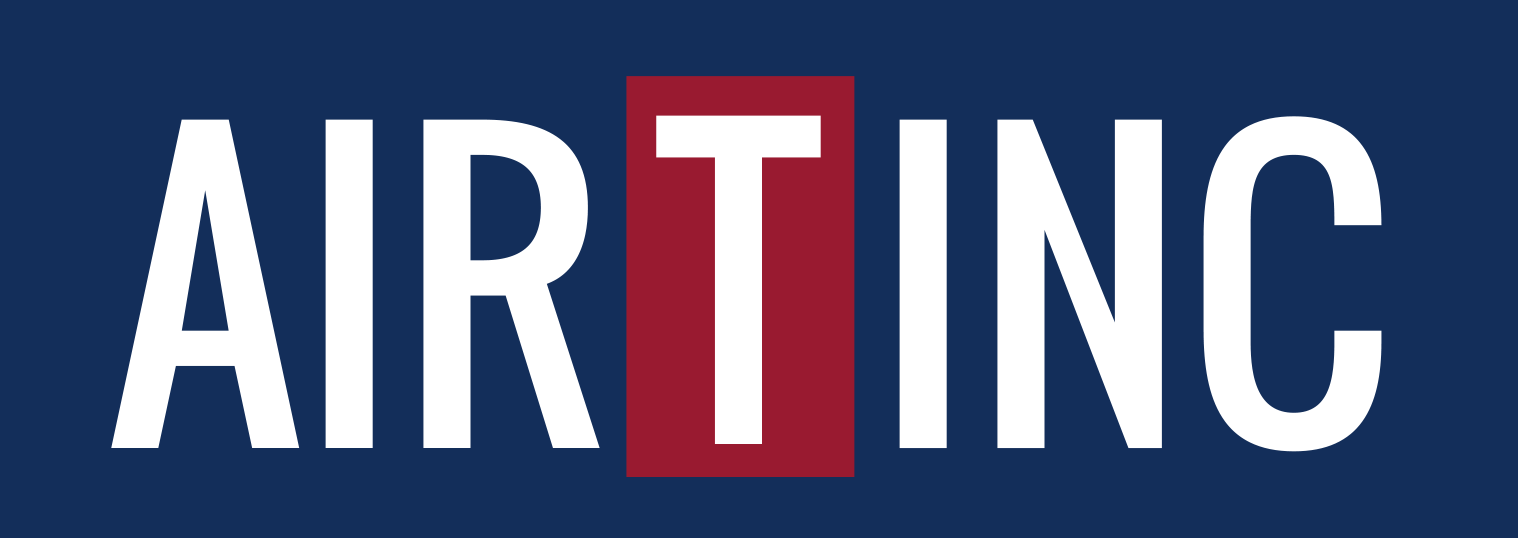 [Speaker Notes: Same comment as previous slide – can be used in future iterations of this presentation if we feel it is a value add slide]
Identify good ideas
Build a brand and industrious network
Match with capital partners
FLYWHEEL
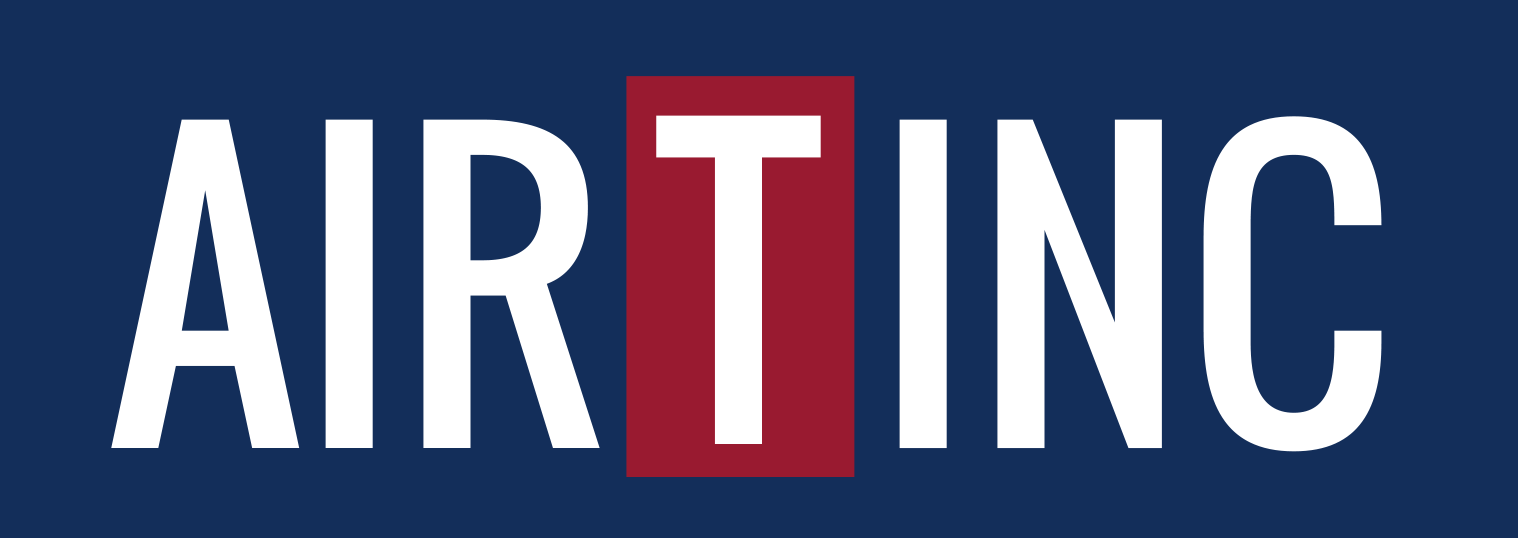 Secure and empower dynamic management
Generate extremely attractive returns on capital
8
8
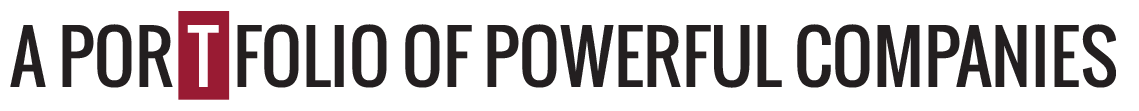 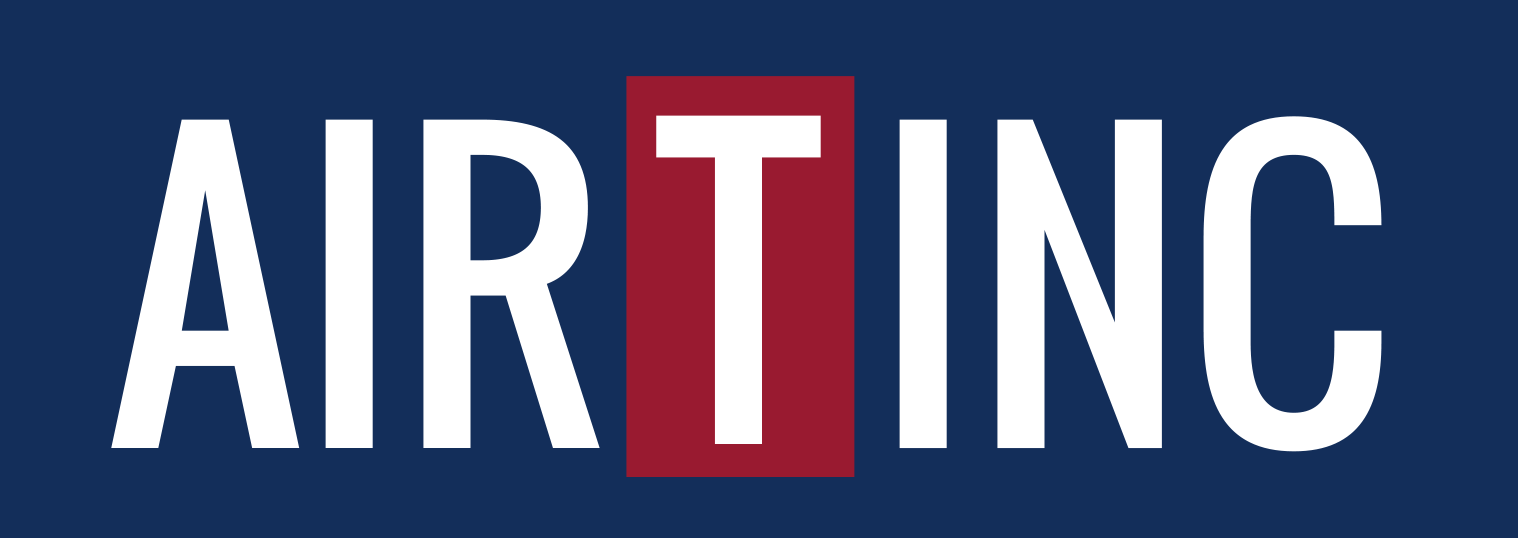 [Speaker Notes: Same comment – not being pulled from Q report – but able to use in future iterations]
$292M
$7.4M
4
646
16
FY25 Revenue
FY25 Adj. EBITDA*
CORE SEGMENTS
EMPLOYEES
COMPANIES
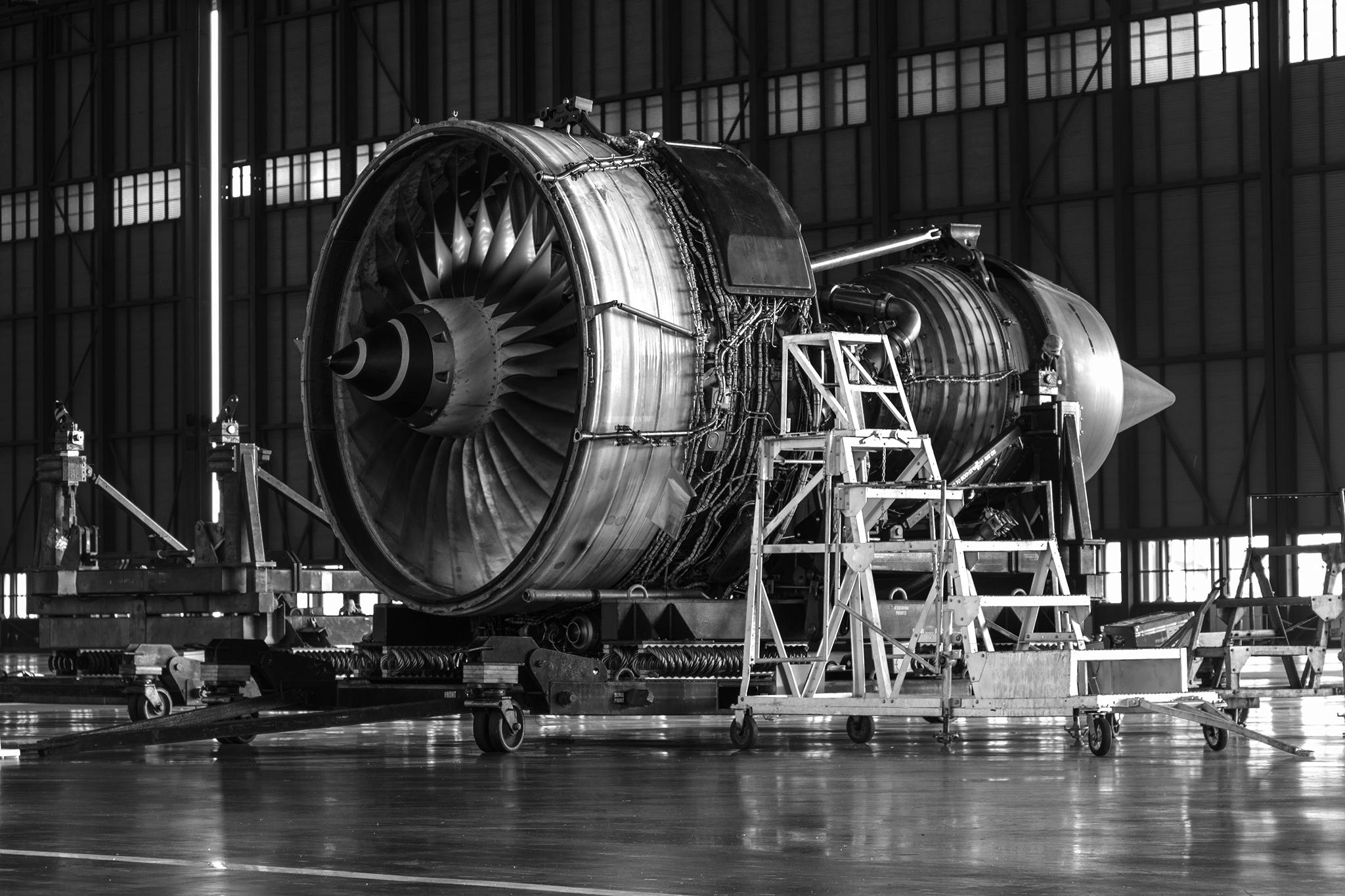 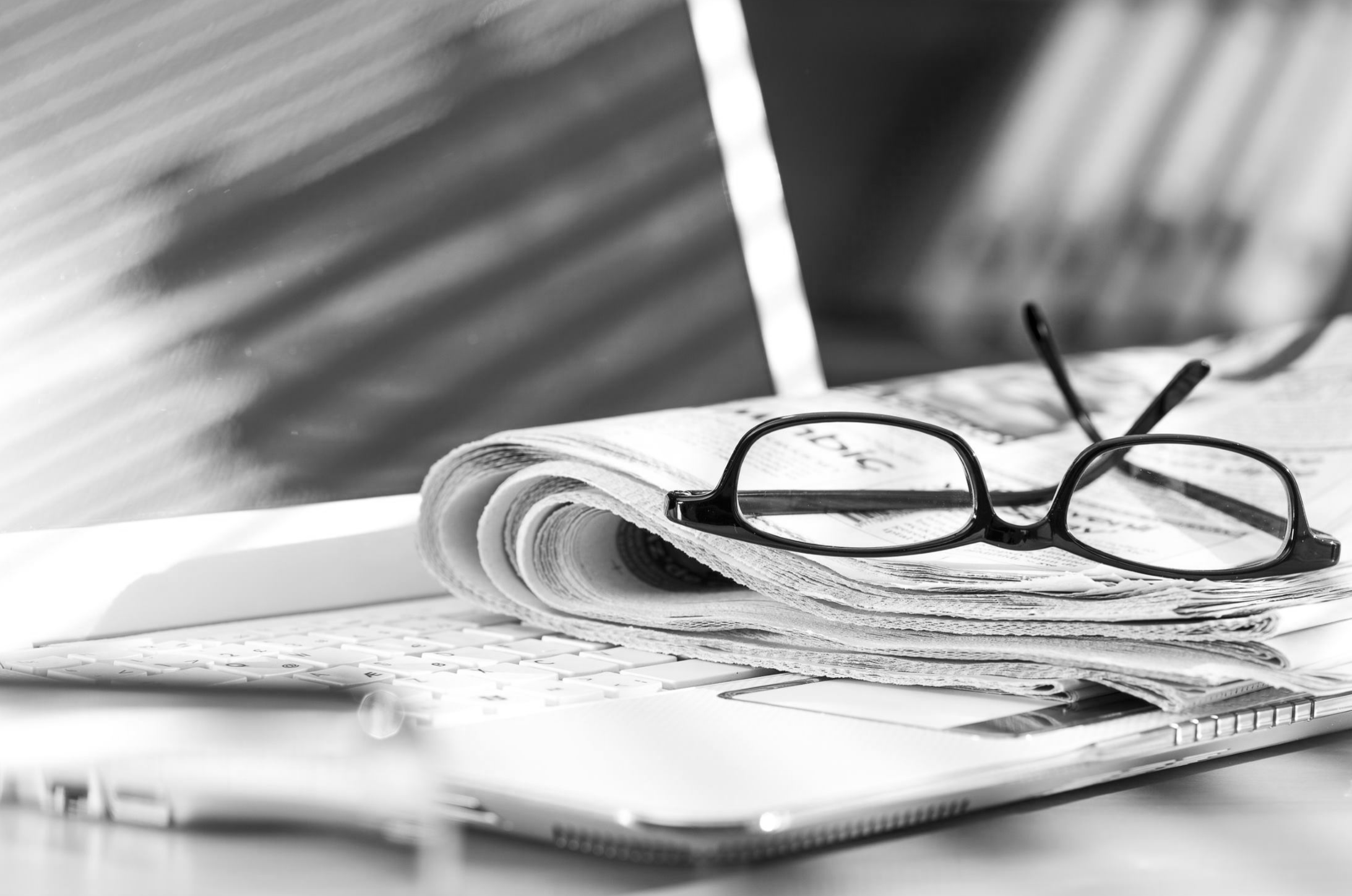 COMMERCIAL AIRCRAFT ENGINES AND PARTS
DIGITAL SOLUTIONS
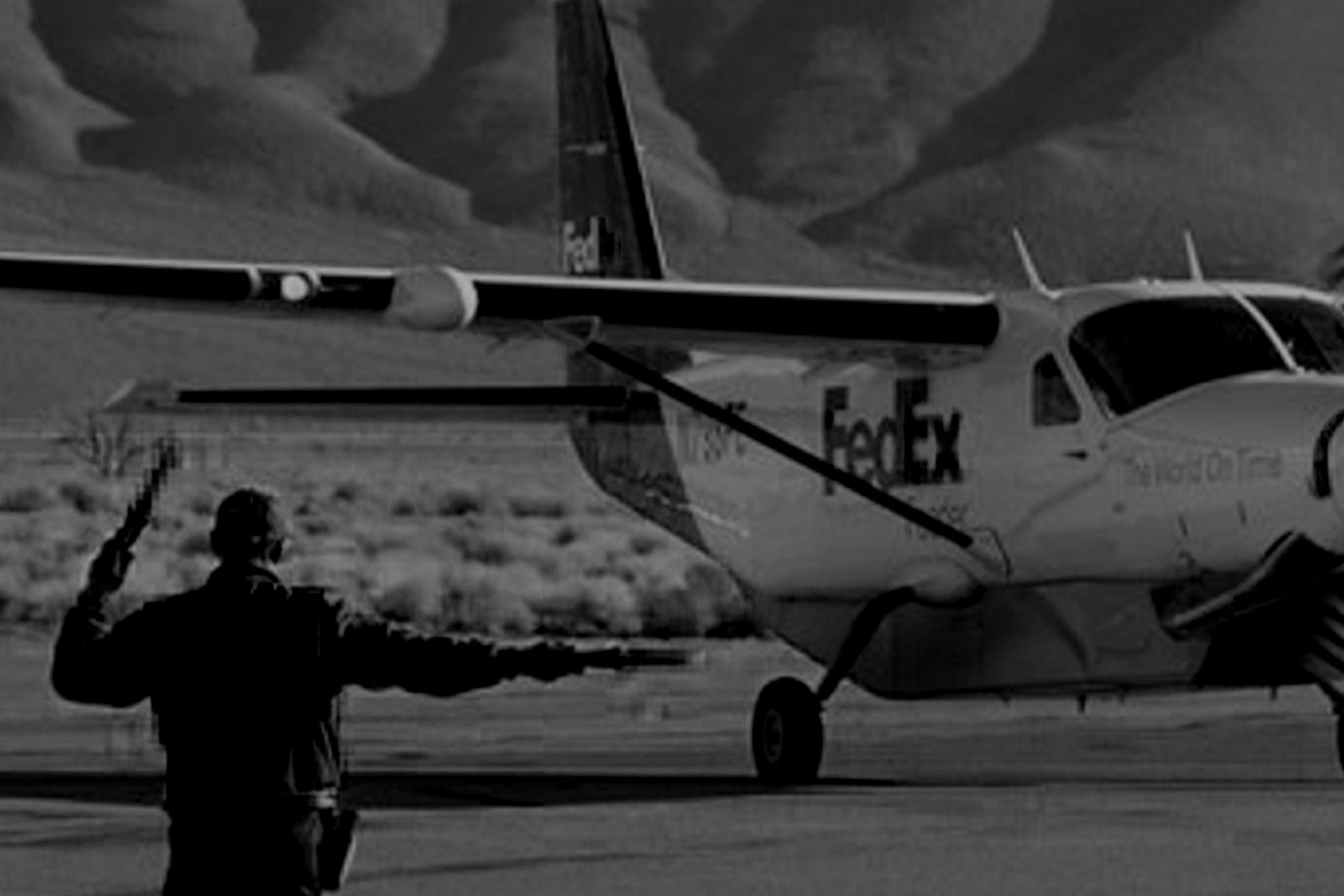 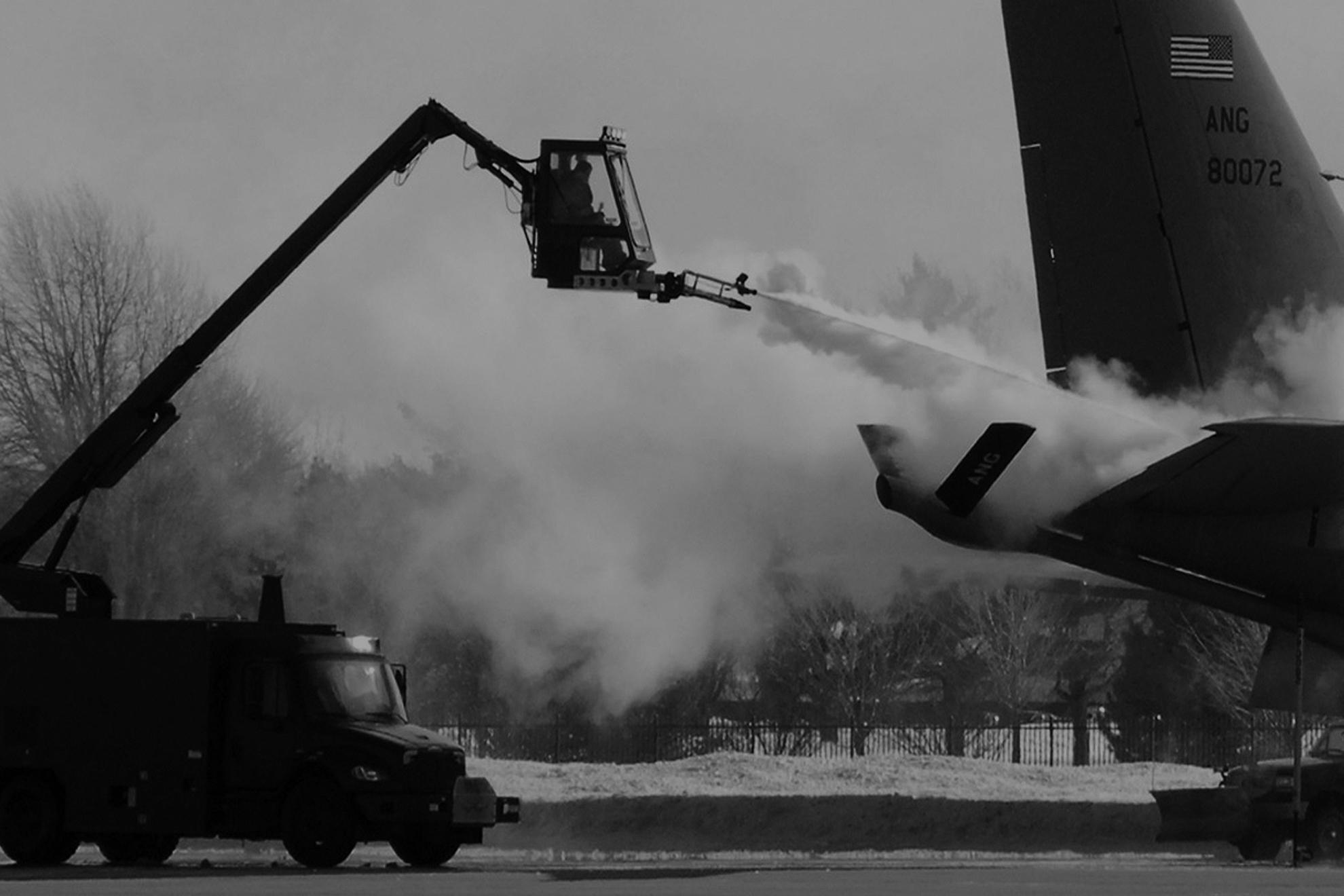 GROUND SUPPORT EQUIPMENT
OVERNIGHT AIR CARGO
9
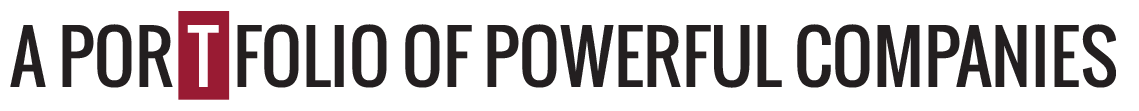 *See Adjusted EBITDA reconciliation on slide 35
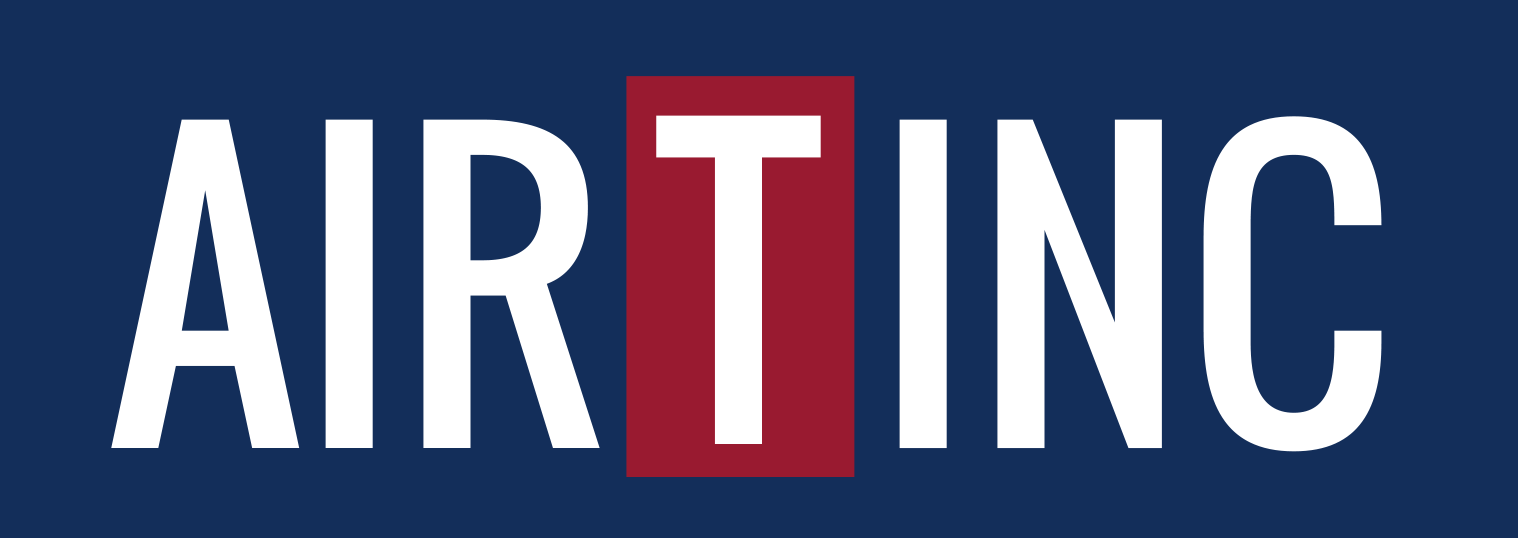 [Speaker Notes: Updated at end of Fiscal Year – ensure that any reference to another slide is up-to-date and correct as new slides are added/deleted.]
FY Results
AIR T, INC. FY Financial Highlights
(For the Twelve-Month Period Ended 3/31)
*See Adjusted EBITDA reconciliation on slide 35
FY25 saw a 2% revenue increase compared to FY24. This includes a $7.3M decrease in Commercial Aircraft Engines and Parts, driven by a lower supply of whole assets available to purchase for tear-down and resale. Overnight Air Cargo increased by $8.5M, mainly due to higher pass-through revenues and admin fees. A higher volume of deicers to commercial customers and increase in spare part sales increased Ground Support Equipment Segment by $1.8M. Digital solutions revenue increased by $1.5M primarily due to increased software subscriptions.

FY25 Adjusted EBITDA increased by $1.2M. Overnight Air Cargo decreased by $0.3M in the current fiscal year due to lower segment operating income. Commercial Aircraft Engines and Parts increased by $3.7M due to a higher profit margin on component sales. Ground Support Equipment segment decreased by $0.2M due to higher sales and Digital Solutions segment decreased by $0.4M due to higher personnel costs.

1 Includes addition of share-based compensation and severance expense adjustments to enhance comparability with current year’s presentation.
10
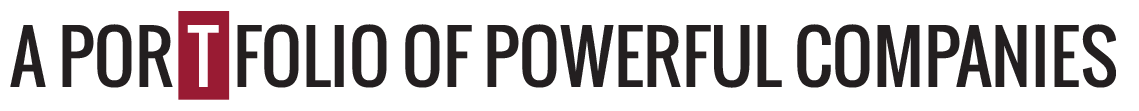 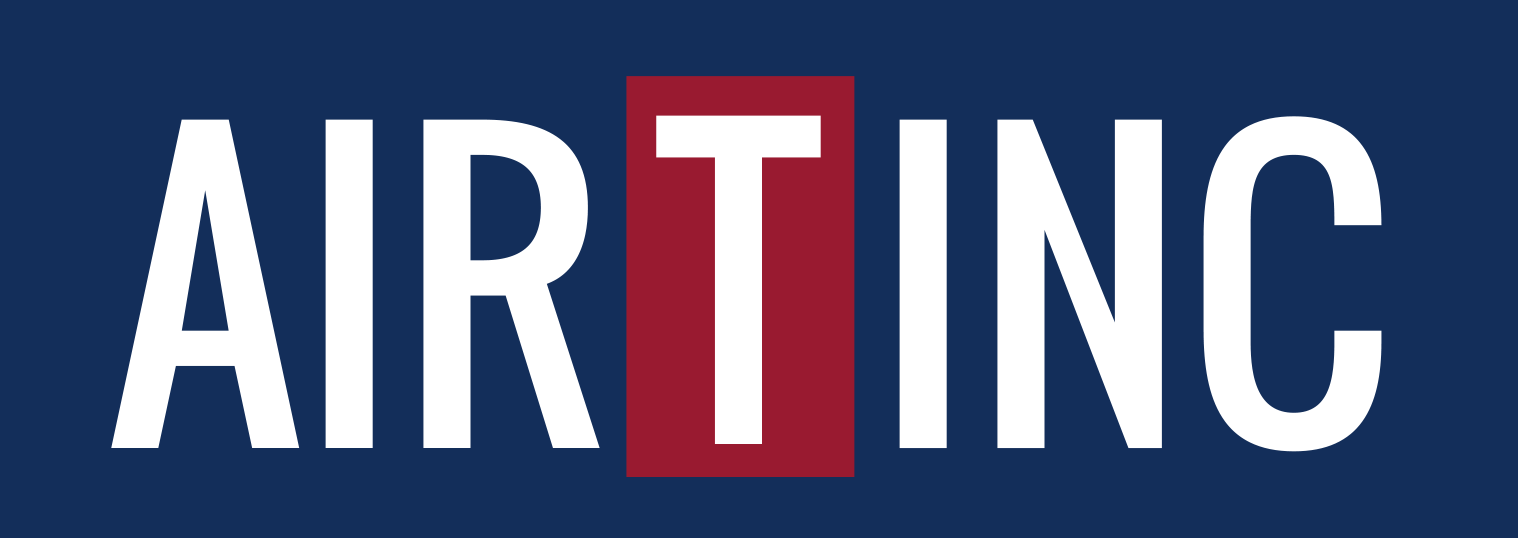 Commercial Aircraft Engines and Parts
SEGMENT 1
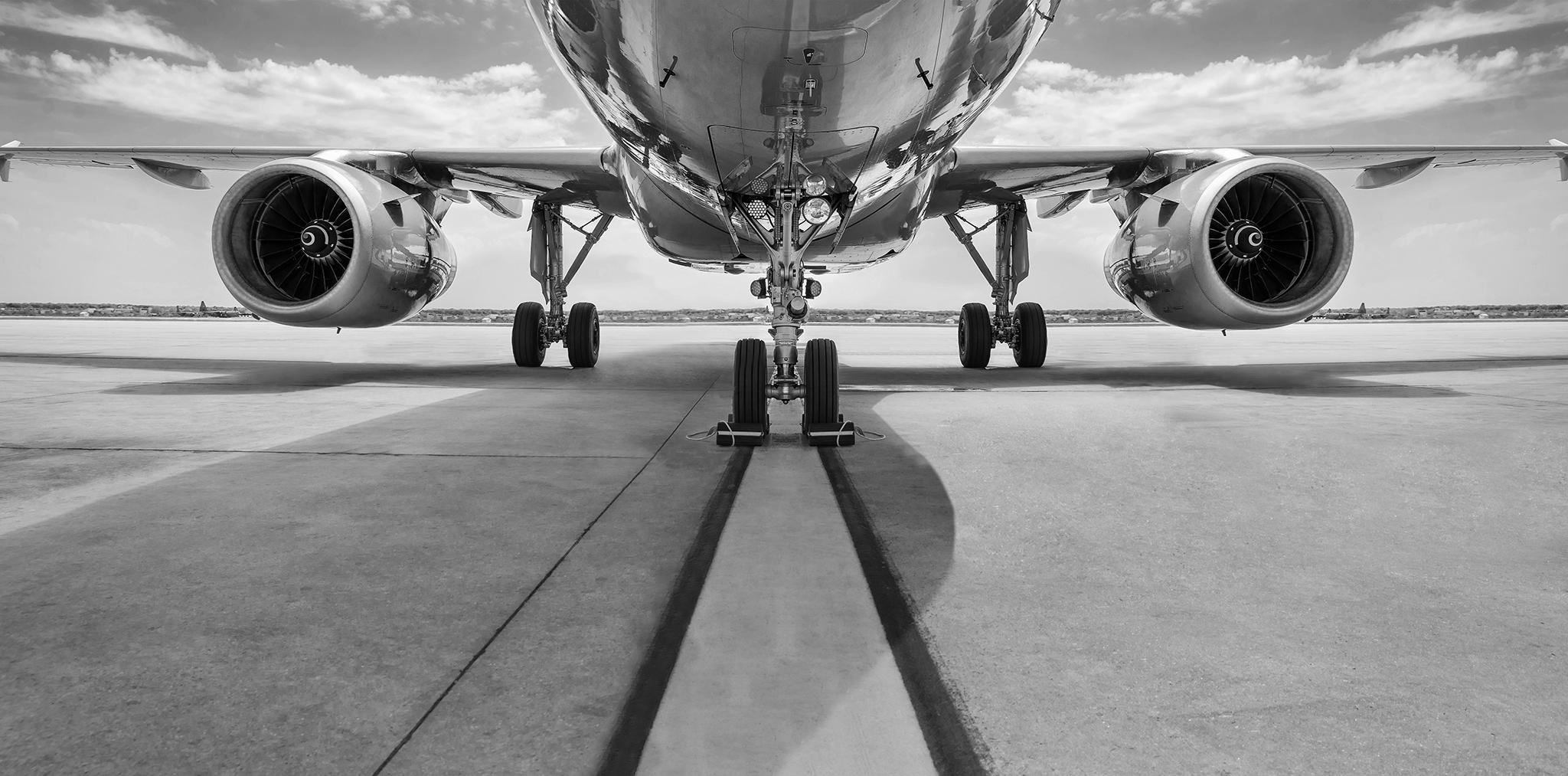 We buy aircraft and engines, then either lease, trade, or send them to part out.
We supply parts to maintenance, repair, and overhaul facilities (MRO).
Companies in this segment include Contrail, AirCo, AirCo Services, Worthington, Jet Yard, Air’Zona, and LGSS.
The decrease in revenue for this segment from the prior year was primarily driven by a lower supply of whole assets available to purchase for tear-down or resale.
The increase of $3.7M in adjusted EBITDA was driven by higher profit margins on sales.
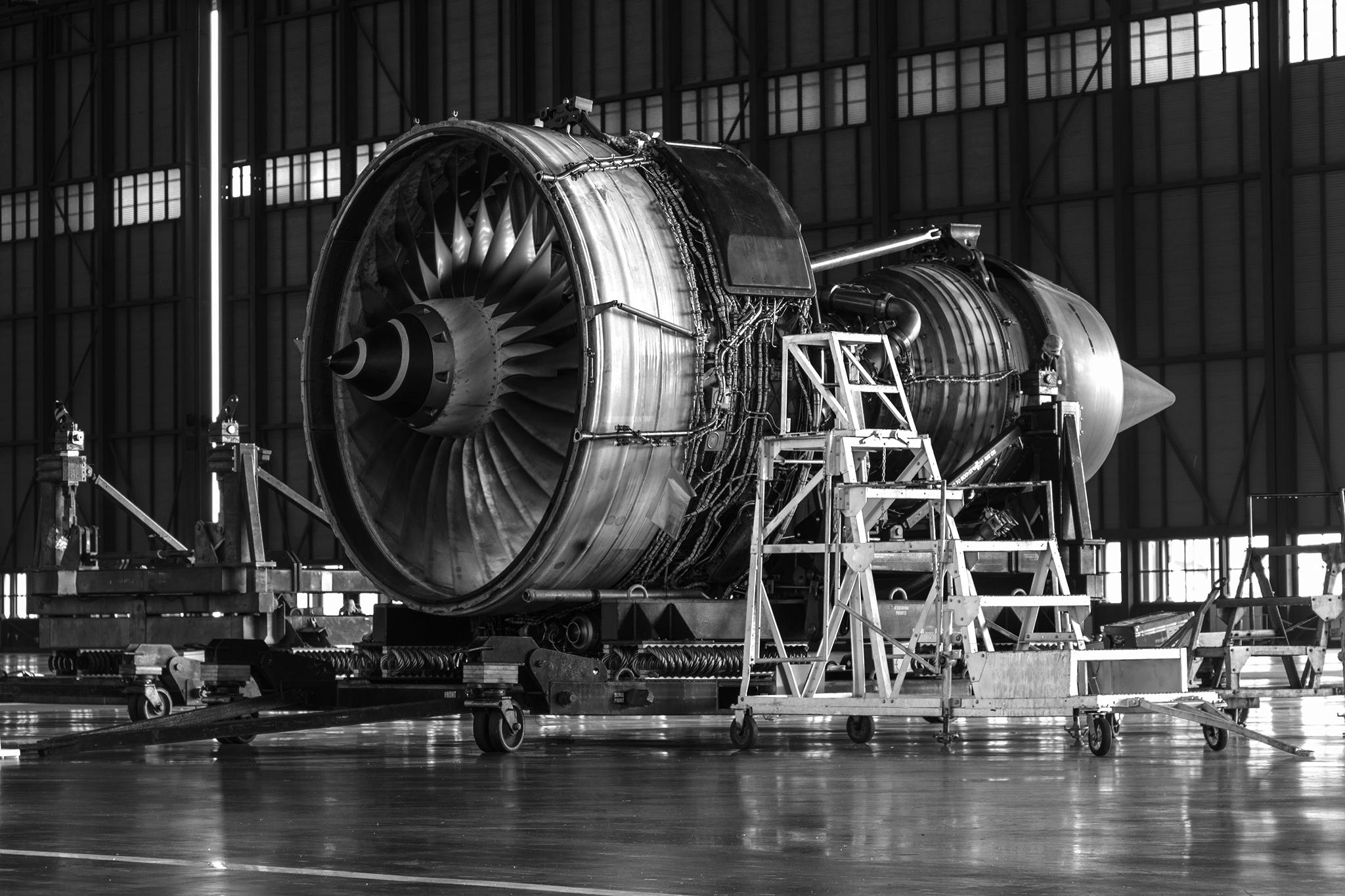 A niche between aircraft owners and MRO shops, this segment will seek to grow by coordinating activities.
*See Adjusted EBITDA reconciliation on slide 35
11
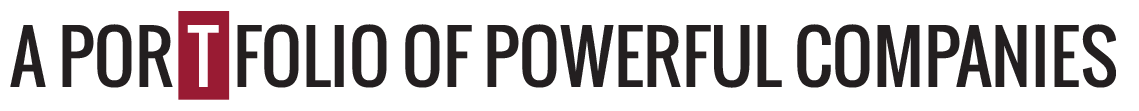 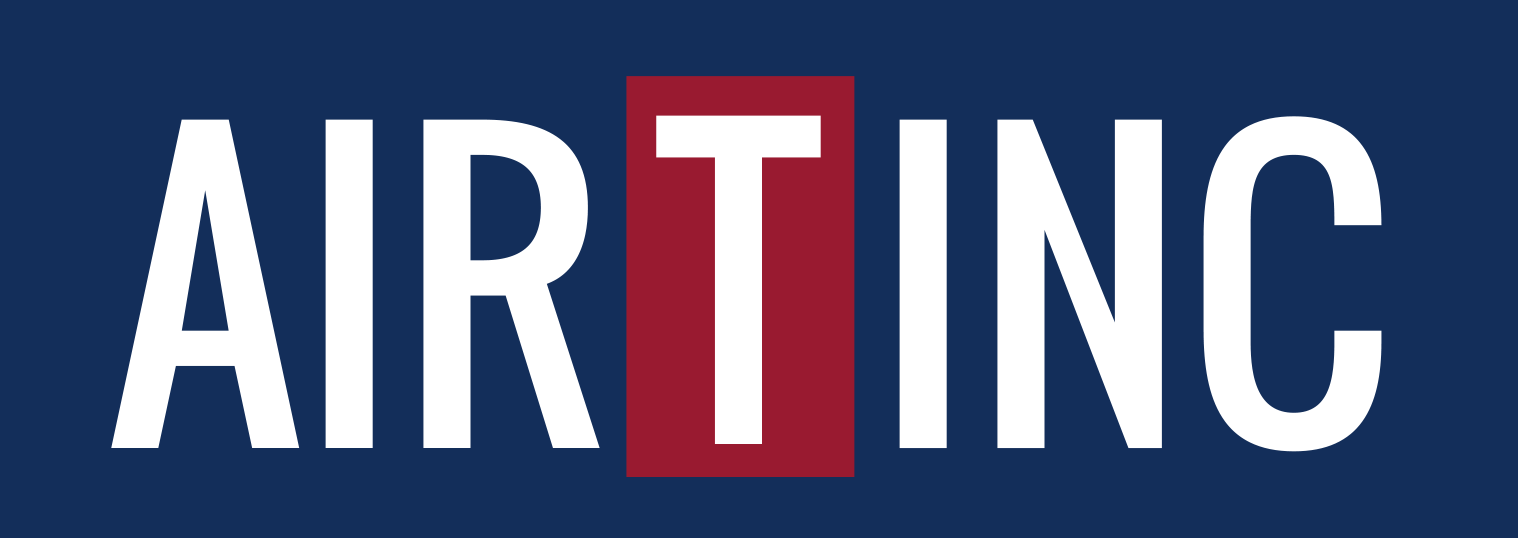 [Speaker Notes: Revenue taken from Pg 3 of the Q filing -  the phrasing below can be used in future iterations, will have to update based on any new information that comes about, particularly in the last blurb regarding the specific types of aircrafts. In the Q4 presentation, change to 12 month period ended 03/31, and update the figures accordingly.]
Overnight Air Cargo
SEGMENT 2
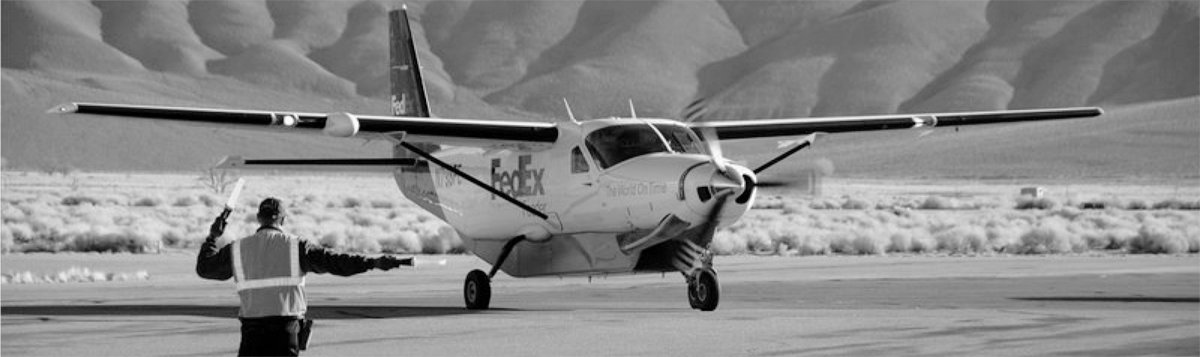 We operate two of the nine FedEx feeder airlines in North America.
Business units Mountain Air Cargo and CSA Air have a 40+ year history with FedEx.
Air T Companies since 1982 and 1983
Air T added Worldwide Aircraft Services (WASI) to this segment in Q4 FY23.
The increase in revenue was principally attributable to higher labor revenues, increase in admin fees and higher FedEx pass through revenues due to higher billable hours for maintenance.
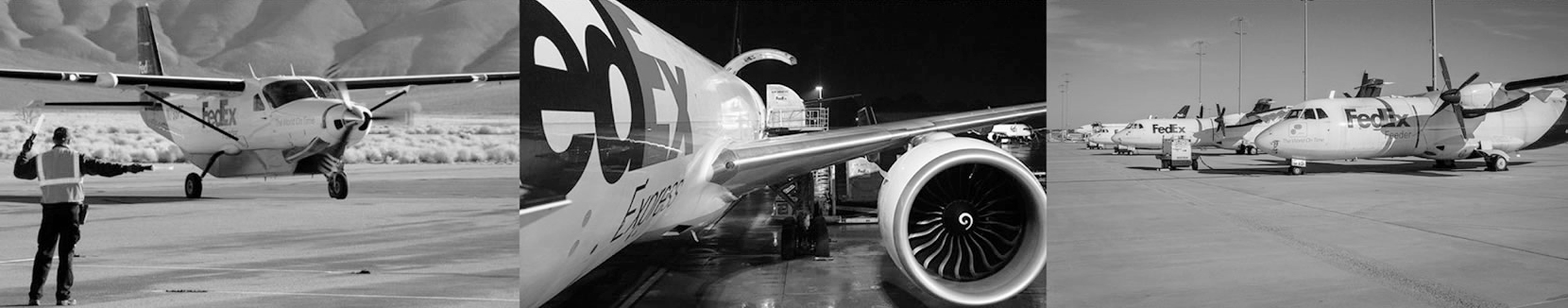 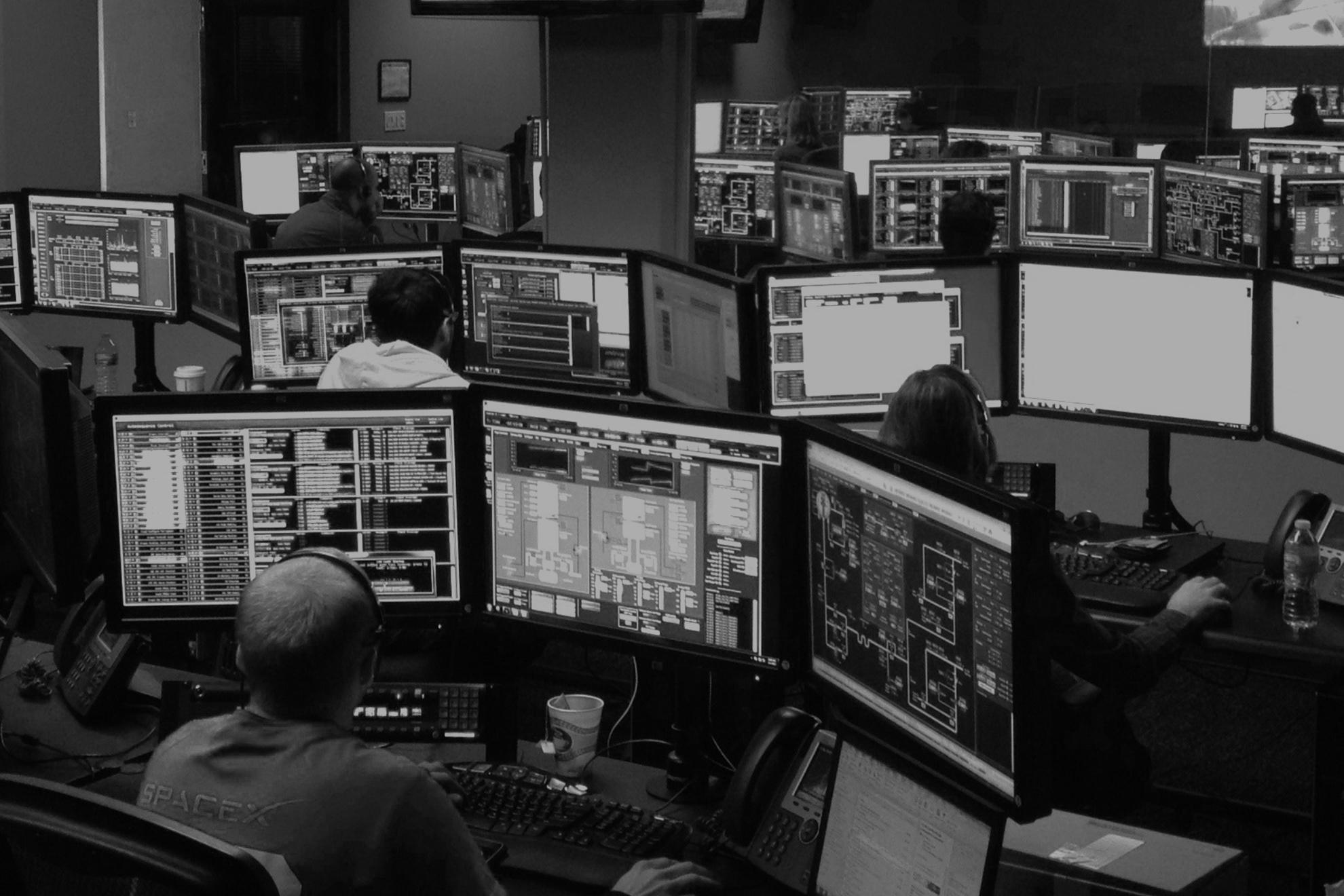 An asset-light, predictable business.
*See Adjusted EBITDA reconciliation on slide 35
12
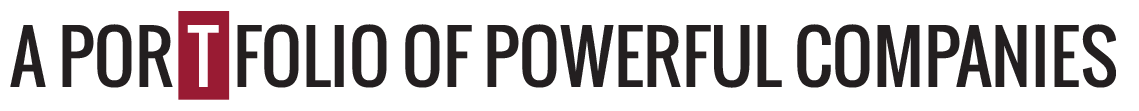 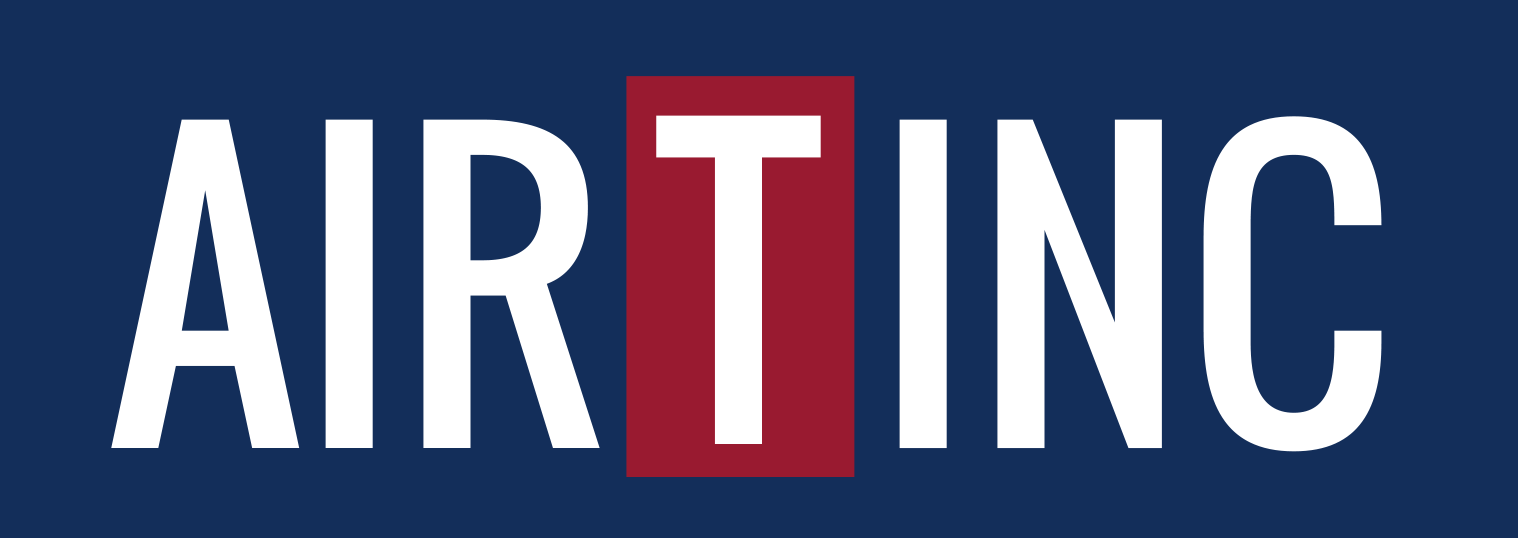 Ground Support Equipment
SEGMENT 3
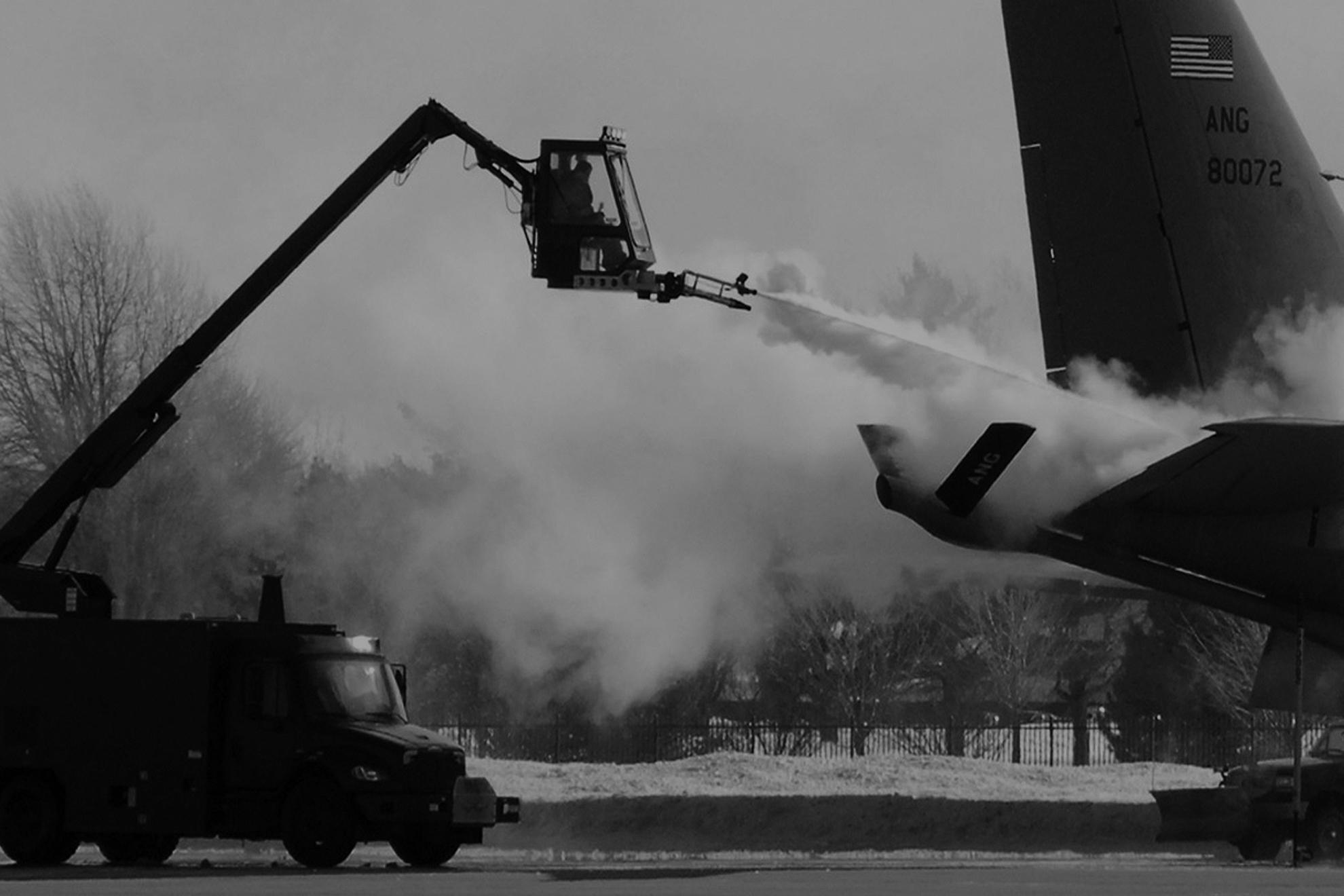 We manufacture deicing equipment, scissor lift trucks, and other ground support equipment.
Sole-source deicer supplier to the US Air Force for 20+ years.
Highly efficient light manufacturing facility.
The segment is comprised of Global Ground Support LLC. 
Air T Company since 1998.
The increase in revenue was primarily driven by an increase in spare part sales and support services provided to customers while deicer sales increase slightly.
Segment’s order backlog was $14.3 million as of 03/31/25 compared to $12.6 million as of 03/31/24
*See Adjusted EBITDA reconciliation on slide 35
13
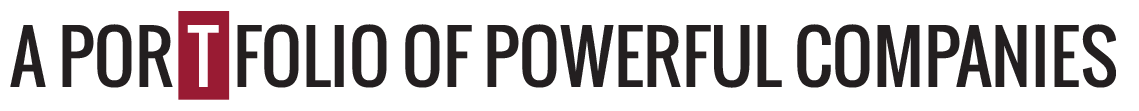 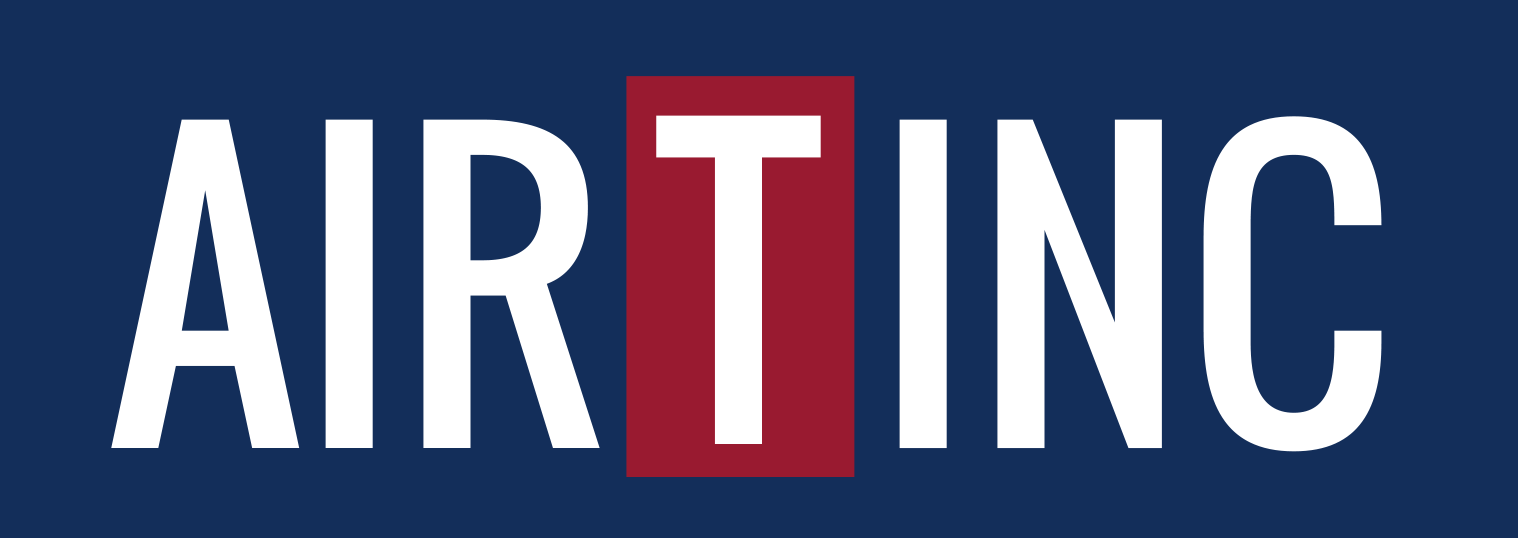 [Speaker Notes: Same comment as the previous two slides – Revenue information taken from Pg 3 of the Q – all of the bullet points below seem fit to be used in future iterations – will just have to amend the numerical figures in the charts. Same comment as previous slide. Backlog number in bottom right corner can be sourced from the K.]
Digital Solutions
SEGMENT 4
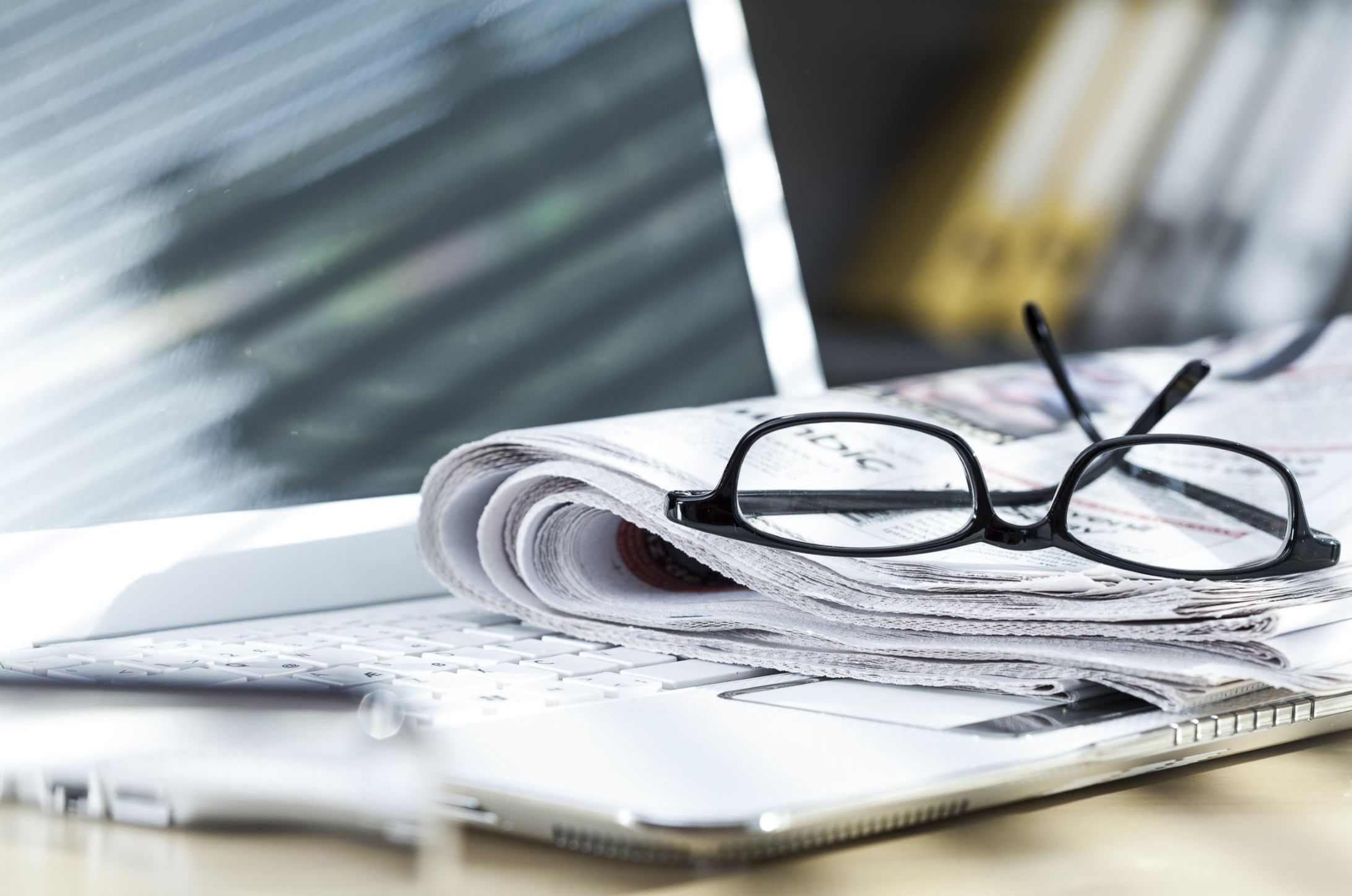 Digital solutions develops and provides digital aviation and other business services to customers within the aviation industry to generate recurring subscription revenues. Digital solutions has historically been reported as part of the central corporate function referred to as Corporate and Other.
Adjusted EBITDA decreased by $0.4M in the current fiscal year driven primarily by higher personnel costs.
The increase in revenue is primarily due to increased software subscriptions driven by continued acquisition of new and recurring customers.
*See Adjusted EBITDA reconciliation on slide 35
14
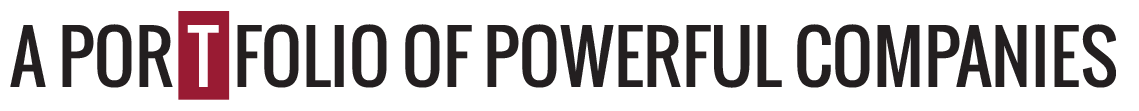 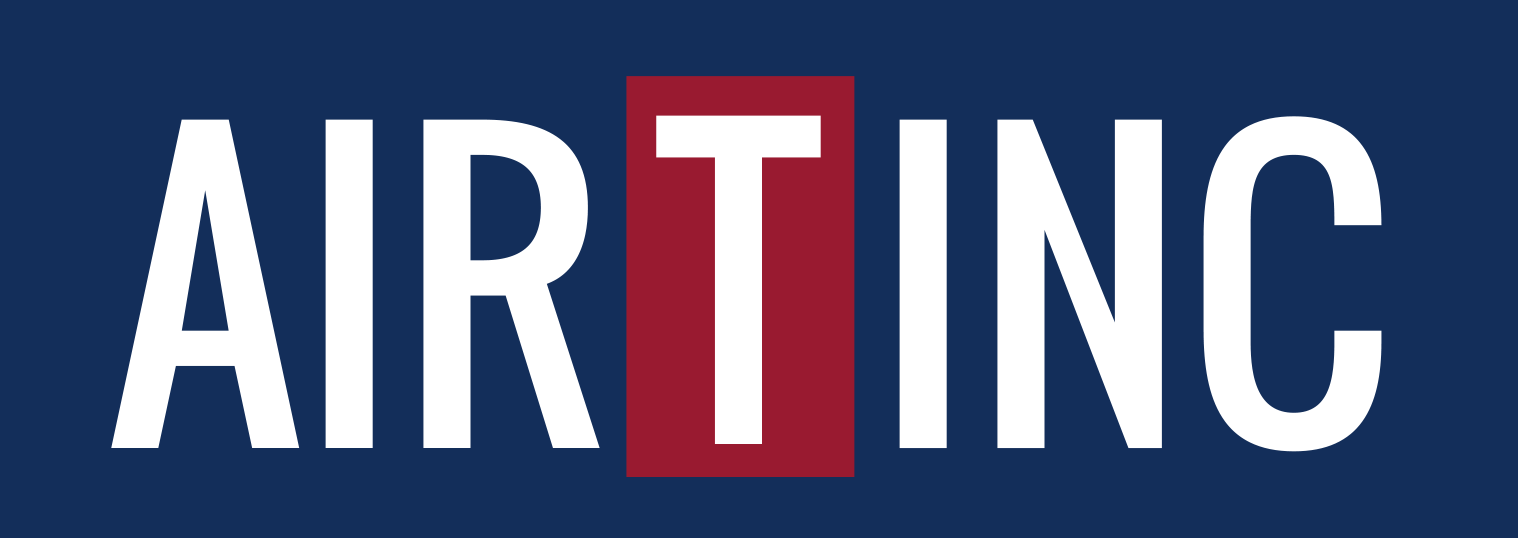 Corporate and Other Subcomponent of Operating Income
(excluding Equity Method Investments)
SEGMENT 5
1 Excludes one-time Employee Retention Credit of $9.1M. Reported FY22 Operating Income for the Corporate and Other segment was ($0.9M).

2 In FY24, Air T refined its corporate allocation calculation, which increased business unit allocations by $2.7M

3 Consists of other consolidated businesses that are insignificant and do not fit cleanly into the Commercial Aircraft Engines and Parts, Overnight Air Cargo, Ground Support Equipment or Digital Solutions segments.

4 Digital solutions was included in other subsidiaries portion of operating income in FY21-23.
15
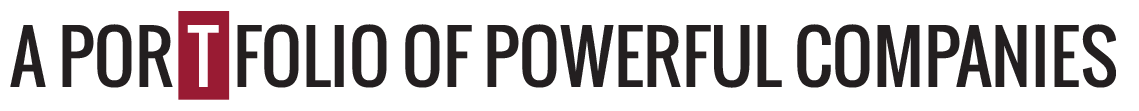 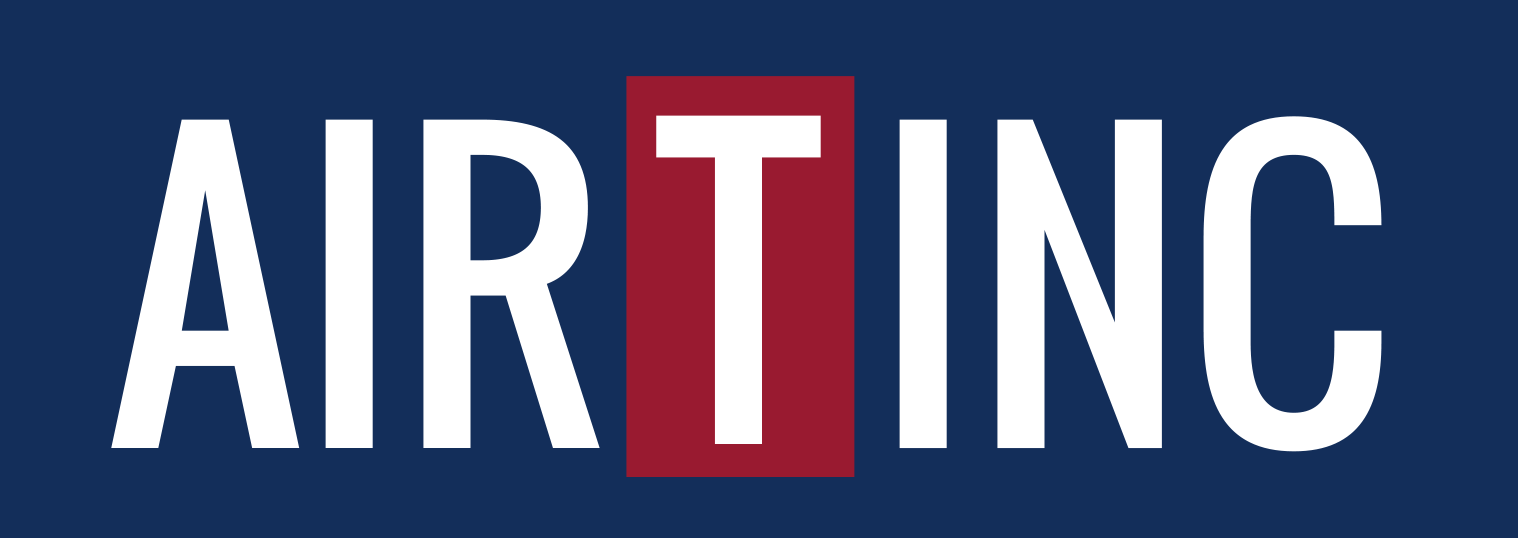 [Speaker Notes: Look into where this information is being sourced from – particularly where is the partitioning and breakdown of the information, is this being sourced from the Q, and if so where? It does not appear to be sourced from the Q – look into the supermodel and see if this information can be gleaned and extracted from anywhere in the model. Add 2025 figures and will likely remove the 2020 figures, but ensure that is the plan before doing so.]
Corporate Overhead Detail
SEGMENT 5
1Net balance of actual health claims incurred versus allocated amount to participating business units
2Travel, entertainment, software, public company expenses, insurance, and other office expenses
3Shared services such as treasury, tax, financial reporting, IT, payroll & benefits processing, and executive functions
16
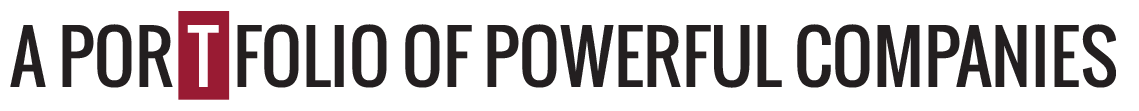 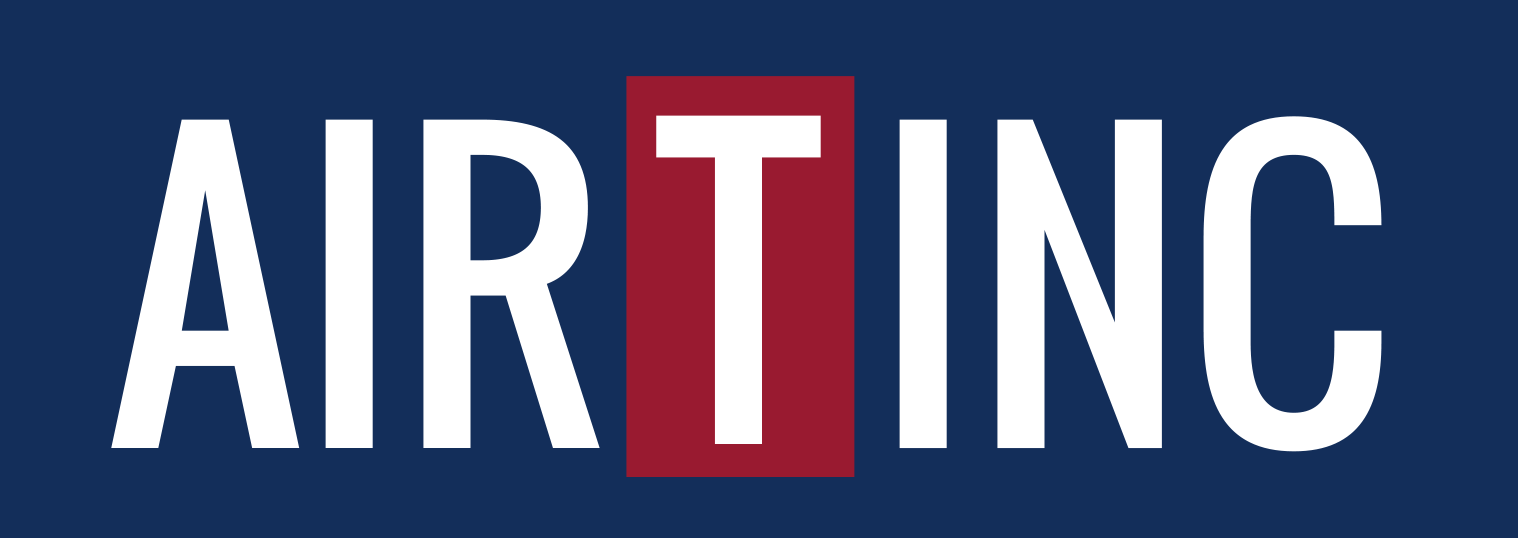 [Speaker Notes: The data that is housed here will be sent over from Kim via an excel sheet, and will have to be transferred over to this format.]
Investing For Growth
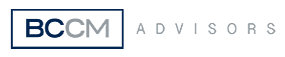 Investment manager focused on unearthing fundamentally attractive small and mid-cap opportunities. Allows us to further expand upon our idea generation capabilities to identify, analyze, develop and execute innovative investment strategies that are aimed at building better financial futures for all our stakeholders. Air T company since 2017.


Digital inkjet press designer and manufacturer, delivering color presses that produce high-quality output without compromising efficiency or budgets. Air T company since 2017.


Software developer and solution provider focused on the Aviation MRO and aftermarket community. Developed a suite of cloud-based and mobile applications to provide affordable, common-sense solutions. Air T company since 2018.
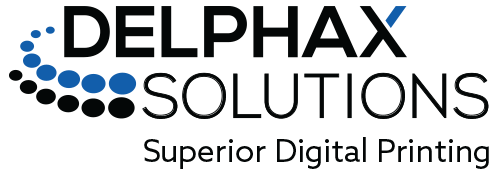 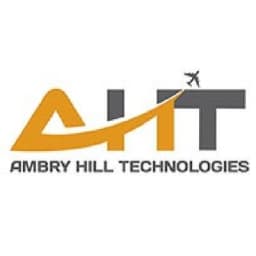 17
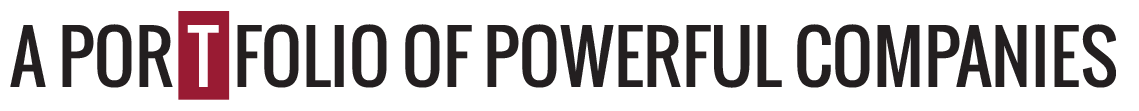 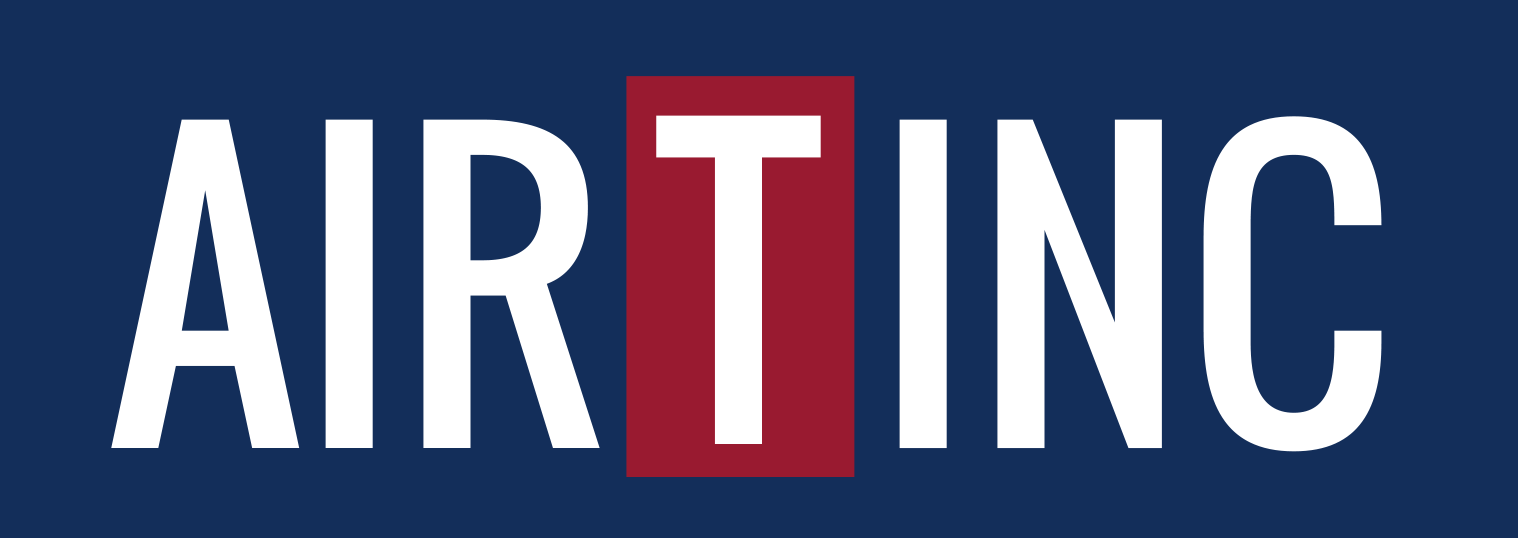 [Speaker Notes: Not taken from the Q – can be resused in future iterations if the belief is that it is a value add to the presentation as a whole.]
Aircraft JVs
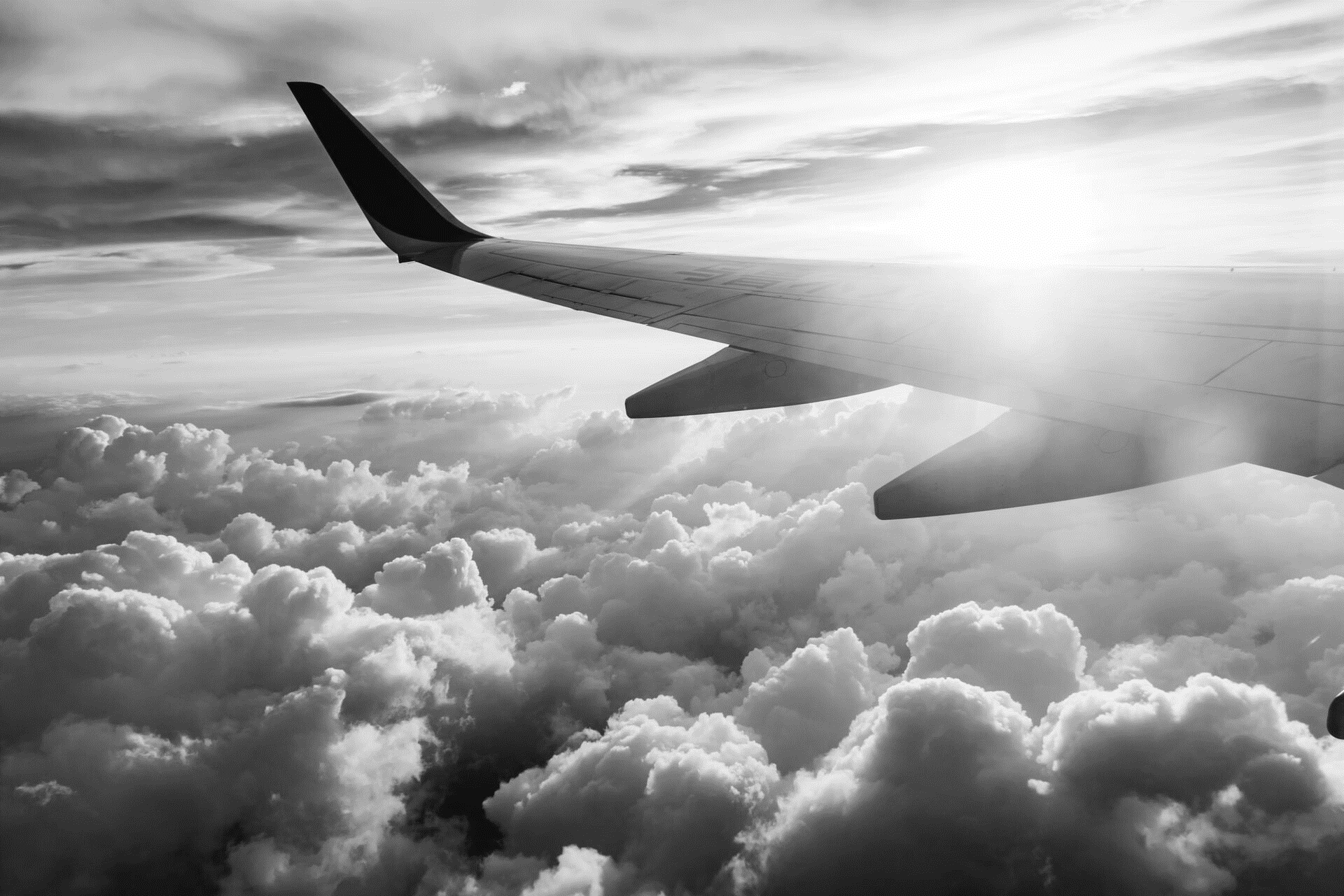 We manage assets for ourselves and our investor partners. The asset types include leased aircraft, consignments, and teardowns.
Our Aircraft JVs consist of the aircraft portfolio managed by Crestone Asset Management, LLC, as well as additional assets from other strategic partnerships.
Our Aircraft JVs receive standard aviation industry management fees, including origination fees, administrative fees, disposition fees, and an incentive fee above a certain hurdle rate (which varies by investment transaction).
Our Aircraft JV investors seek to generate 10%+ returns after fees.
18
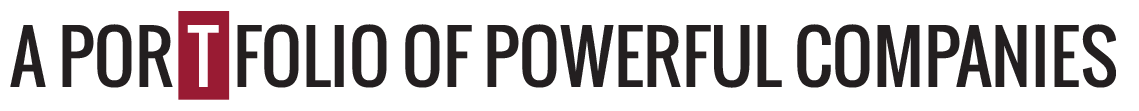 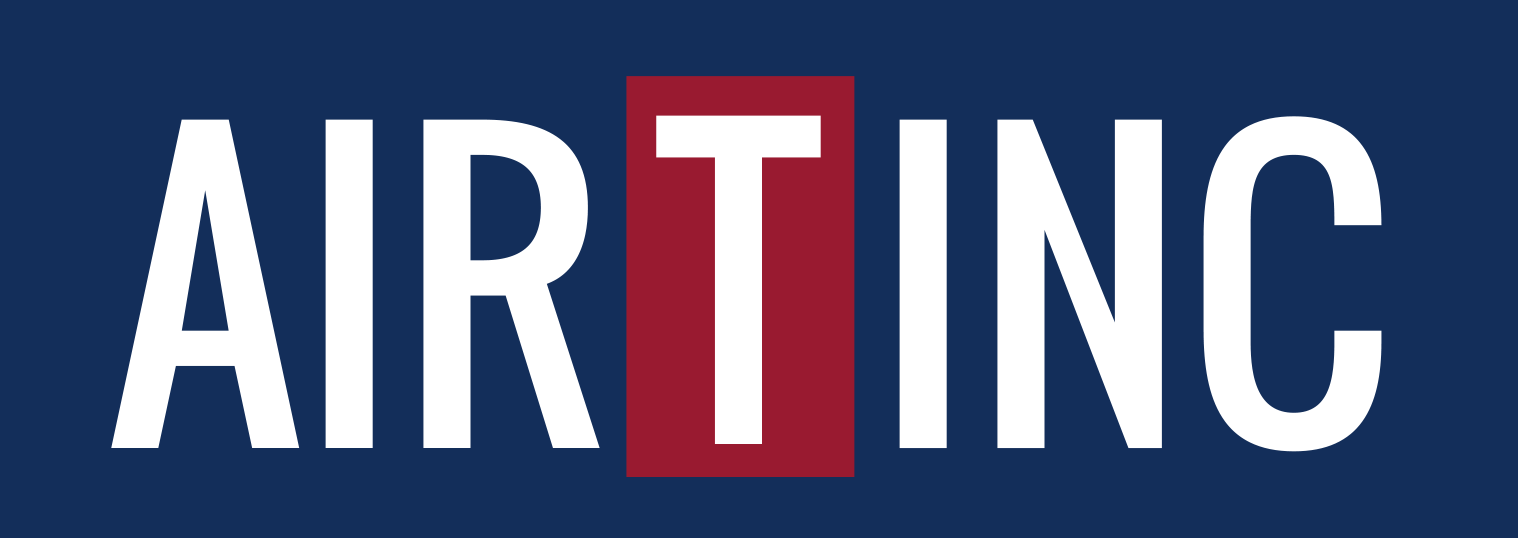 [Speaker Notes: Not taken from the Q – this slide is likely very valuable and speaks well to the growth potential of this portion of the business, will need be amended with new figures in future iterations. Ben to show where this is sourced from. And updating 12/31/24 to 03/31/25 in Q4 presentation. Use quarterly figures in all other iterations.]
BCCM Advisors
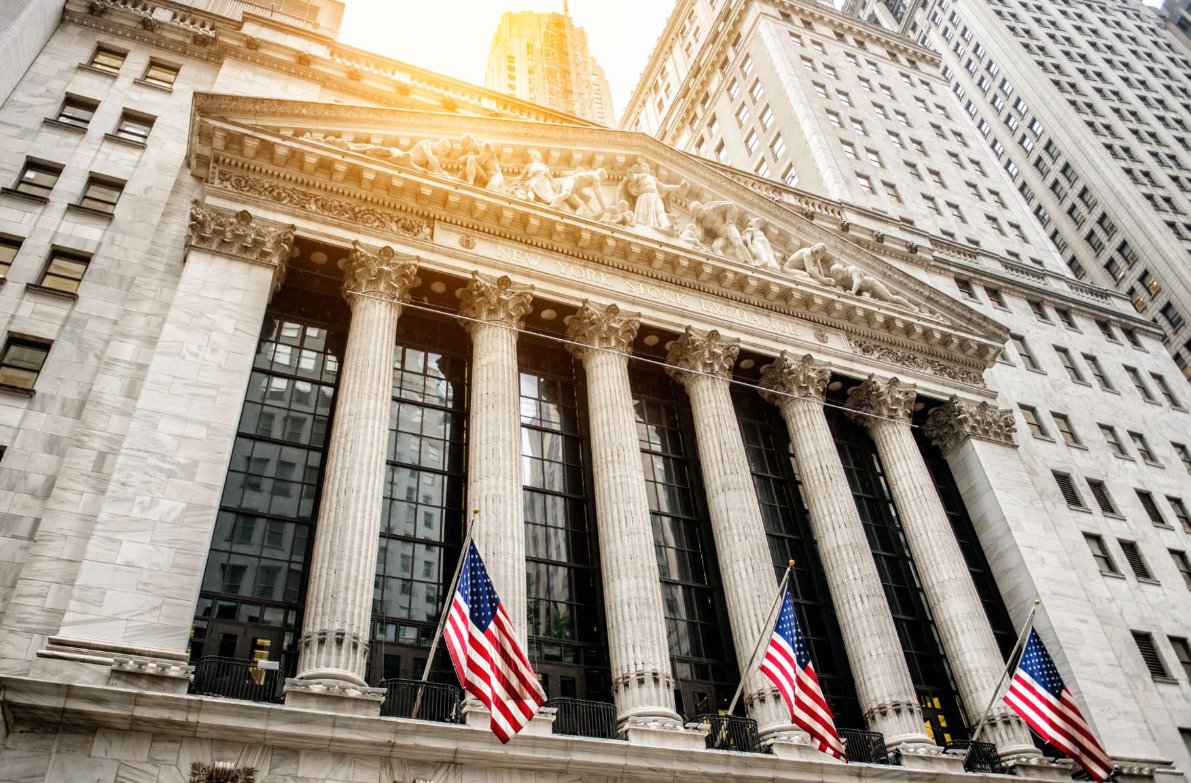 Air T‘s wholly-owned management company, BCCM Advisors, is the manager of a fund focused on growth “at-a-reasonable-price” US Equities, as well as a fund dedicated to equity compounders in Africa. BCCM also conducts ongoing research into new fund approaches.
Through 03/31/25, BCCM has not generated cumulative positive cash flows since inception.
19
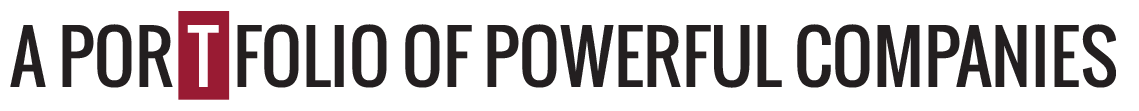 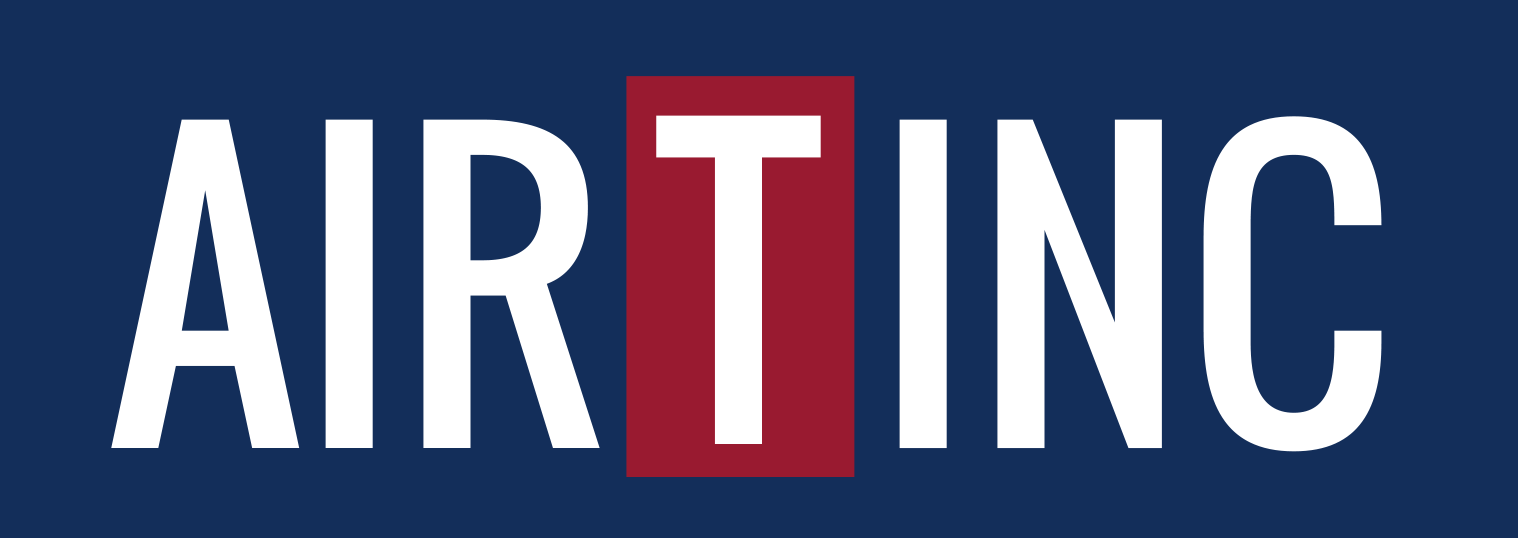 [Speaker Notes: Similarly, not taken from the Q filing – likely sourced from the individual business unit – get clarity on this. Will also need to be amended with new data in future iterations of this presentation. Similar comment, Ben to show where this is sourced from.]
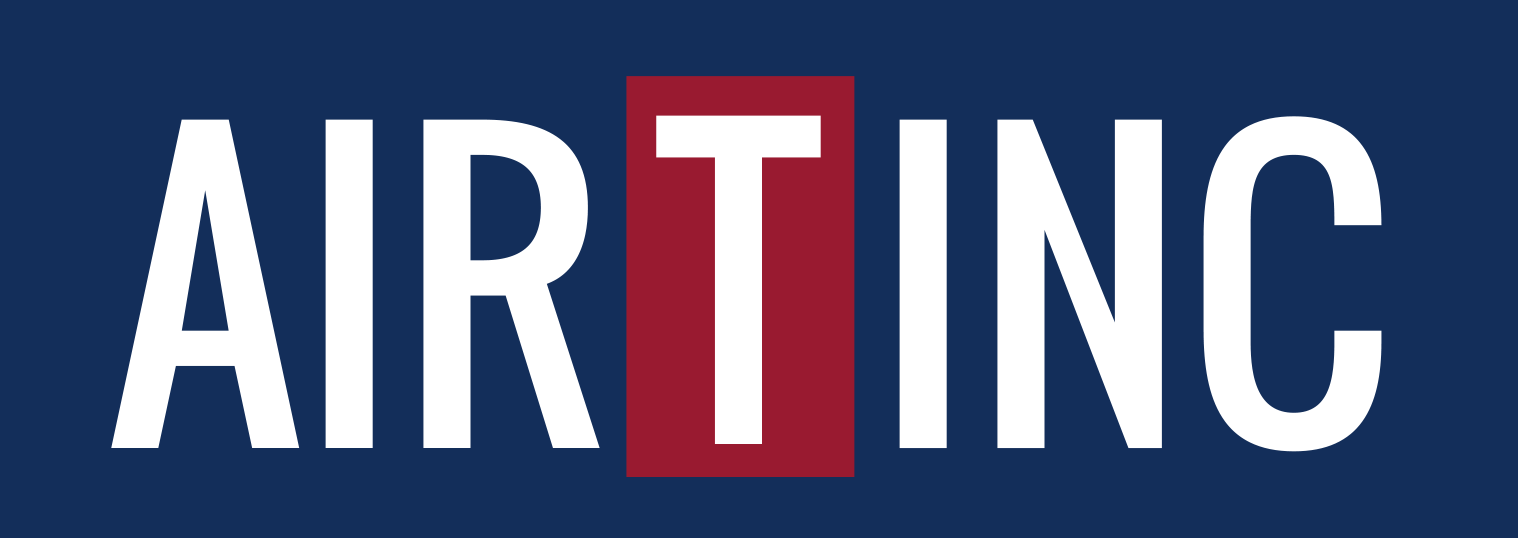 Alerus Credit Agreement
On March 31, 2025, the Original Alerus Loan Parties under the Credit Agreement with Alerus entered into Amendment No. 3 to Credit Agreement with Alerus as well as a $3.0 million secured Overline Note and an Amended and Restated Revolving Credit Note in the amount of $14.0 million. The maturity date of the Overline Note is October 31, 2025 or such earlier date on which the Overline Note becomes due and payable. The Overline Note bears interest at the greater of 5.00% or one-month SOFR plus 2.00%. In connection with Amendment No. 3, AirCo, LLC, AirCo 2, LLC, AirCo Services, LLC, and Stratus AeroPartners, LLC were released as co-borrowers from the New Credit Agreement (including the Overline Note). As a result, only Air'Zona, CSA, GGS, MAC, WASI, Worthington, Jet Yard and Jet Yard Solutions remain as entities related to the Alerus note (the "Alerus Loan Parties")
NEWS
Runway Aero Advisors
On January 9th, 2025, AirT, Inc. announced the launch of a new business, Runway Aero Advisors LLC (“Runway”). Runway will advise companies as they raise debt and equity capital. Runway will be led by Steve Welo, who joined Air T in September 2024. Steve will continue to help Air T raise capital for its existing businesses, including Crestone Air Partners.
20
FINANCIAL HIGHLIGHTS
Over the last eleven years, revenue has increased 244% and is more diversified.
REVENUE
$288M*
3%
41%
+244%
$84M
43%
62%
13%
38%
21
*Excludes revenue in FY25 earned outside of our four core segments.
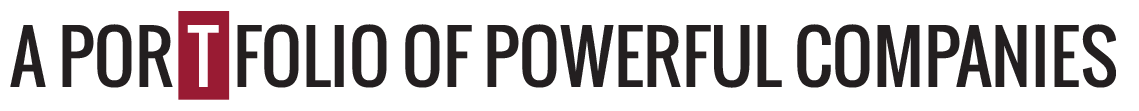 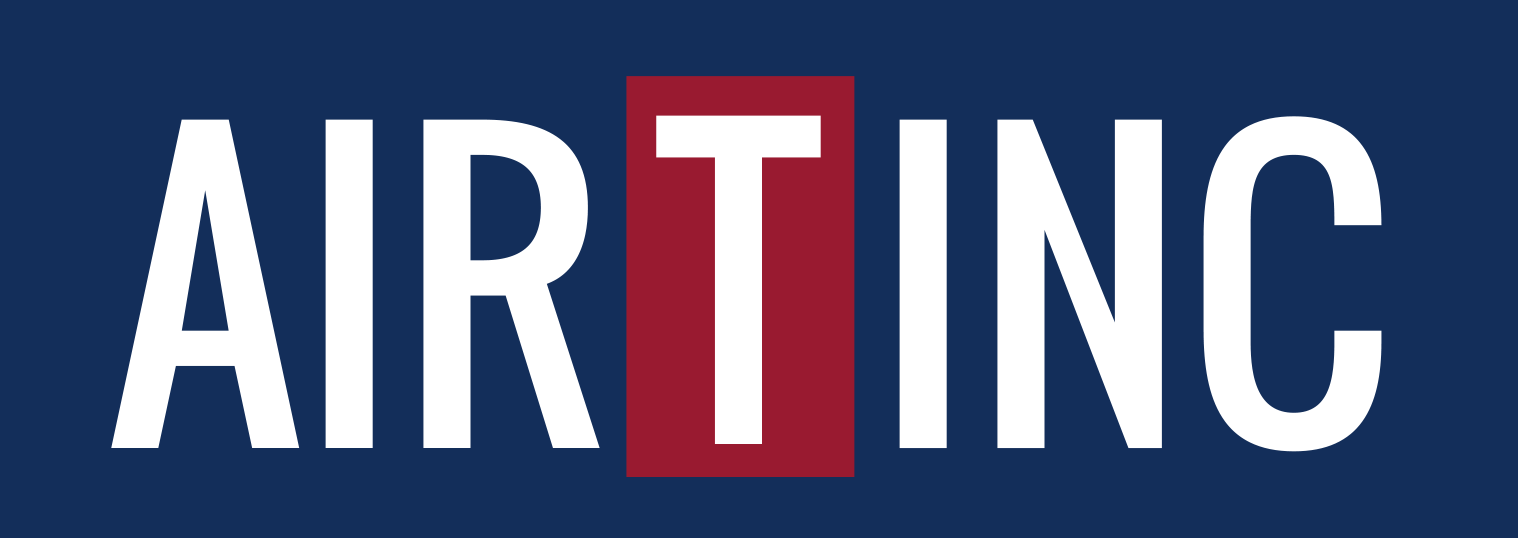 [Speaker Notes: This will be updated with Fiscal Year end figures.]
OTHER
Non-Operating Assets
AIR T, Inc. owns the following public and private securities:
1  Formerly Insignia Systems, Inc. (ISIG)2 Balances reflect the equity method of accounting at the specified period end.
3 Consists of the portfolio managed by Crestone Asset Management, LLC ("CAM"), as well as additional assets from other strategic partnerships
22
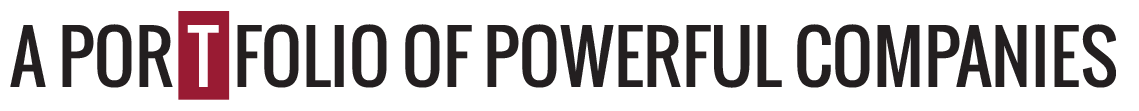 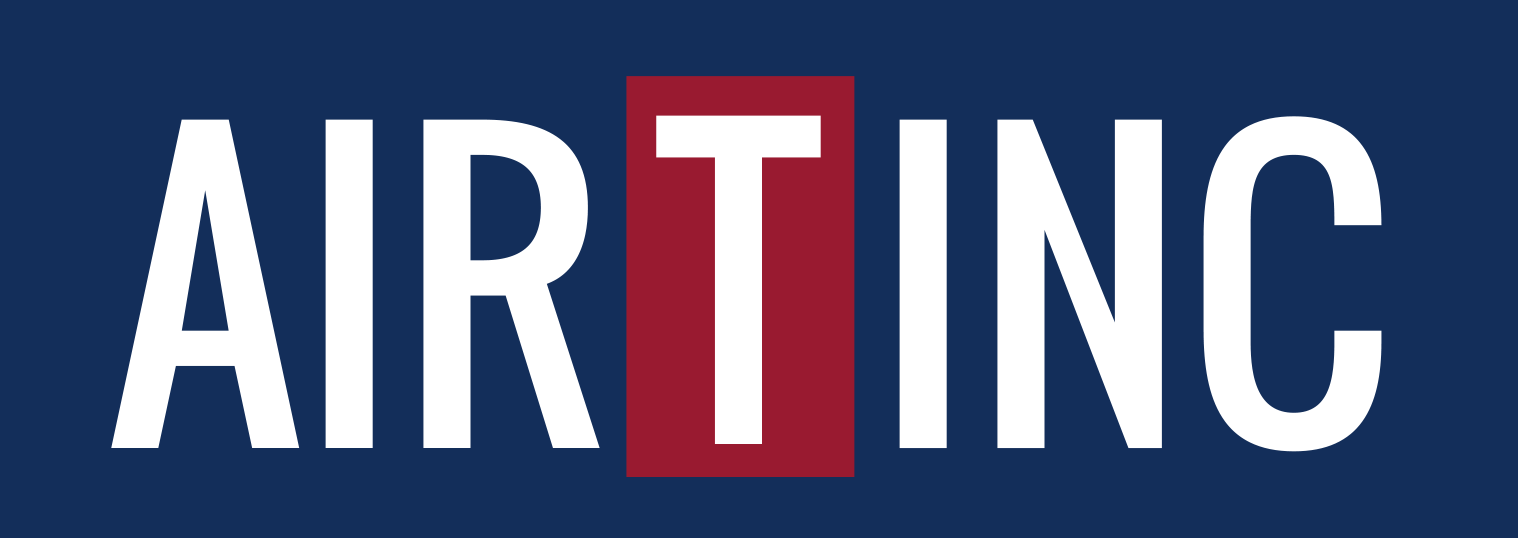 [Speaker Notes: Ben to show where to get the figures for this slide – update to show most recent quarter.]
DISTRIBUTIONS
AIR T, INC. YTD FY25 Dividends Received from Equity Method Investees
(For the Twelve-Month Period Ended 3/31)
23
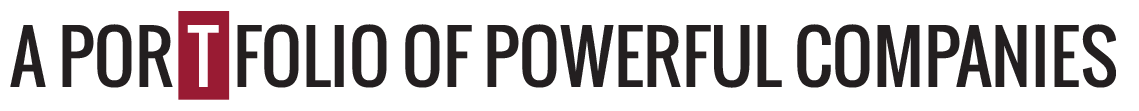 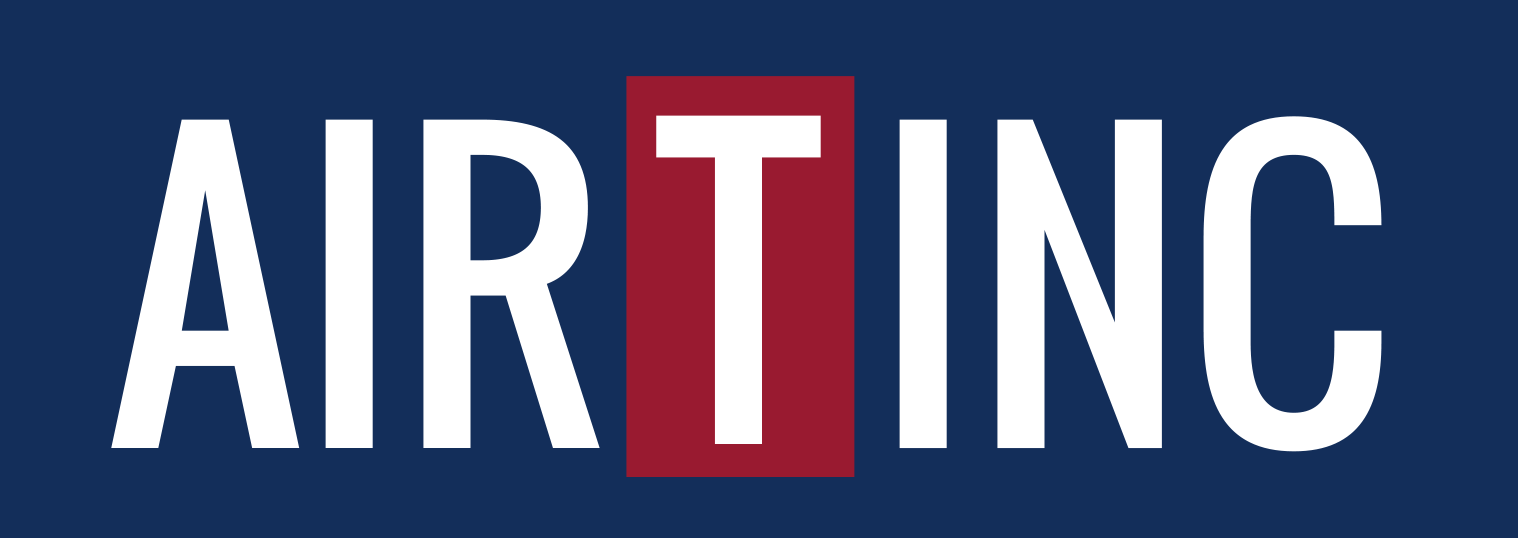 [Speaker Notes: Sourced from Page 15 of 10-Q.]
CAPITALIZATION TABLE
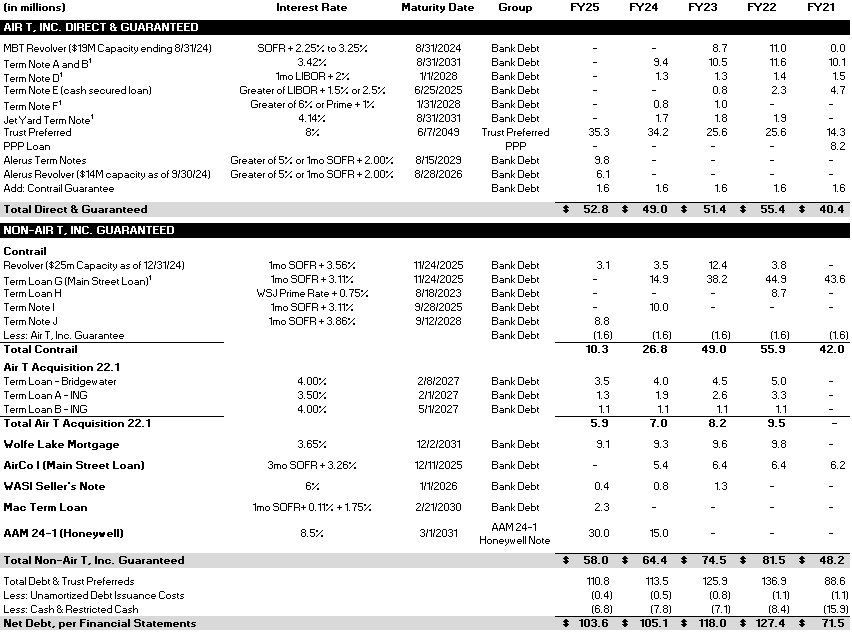 AIR T, INC.’s capital structure is designed to appropriately shape our bet sizes; in part by utilizing non-recourse leverageFor example, AIR T guarantees Contrail’s bank loans to a maximum limit of $1.6 million.
1The revolver and term notes with MBT were fully paid off with the proceeds from the new credit agreement with Alerus. The company terminated all commitments under the credit facility with MBT as of August 29, 2024.
24
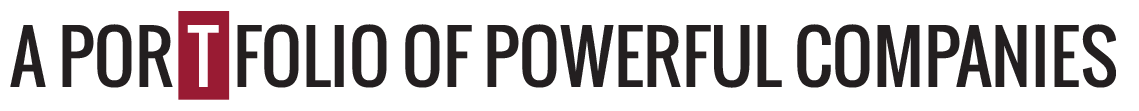 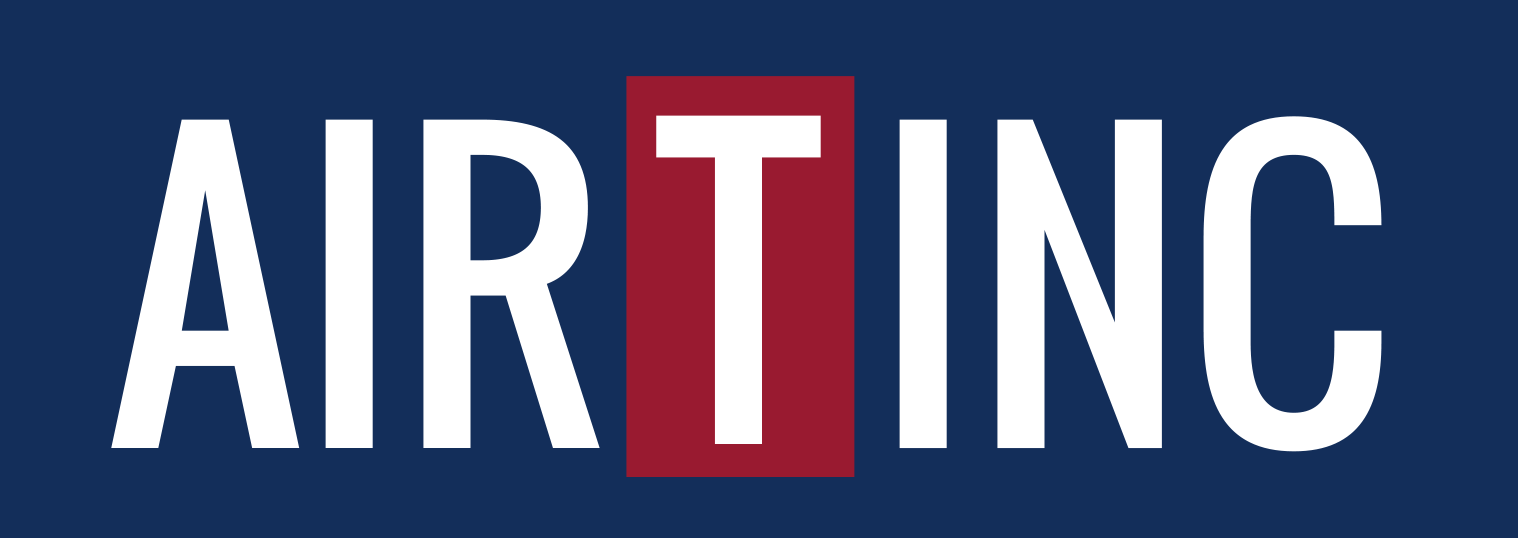 [Speaker Notes: Debt Table Workbook in Back Office> Investor, can copy and paste based on new figures – ensure that “Group” heading is removed.]
STRUCTURE
Calibrated Investments & Capitalization Structure
Tailored, Limited, Convex Exposures
Convexity-promoting organizational design
Kelly-calibrated investments: sized to edge & bankroll
Limit downside: tailored exposures
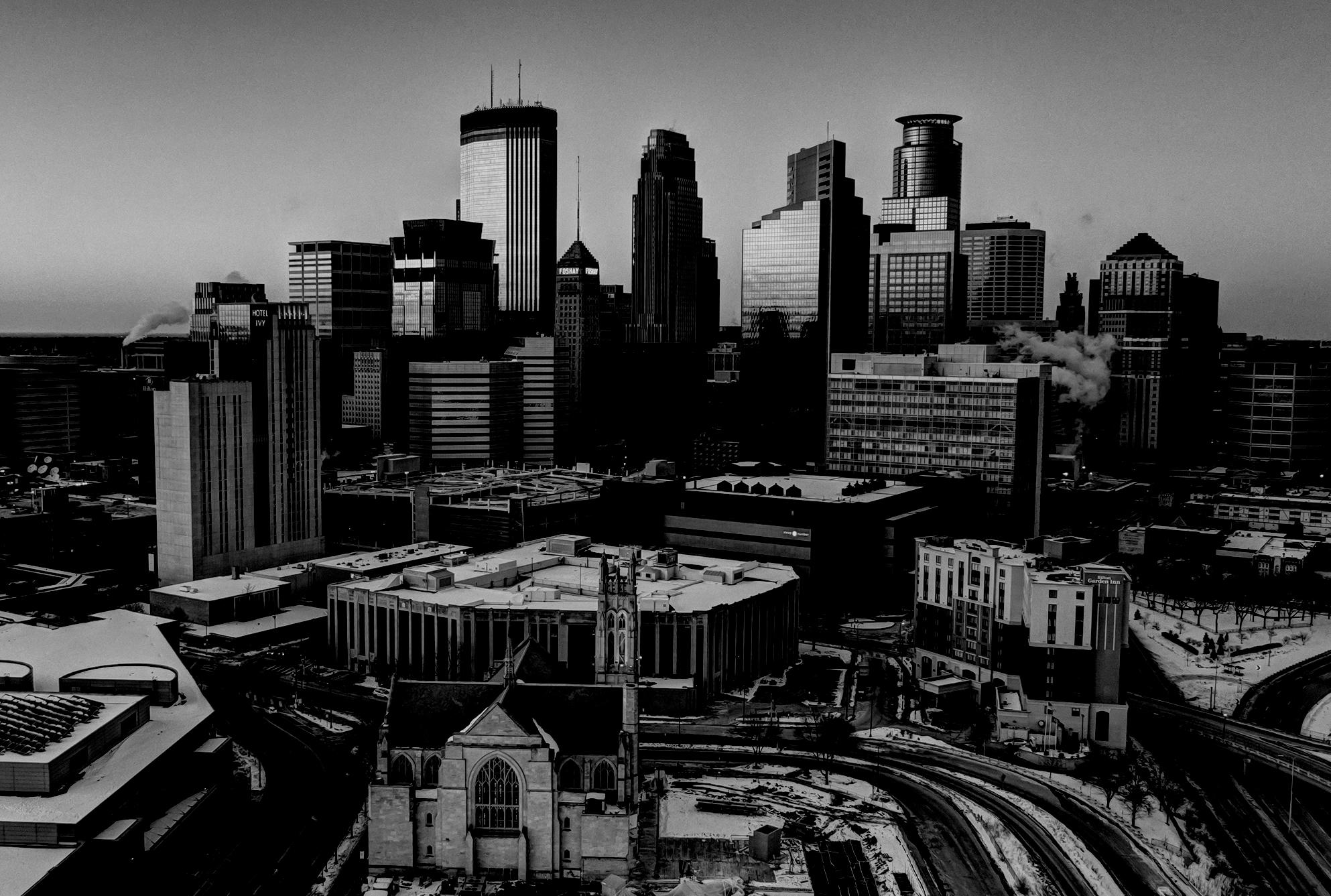 Risk Management: Downside Protection
Anti-fragile company
Islands of segregated assets and businesses
Market-driven and savvy risk management program that oversees all of the company
25
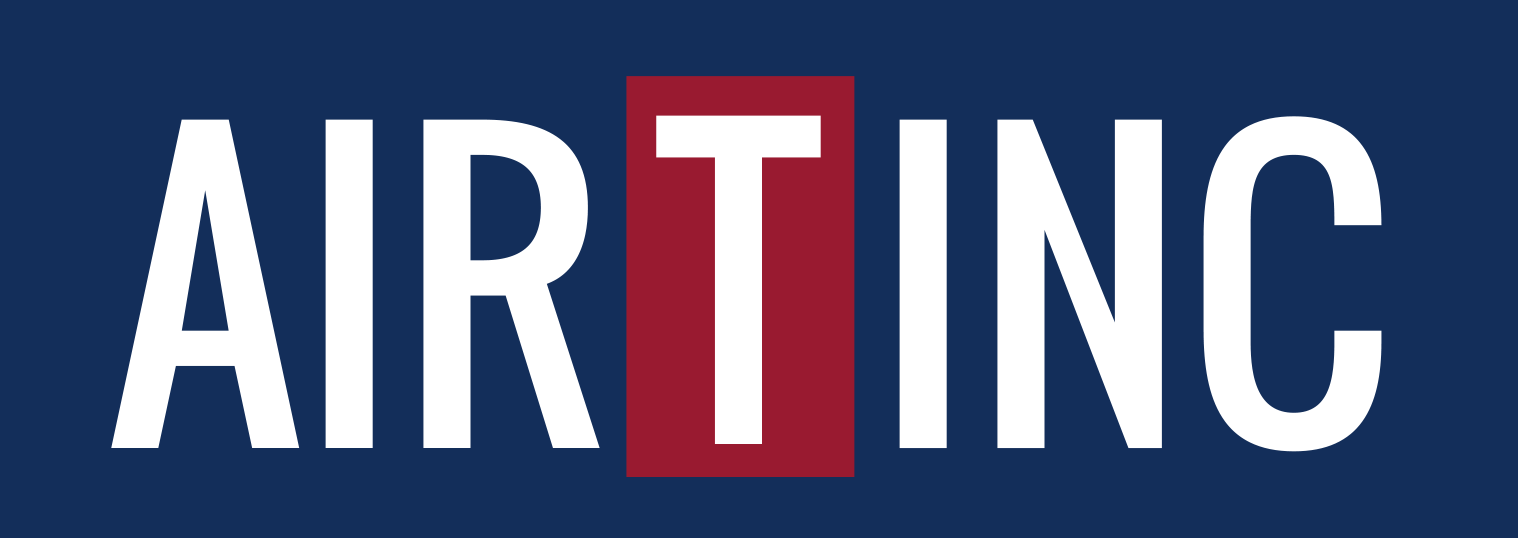 FINANCIAL HIGHLIGHTS
Since 12/31/2013, the share price of AIRT has increased by 11.1% per annum*+.
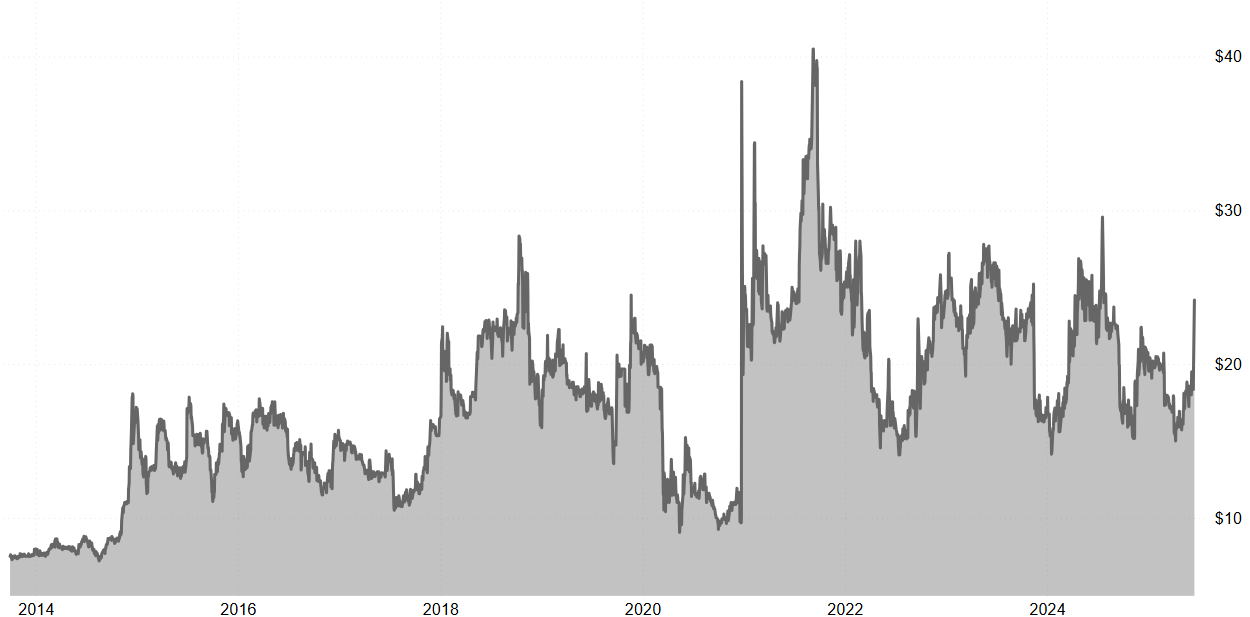 $24.16
+ Compares to 11.6% return of the S&P 500 over the same period
*Reporting period 9/30/13 to 6/16/25, includes $4M Trust Preferred dividend to common shareholders, paid August 12, 2022.
26
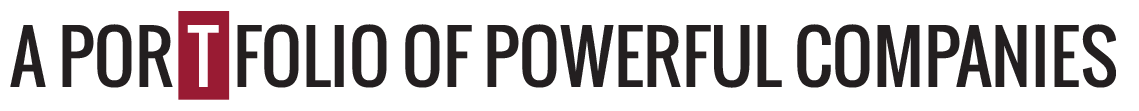 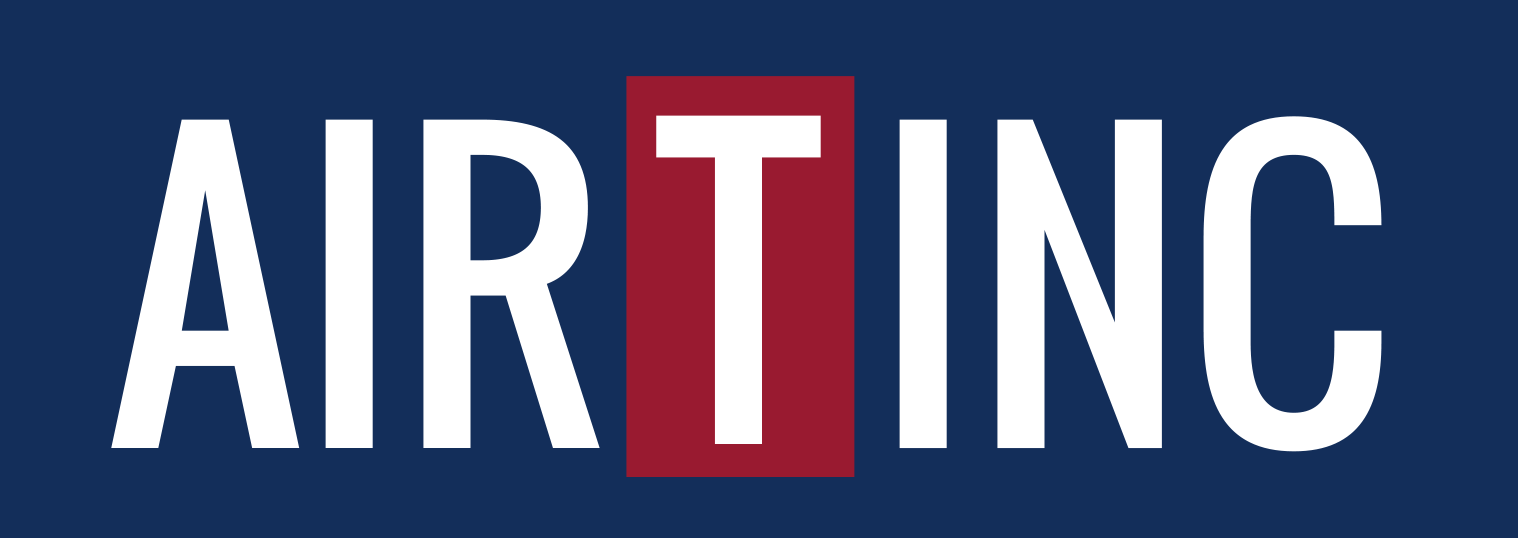 [Speaker Notes: Ben to show – perhaps a different way to present. PowerBI currently.]
FINANCIAL HIGHLIGHTS
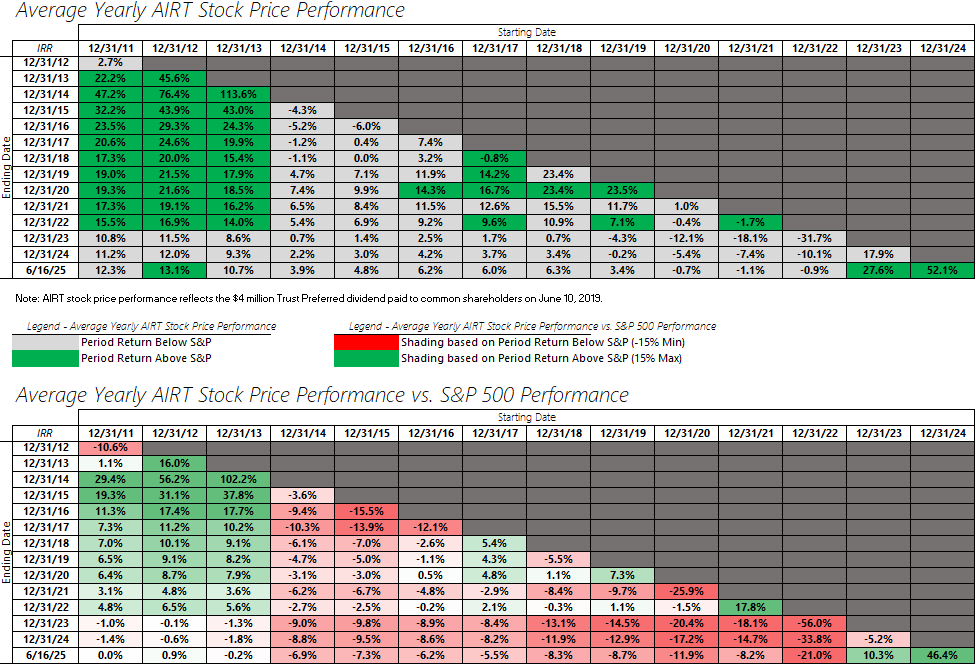 27
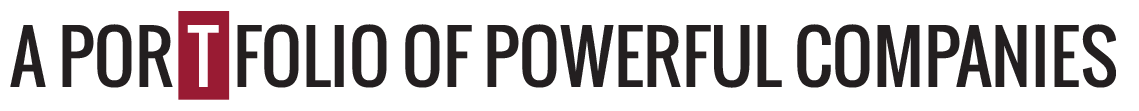 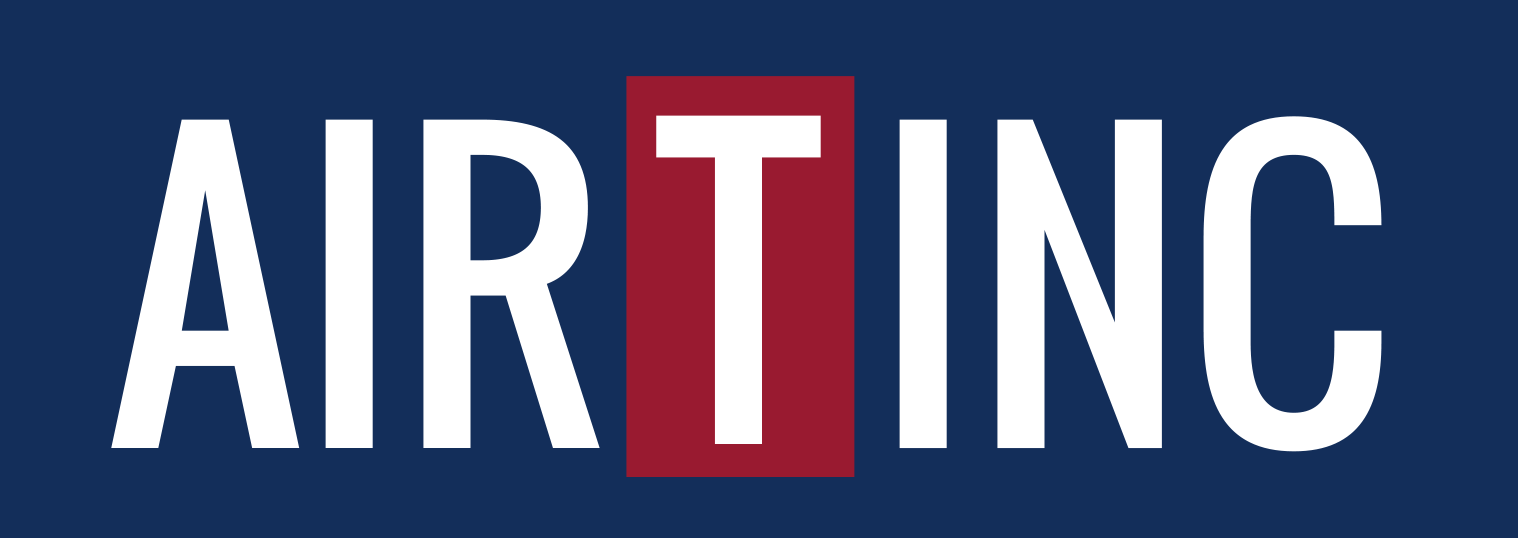 [Speaker Notes: Ben to show where to find the information needed for this slide. AIRT Returns is the source file – spend some time in here and ensure that you conceptually understand it.]
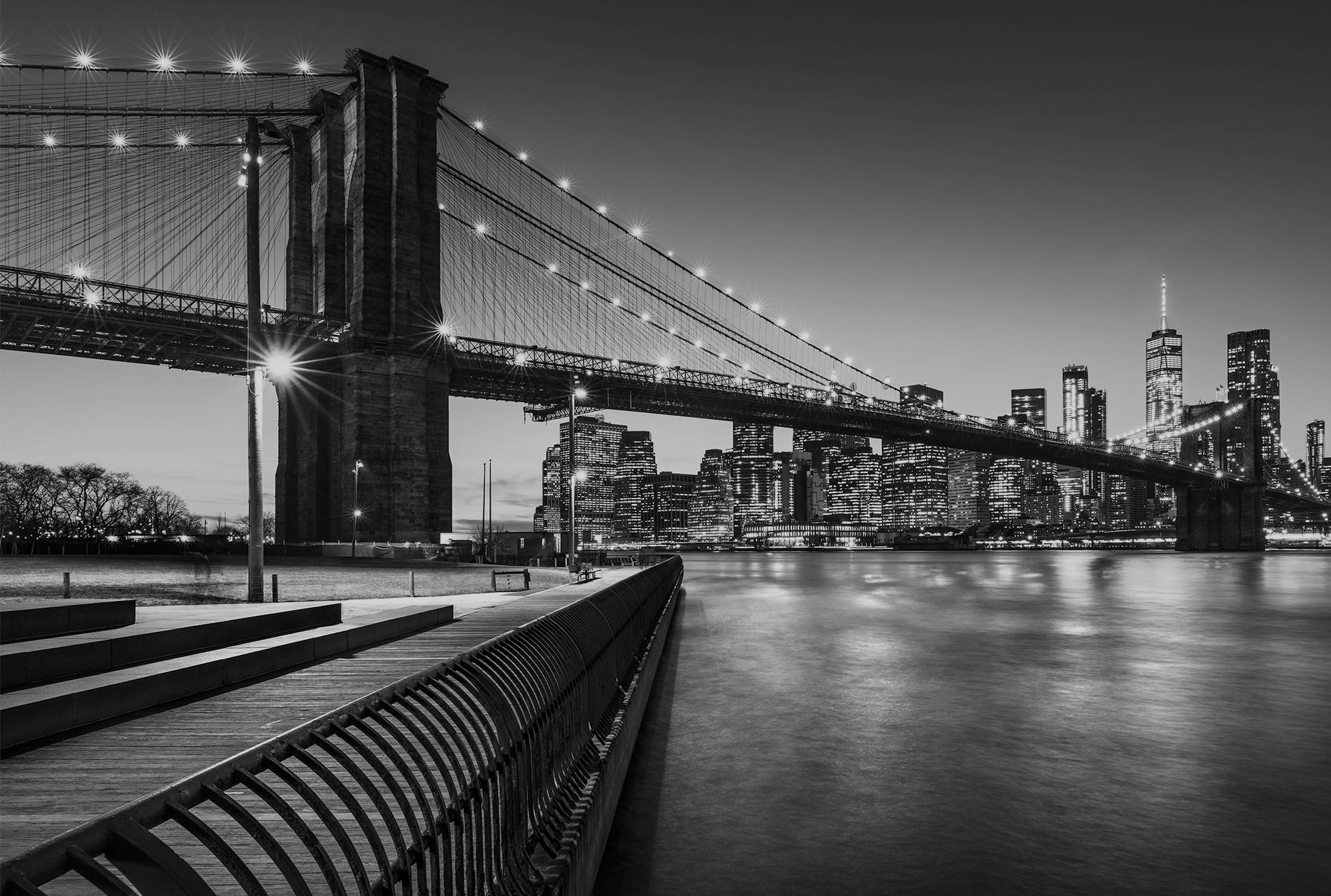 GROWTH STRATEGIES
28
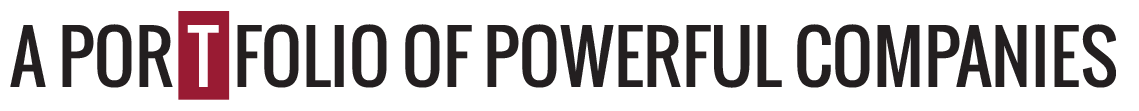 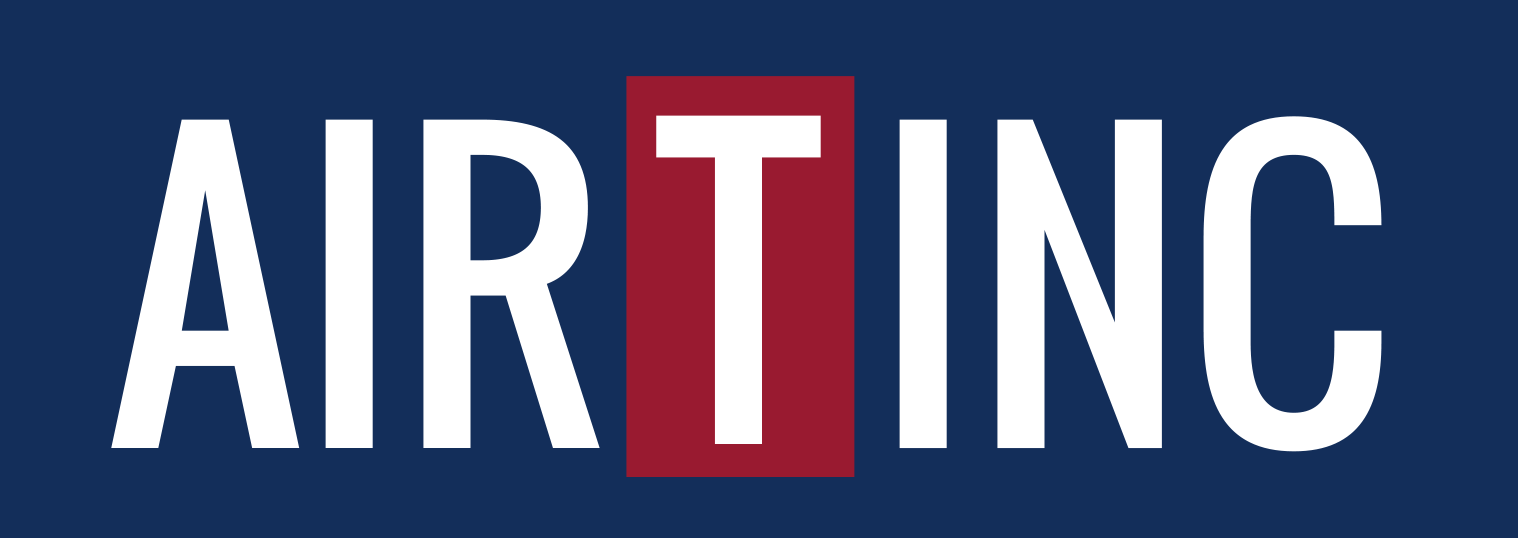 GROWTH STRATEGIES
Our four growth strategies are...
Invest to build our current high-performing businesses.
Seek to acquire new cash-flow generating businesses.
Identify great marketable securities or alternative assets.

Create unique investment products and fund alongside third-party capital partnerships.
29
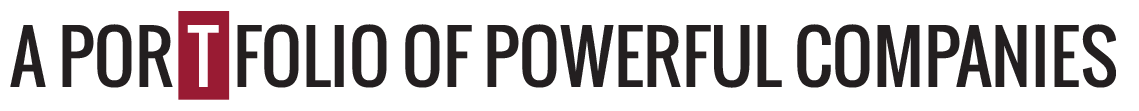 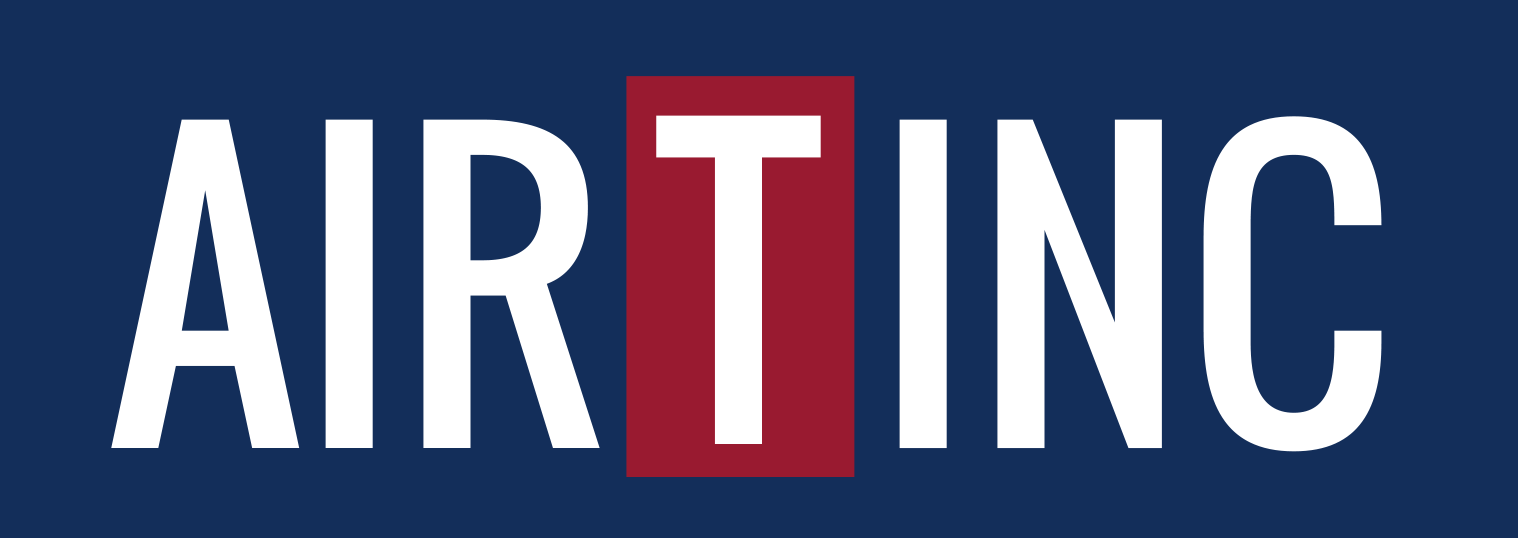 GROWTH STRATEGY 1
We plan to reinvest in projects at our high-performing businesses by...
Purchasing commercial aircraft for trading, leasing and part-out.
Purchasing engine parts inventory.
Funding deicer builds for Global Ground Support.
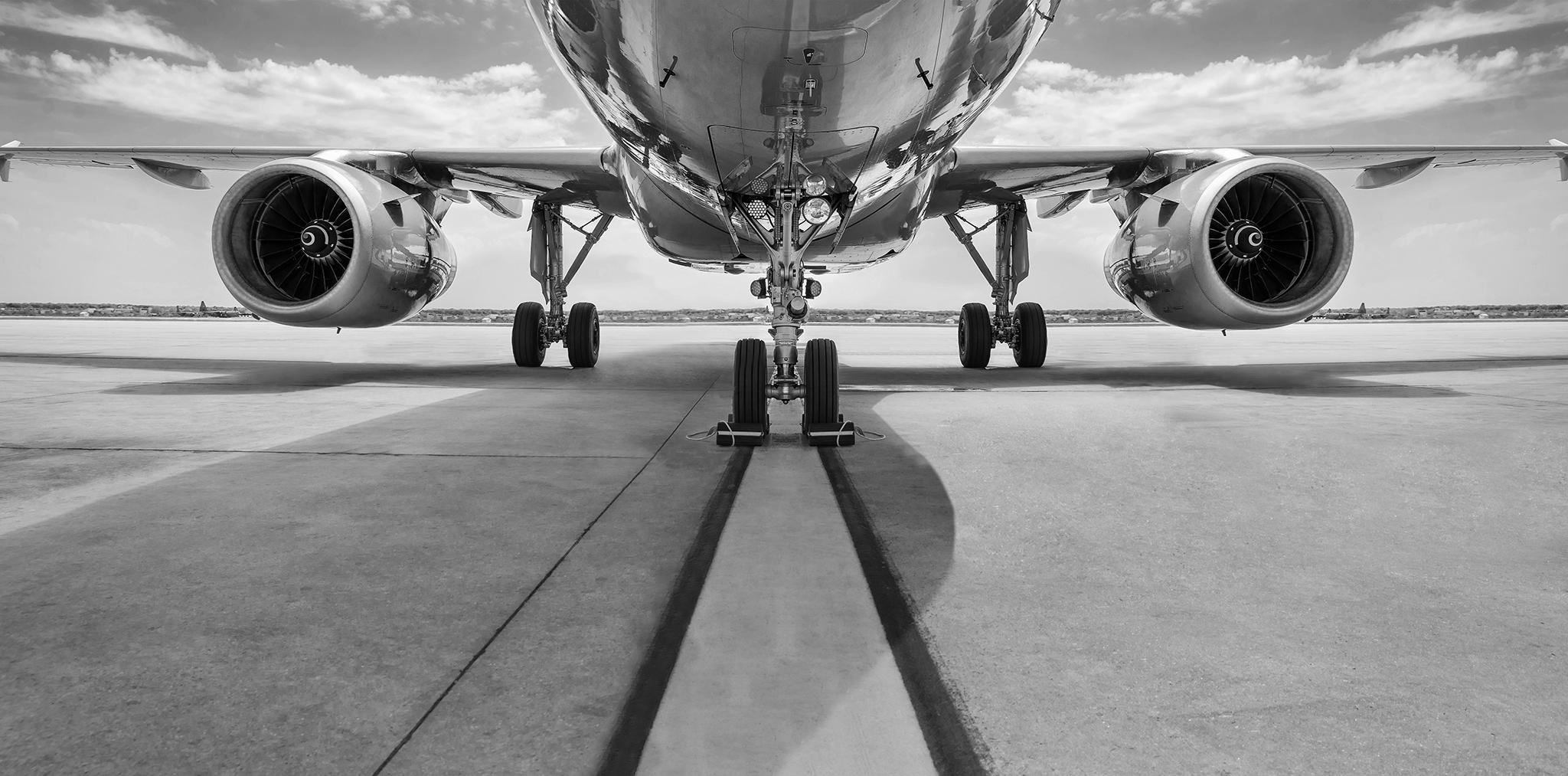 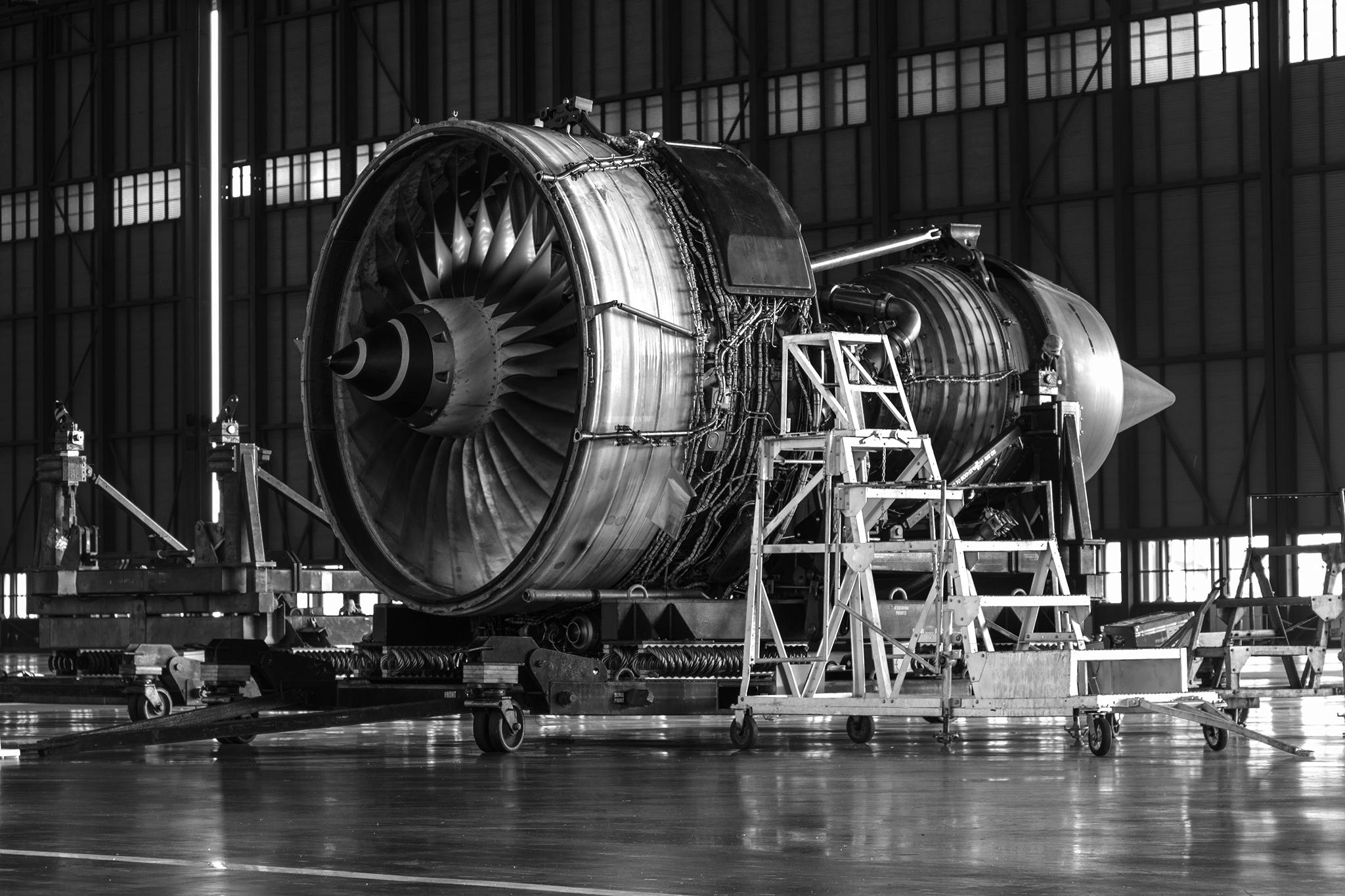 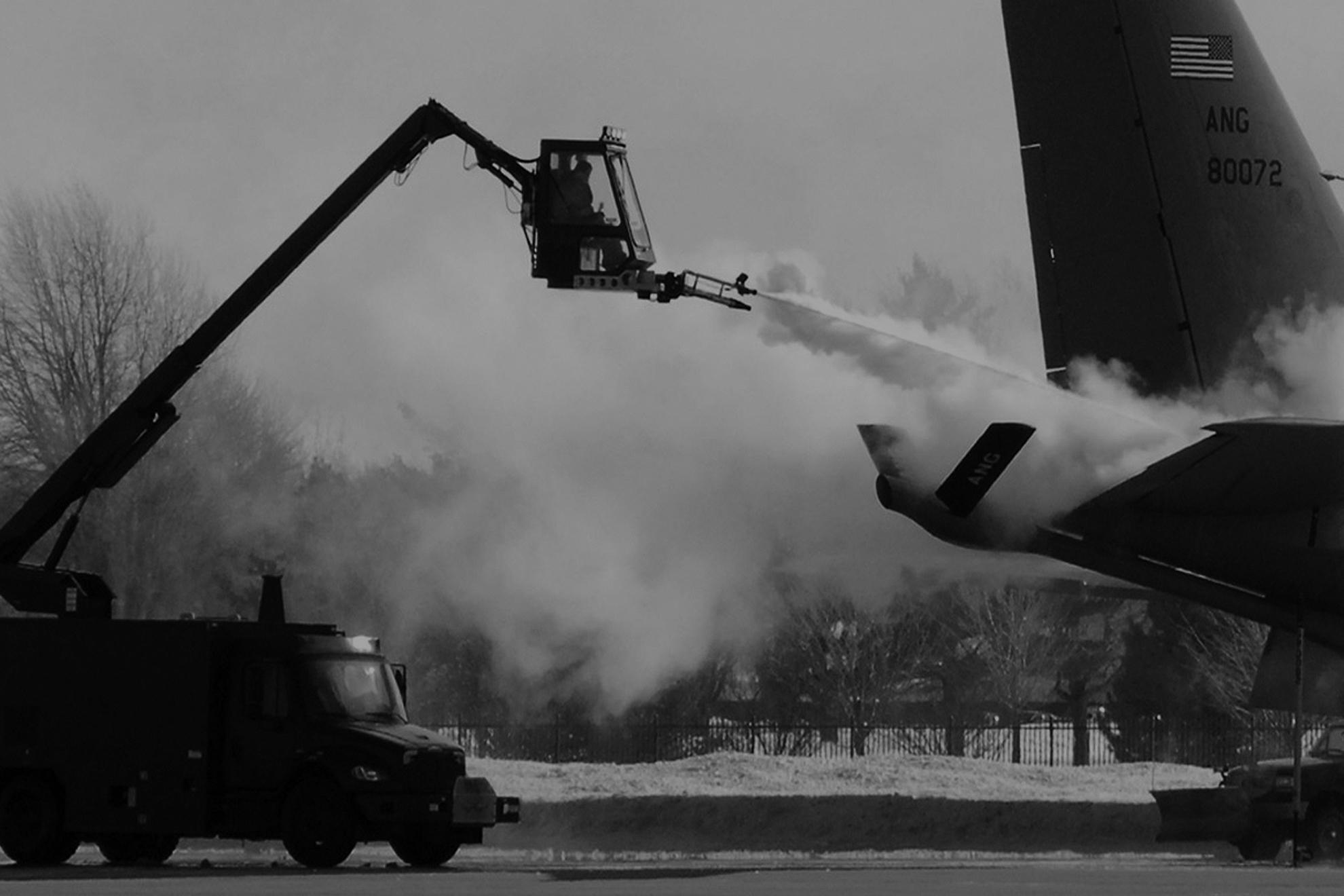 30
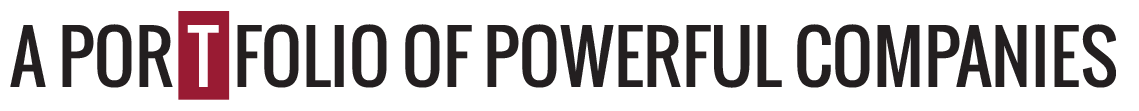 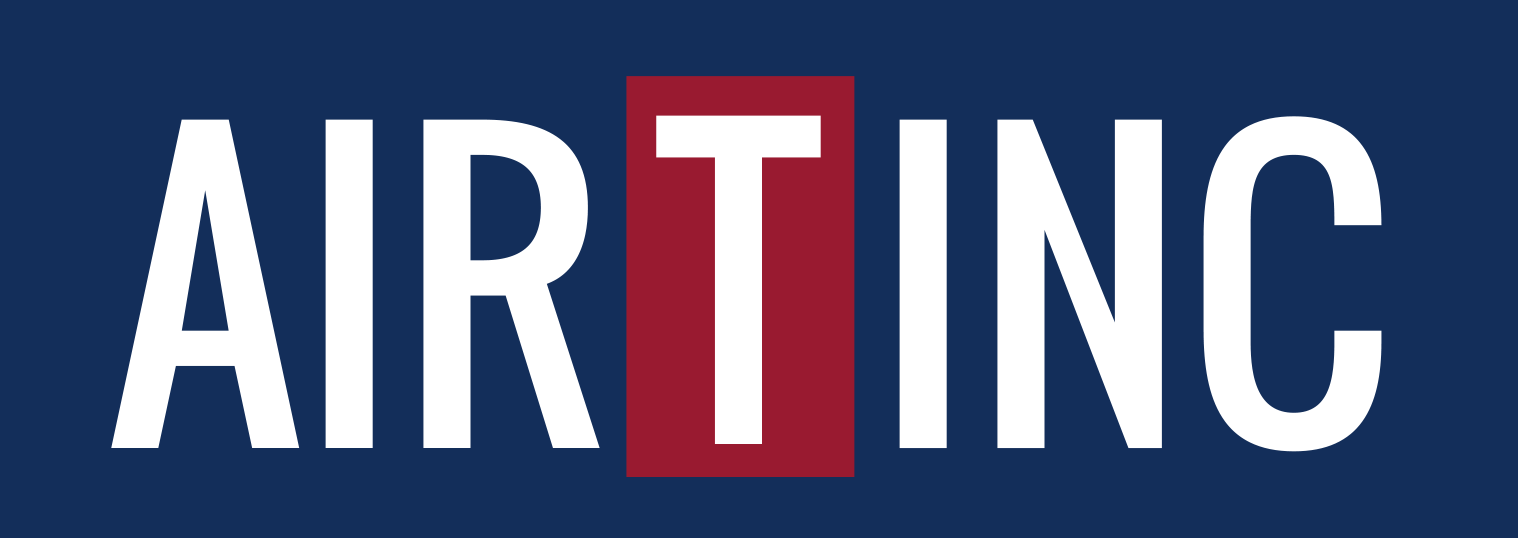 GROWTH STRATEGY 2
We seek to acquire new cash-flow 
generating businesses by...
Identifying and acquiring high-performing businesses, which either complement our current portfolio or diversify into industries beyond aviation.
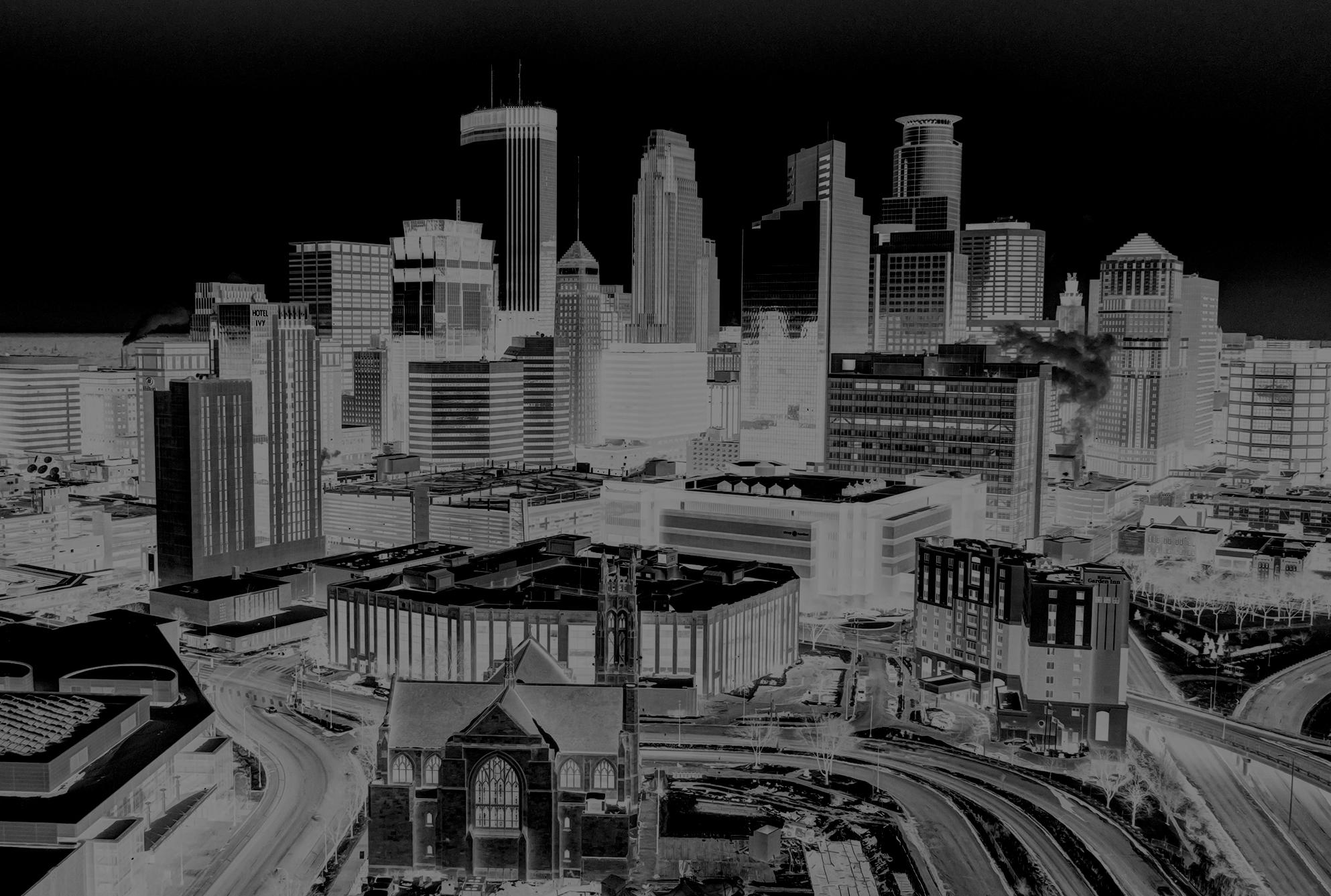 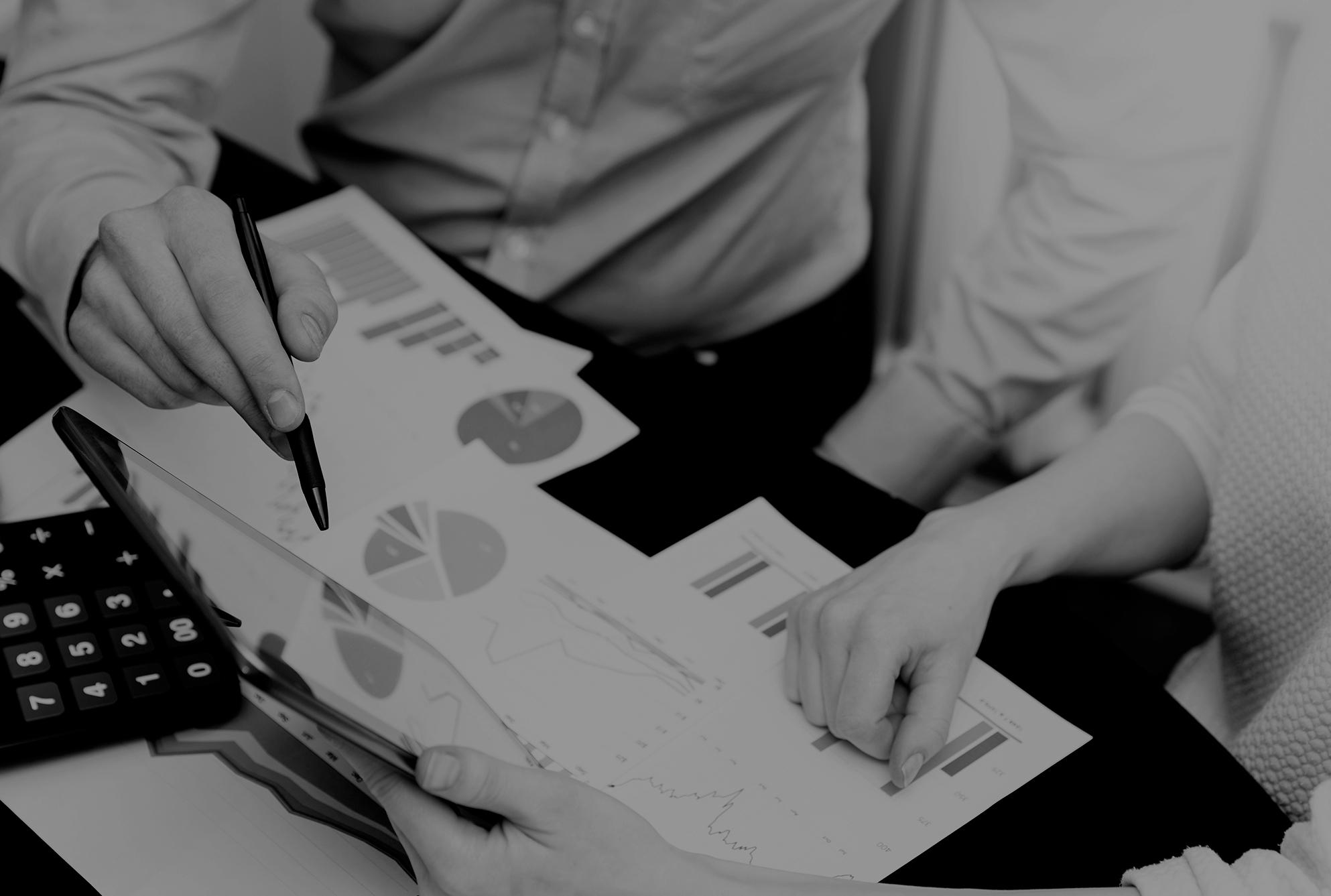 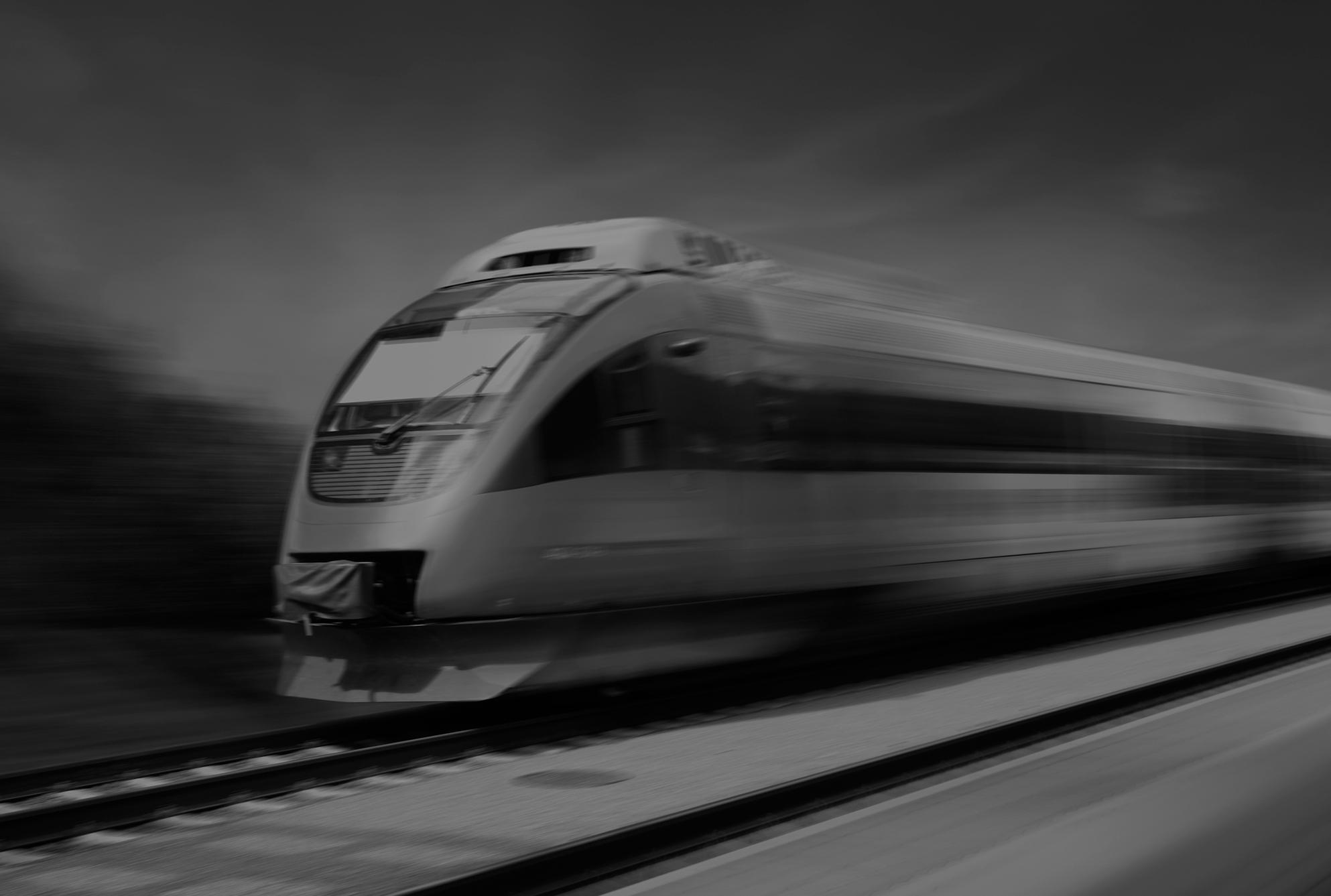 31
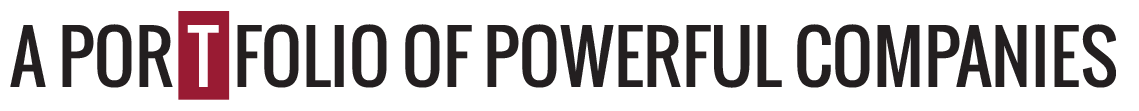 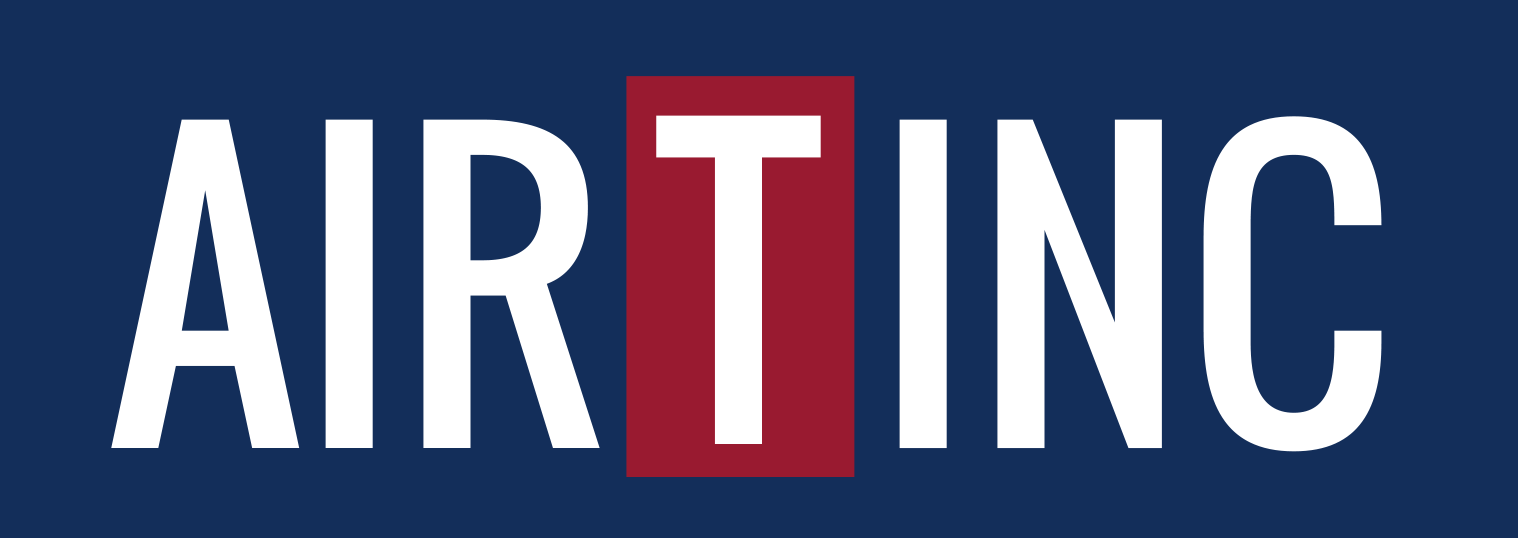 GROWTH STRATEGY 3
We plan to identify great marketable securities or alternative assets by...
Searching for another committed activist opportunity.
Investing in distressed and high yield securities.
Investing in small cap securities.
Further investing in our current securities portfolio.
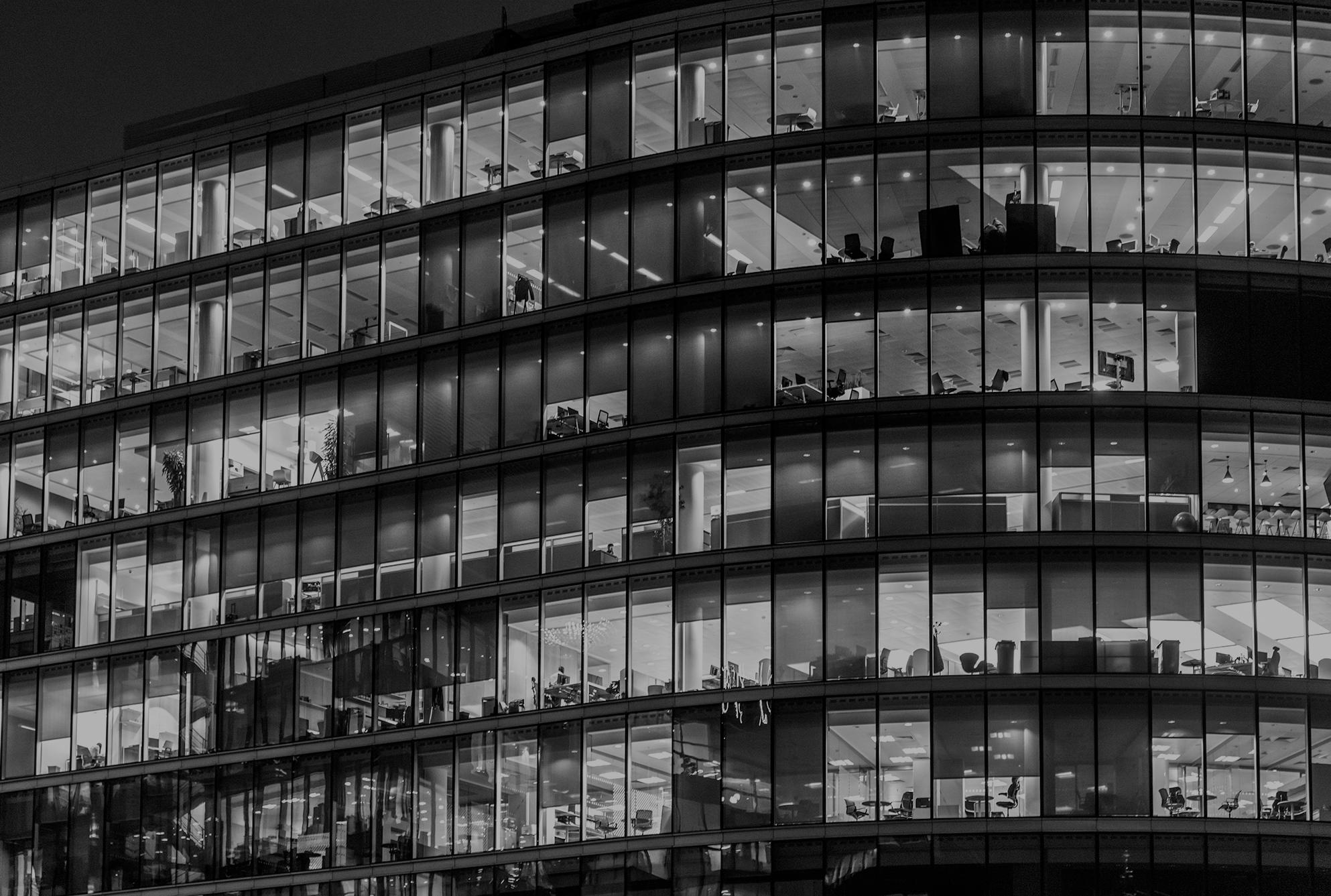 32
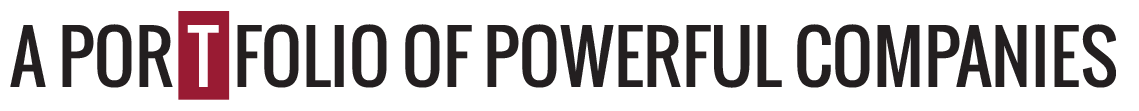 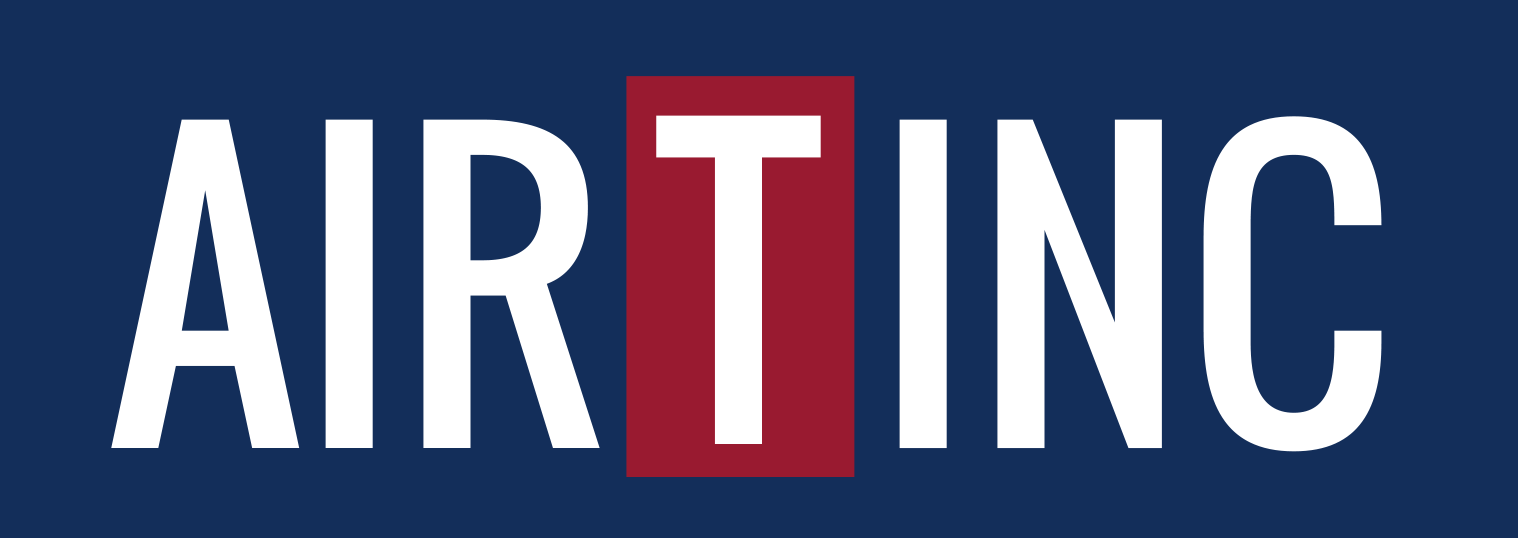 GROWTH STRATEGY 4
We plan to create unique investment products with outside capital partners by...
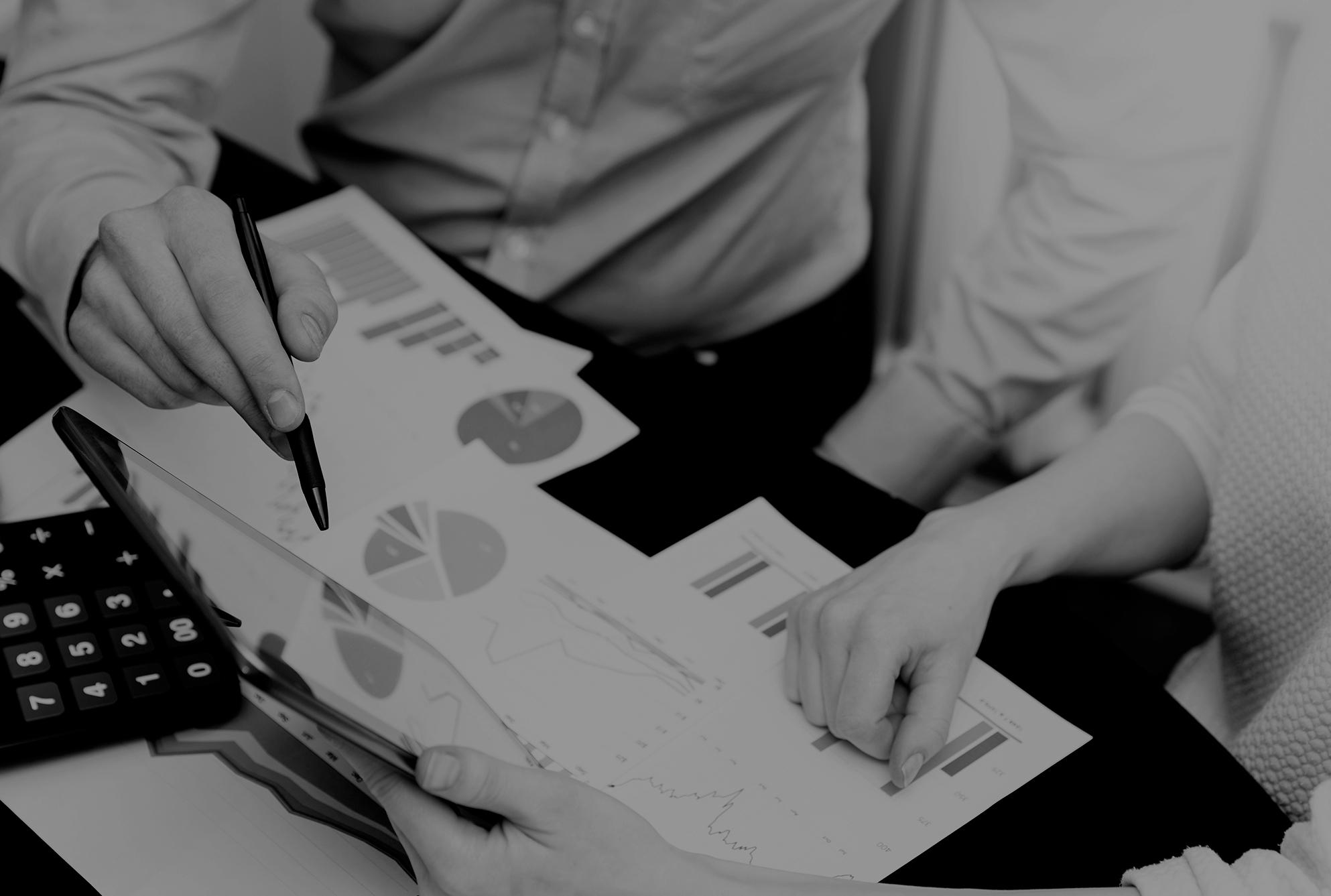 Offering thoughtful and sustainable products with attractive return profiles
Attracting and retaining sophisticated investment professionals and creating space for talented asset managers.
33
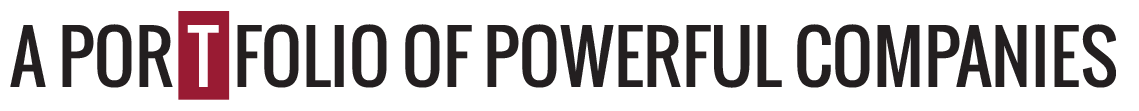 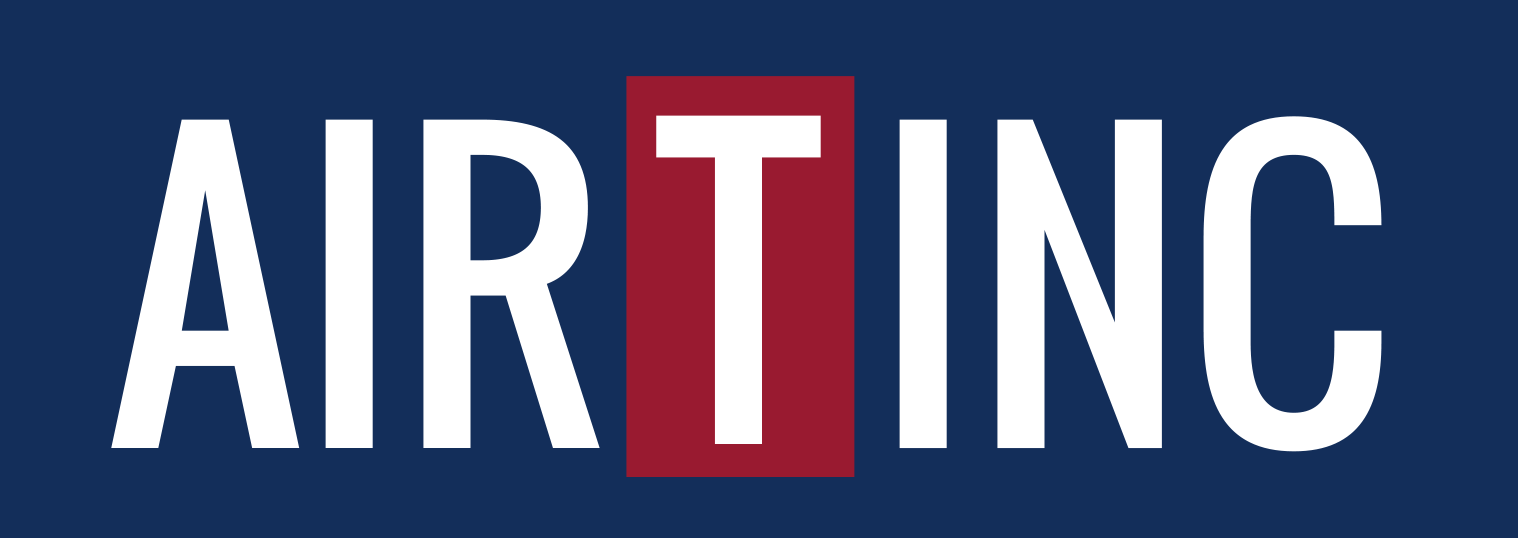 TOY MODEL
Theoretical Toy Model
Public Company versus Private Equity Fund
Question: Does a permanent capital vehicle like a public company have a structural advantage compared to a 7-year PE fund vehicle?

Hypothesis: For the straightforward reason that PE funds trade assets every 7 years, public companies tend to have a significant structural advantage at every timescale.

Complicating Factors:
Do annual corporate tax burdens of a public C-corporation differ from a company owned by a public company?
Does the inherent churn of buying and selling businesses within a public company overstate the advantage vs PE Fund?
Theoretically, the public company can buy and sell assets without regards to the calendar, therefore at better prices. 
Cost and burden of being a public company.
Note: In this model we assume that assets are sold by the private equity fund every seven years and reinvested after paying capital gains taxes on the gain on the sale. It is also assumed that the Public Company does not sell the assets and therefore does not pay capital gains tax. The model does not consider taxes paid on operational results.

This projection, forecast or estimate is a forward-looking statement and an example only. It is based upon certain assumptions which are speculative in nature and may vary materially from actual results.
34
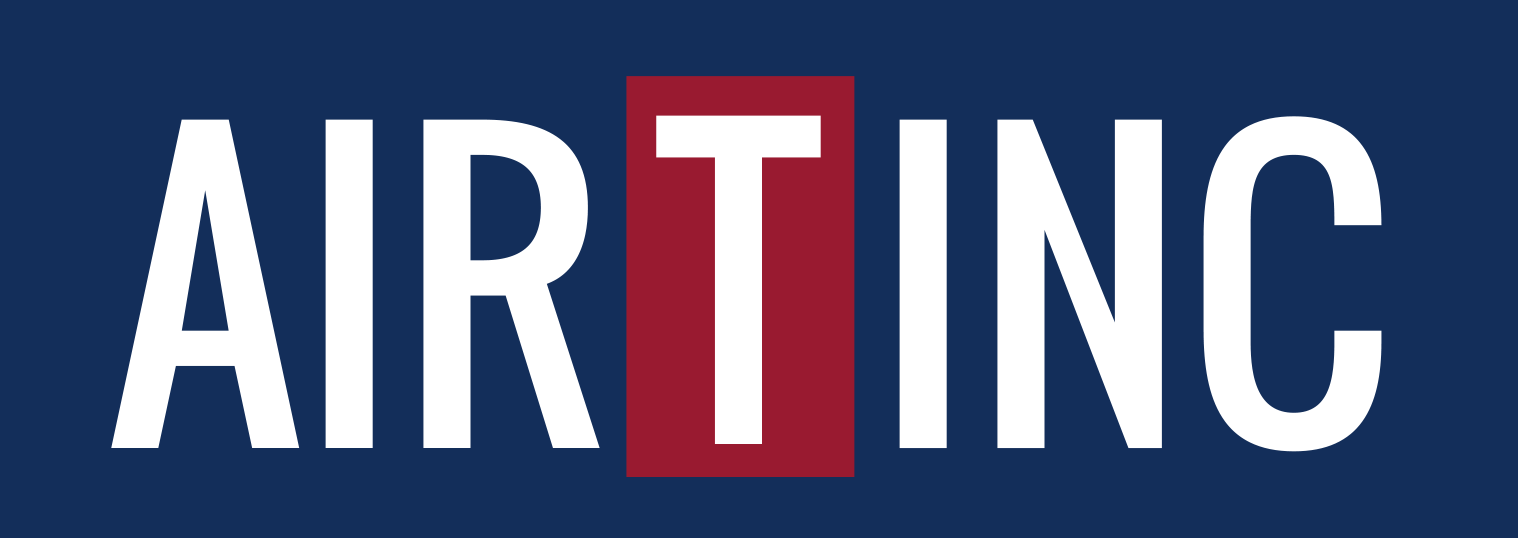 FY Results
Adjusted EBITDA Reconciliation
(For the Twelve-Month Period Ended 3/31)
*Includes one-time ERC credit of $9.1M
1 Includes the addition of share-based compensation and severance expense adjustments to enhance comparability with current year’s presentation.
35
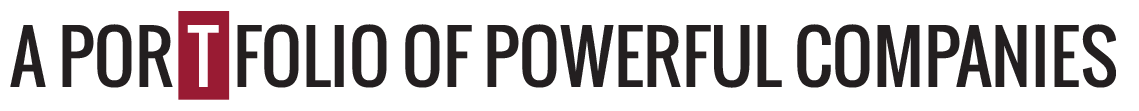 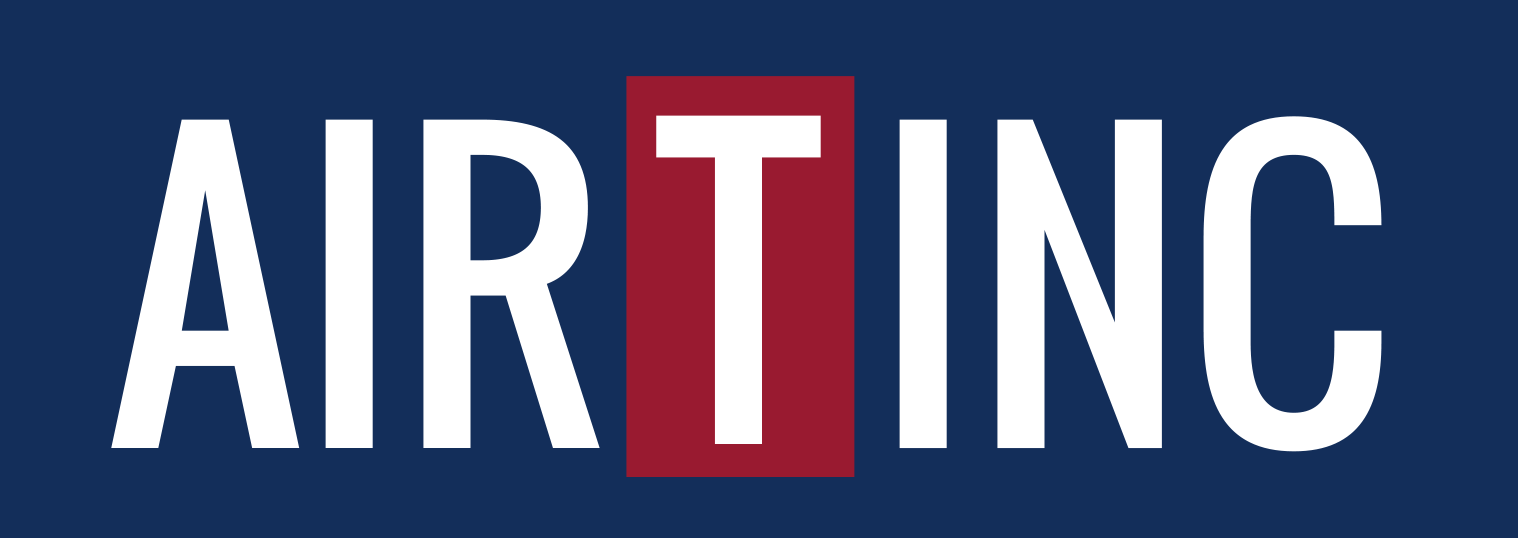 [Speaker Notes: Sourced from 10K in Non-GAAP Financial Measures section.]
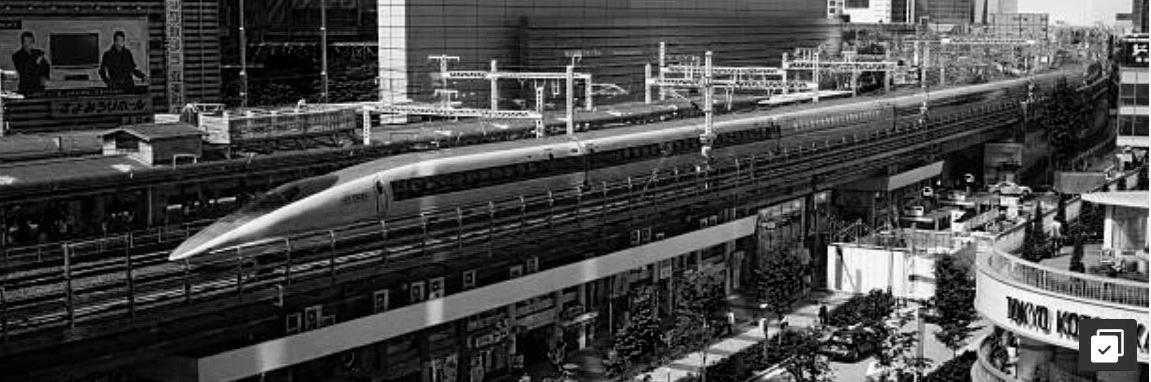 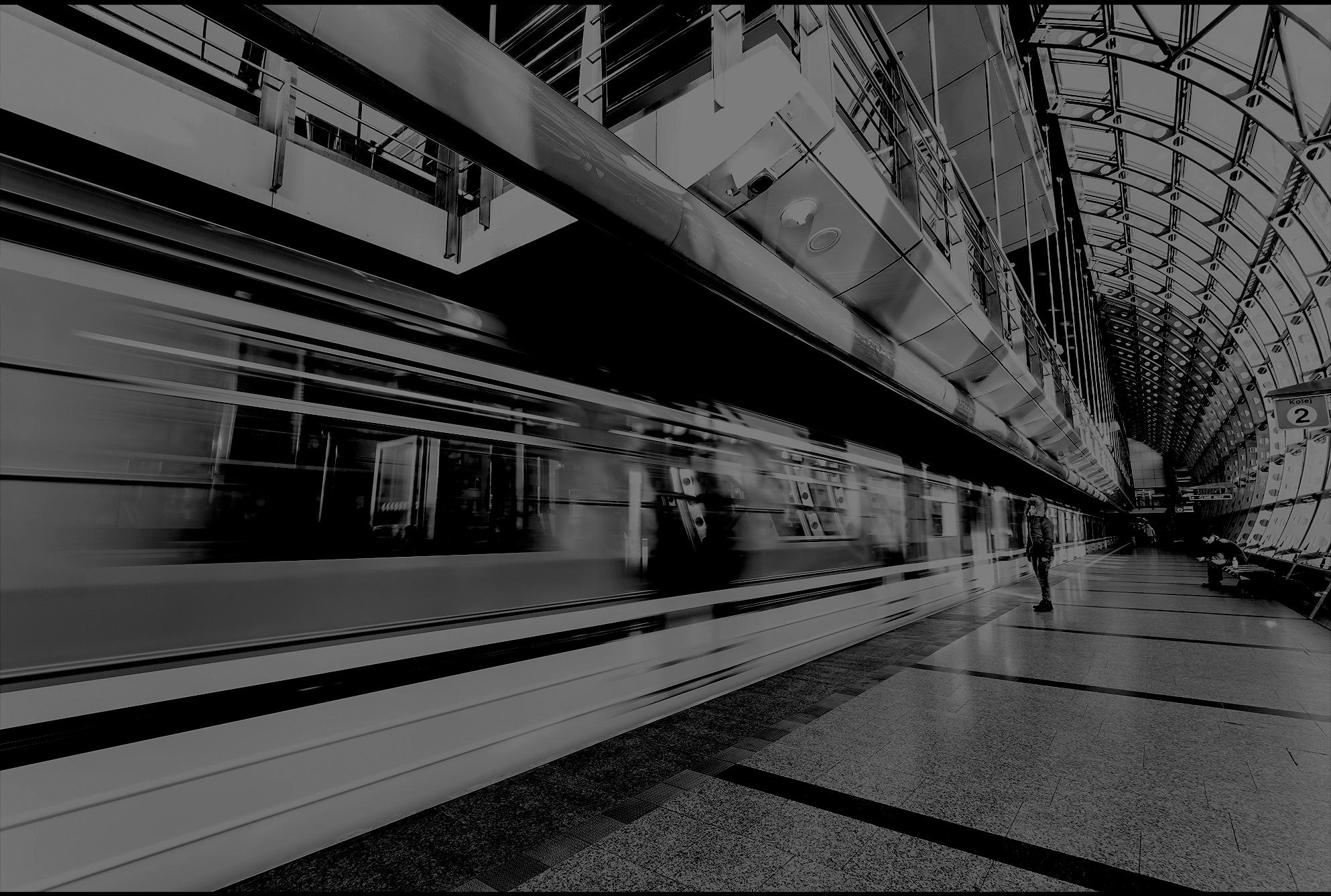 Q&A WITH MANAGEMENT
36
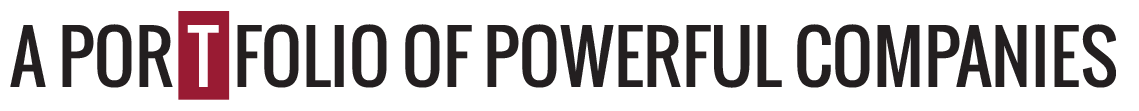 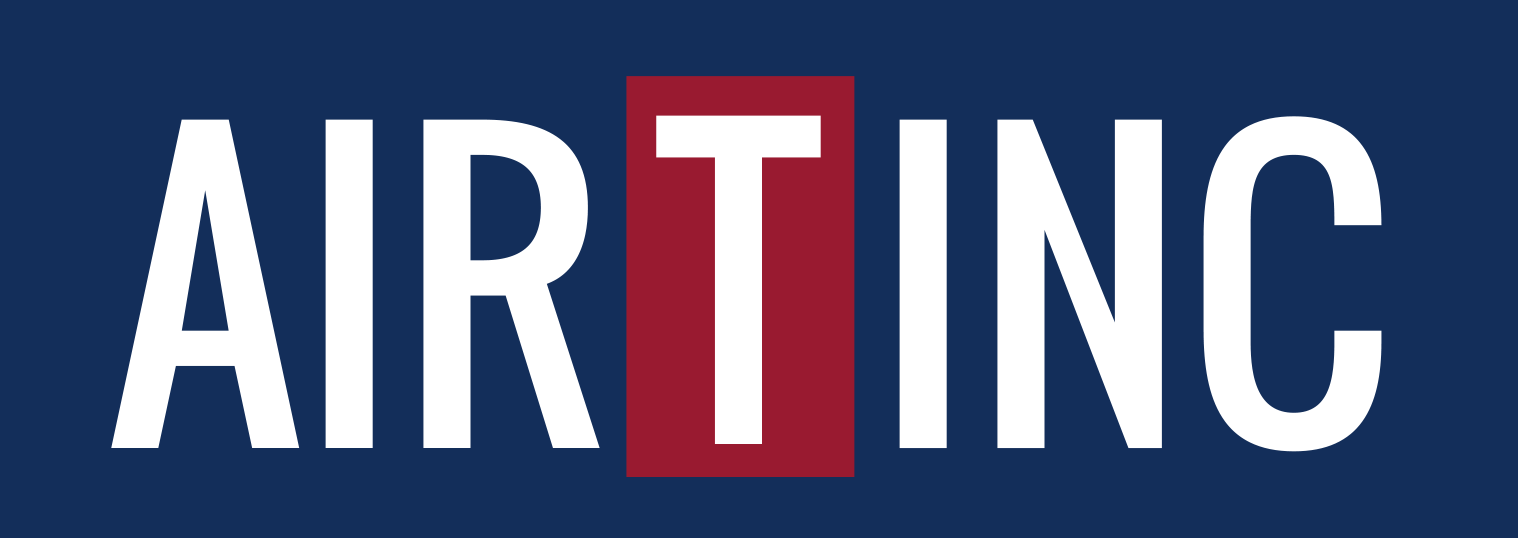 [Speaker Notes: Katrina to send any questions received and their corresponding answers.]
Our interactive Q&A capability, through Slido.com, allows shareholders to ask questions of our management. Recently submitted questions have been answered below. To submit your own question, go to (https://app.sli.do/event/j8drfixw).1
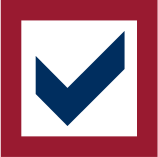 37
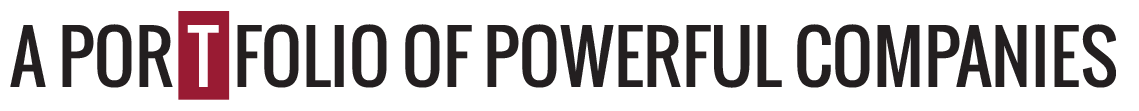 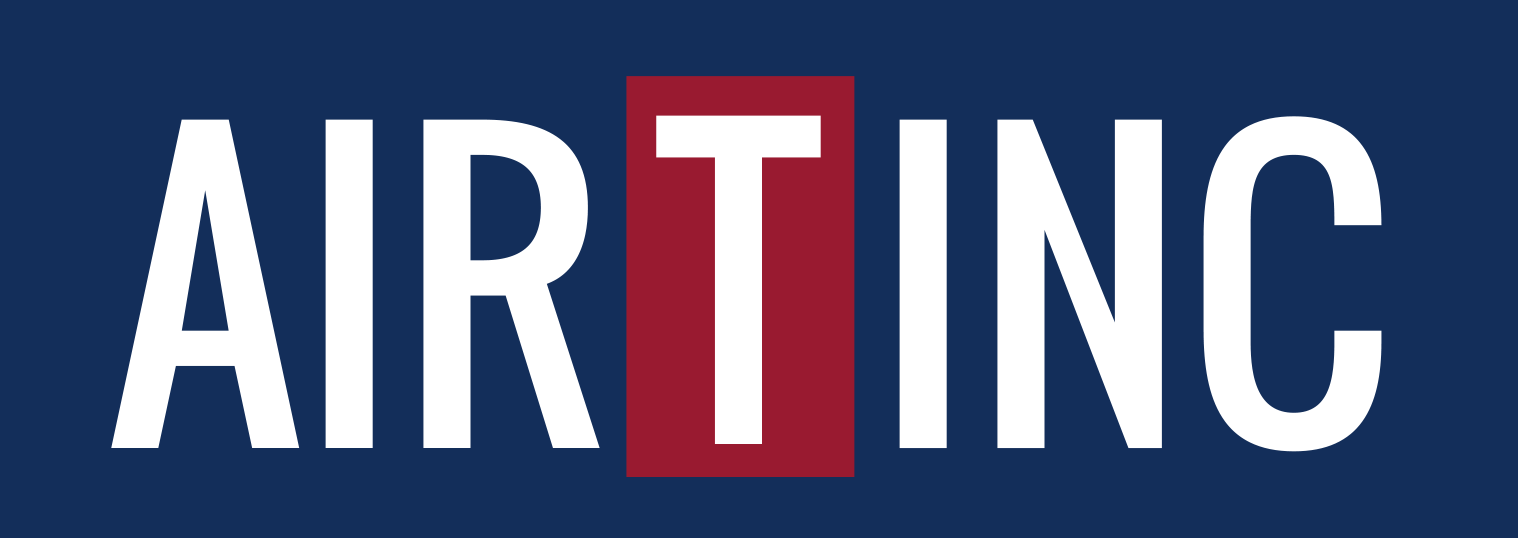 Our interactive Q&A capability, through Slido.com, allows shareholders to ask questions of our management. Recently submitted questions have been answered below. To submit your own question, go to (https://app.sli.do/event/j8drfixw).1
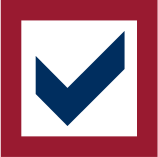 38
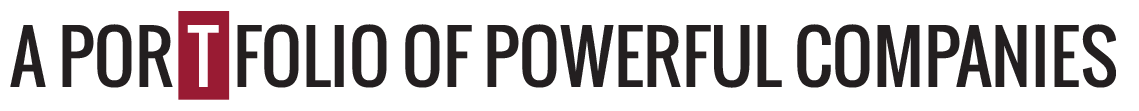 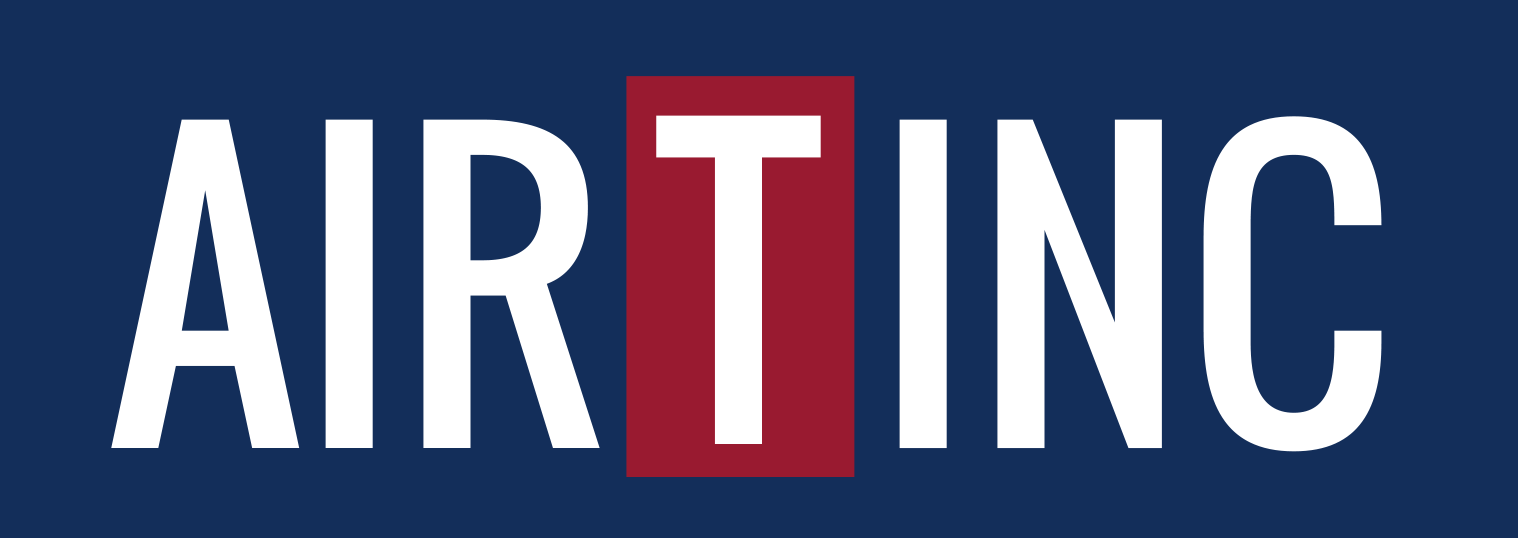 Our interactive Q&A capability, through Slido.com, allows shareholders to ask questions of our management. Recently submitted questions have been answered below. To submit your own question, go to (https://app.sli.do/event/j8drfixw).1
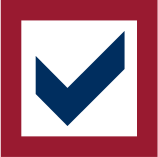 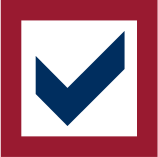 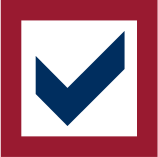 39
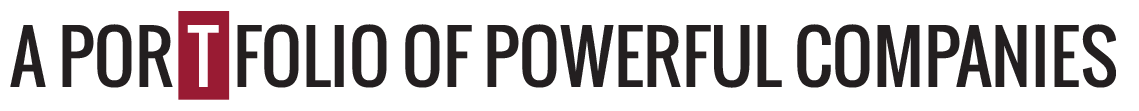 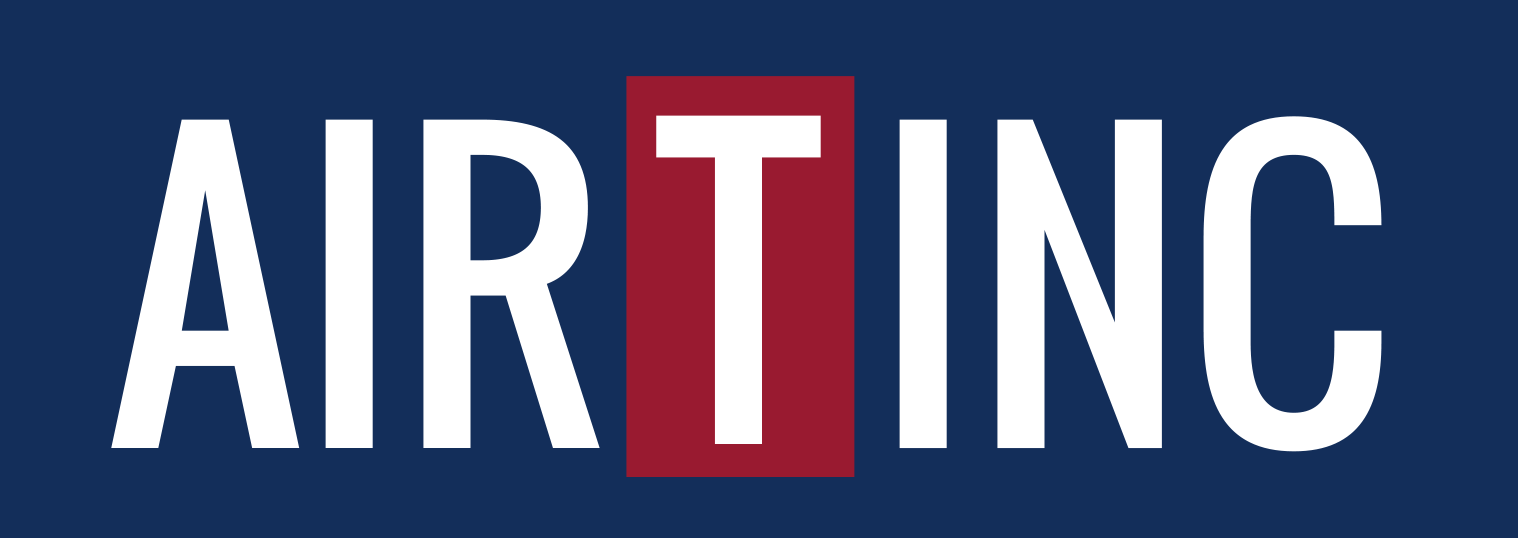 APPENDIX

Risk Factors
40
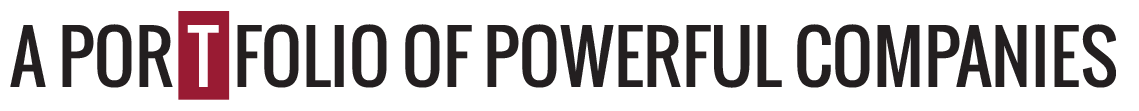 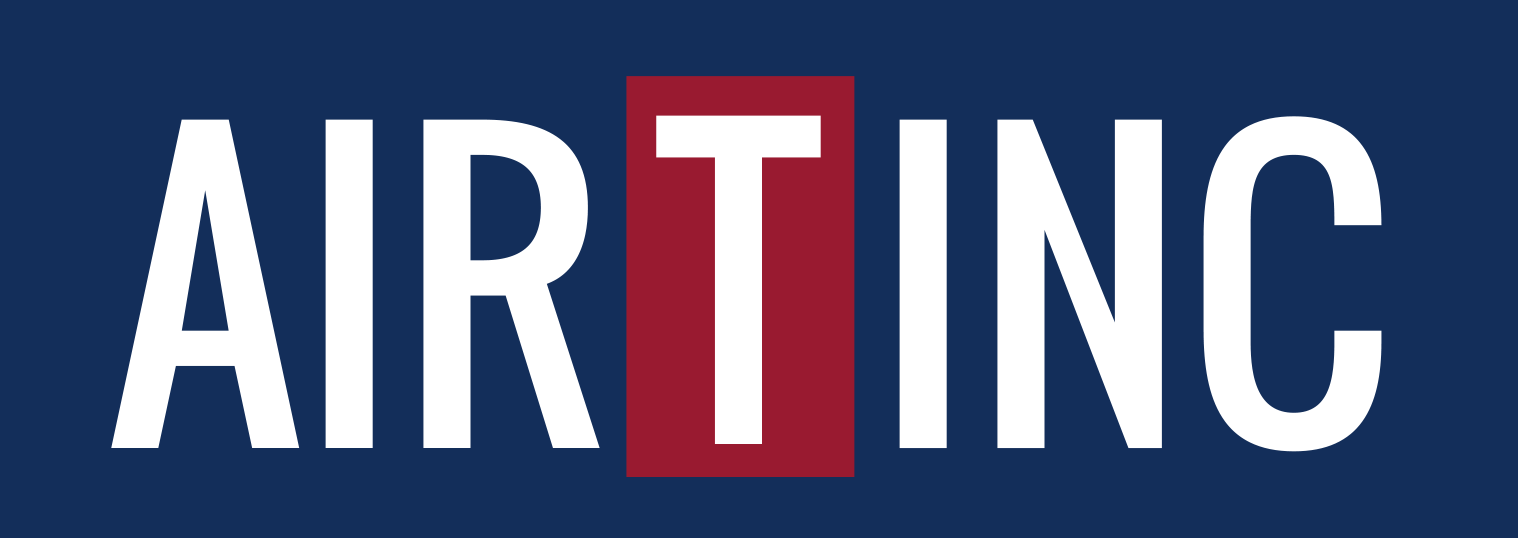 For more detail and explanation, please see the Company’s public filings including its Form S-3 and prospectus supplements filed with the SEC.
SUMMARY RISK FACTORS
41
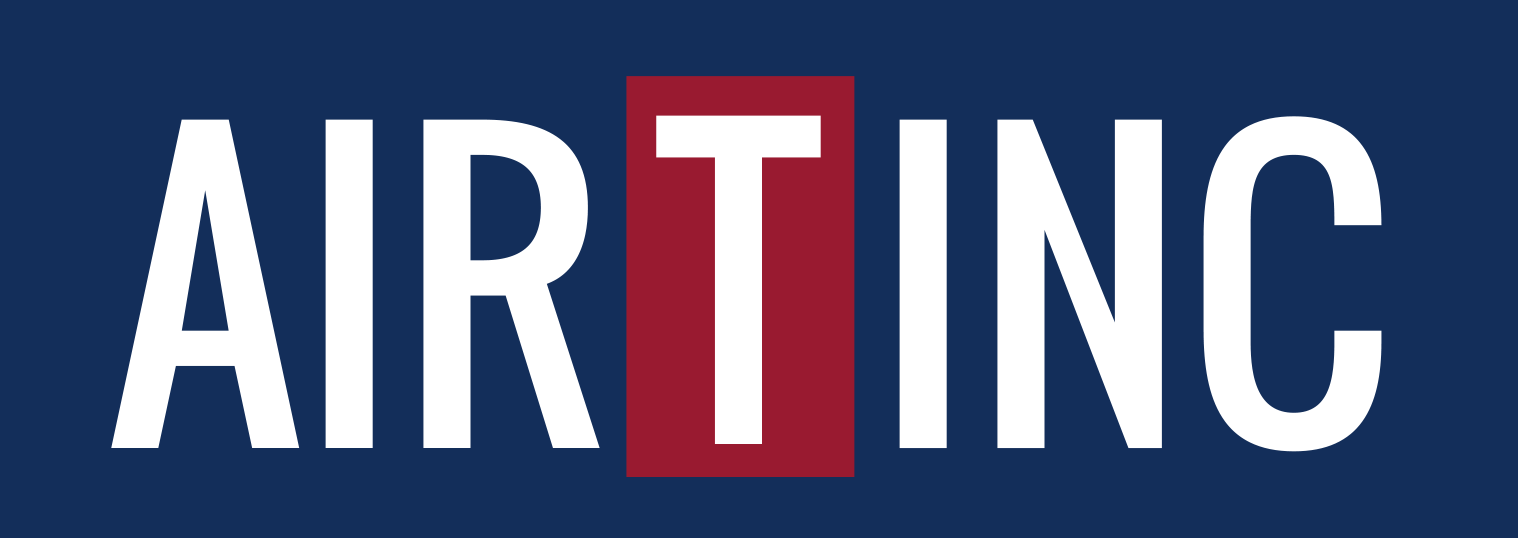 [Speaker Notes: All of this is boiler plate language that is included in Form S-3, check if it needs amending in future iterations.]
For more detail and explanation, please see the Company’s public filings including its Form S-3 and prospectus supplements filed with the SEC.
SUMMARY RISK FACTORS
42
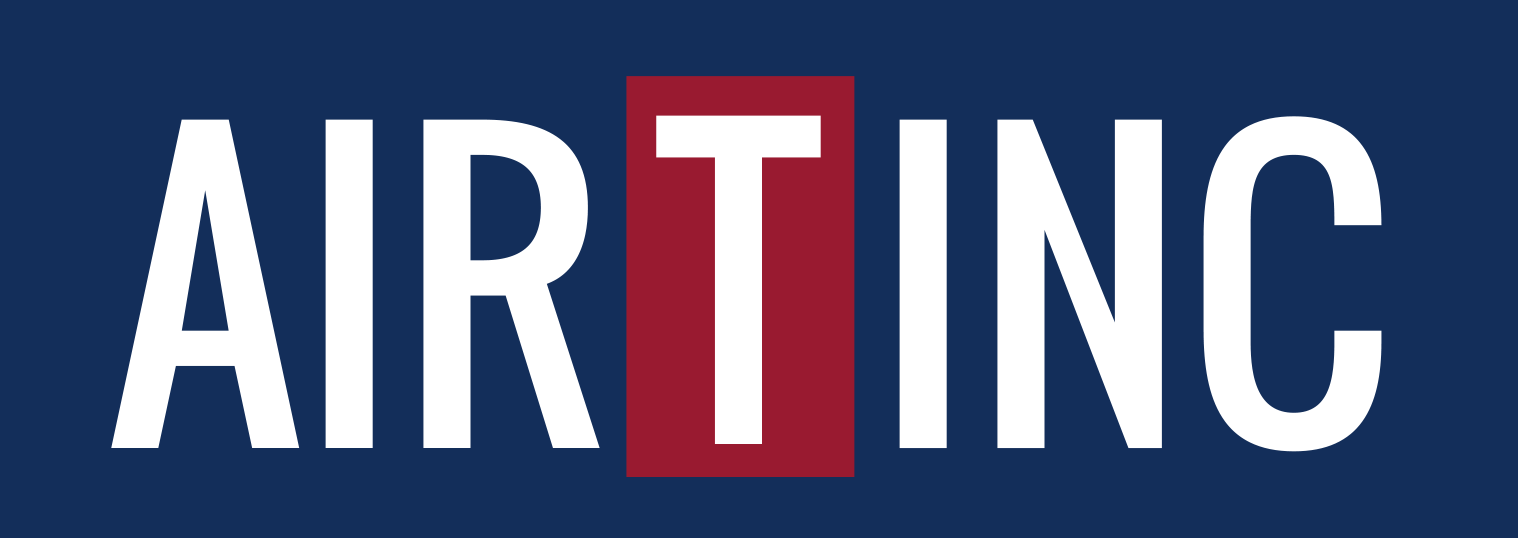 For more detail and explanation, please see the Company’s public filings including its Form S-3 and prospectus supplements filed with the SEC.
SUMMARY RISK FACTORS
43
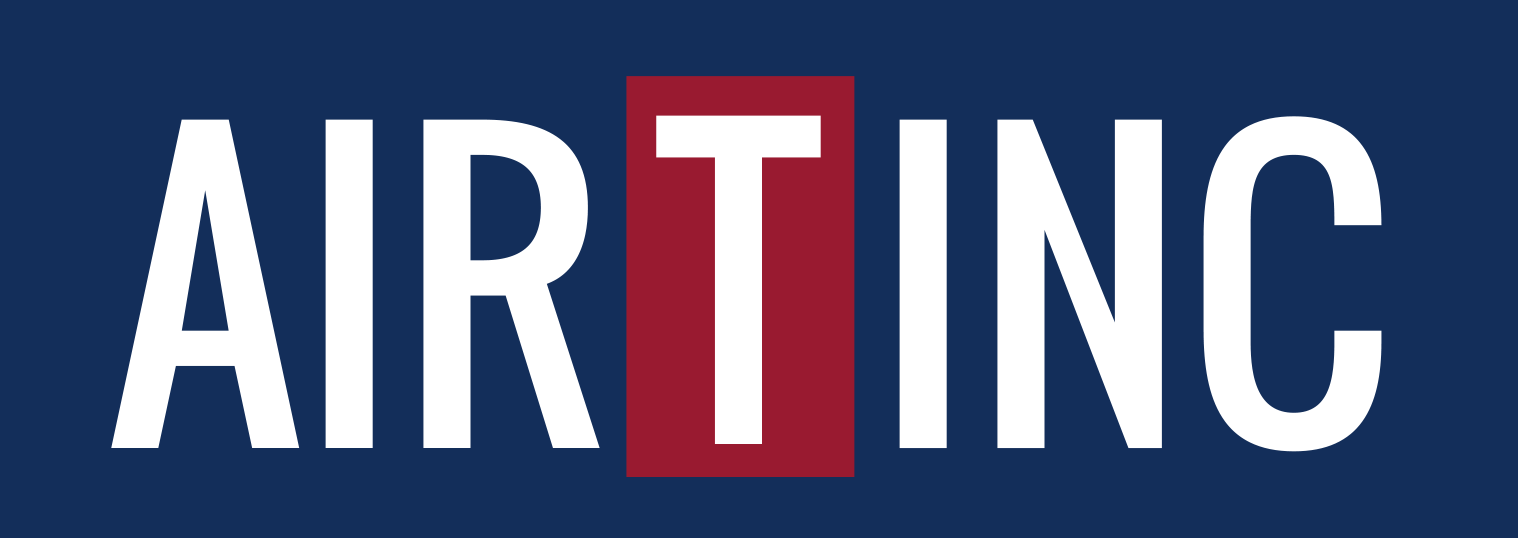 For more detail and explanation, please see the Company’s public filings including its Form S-3 and prospectus supplements filed with the SEC.
SUMMARY RISK FACTORS
44
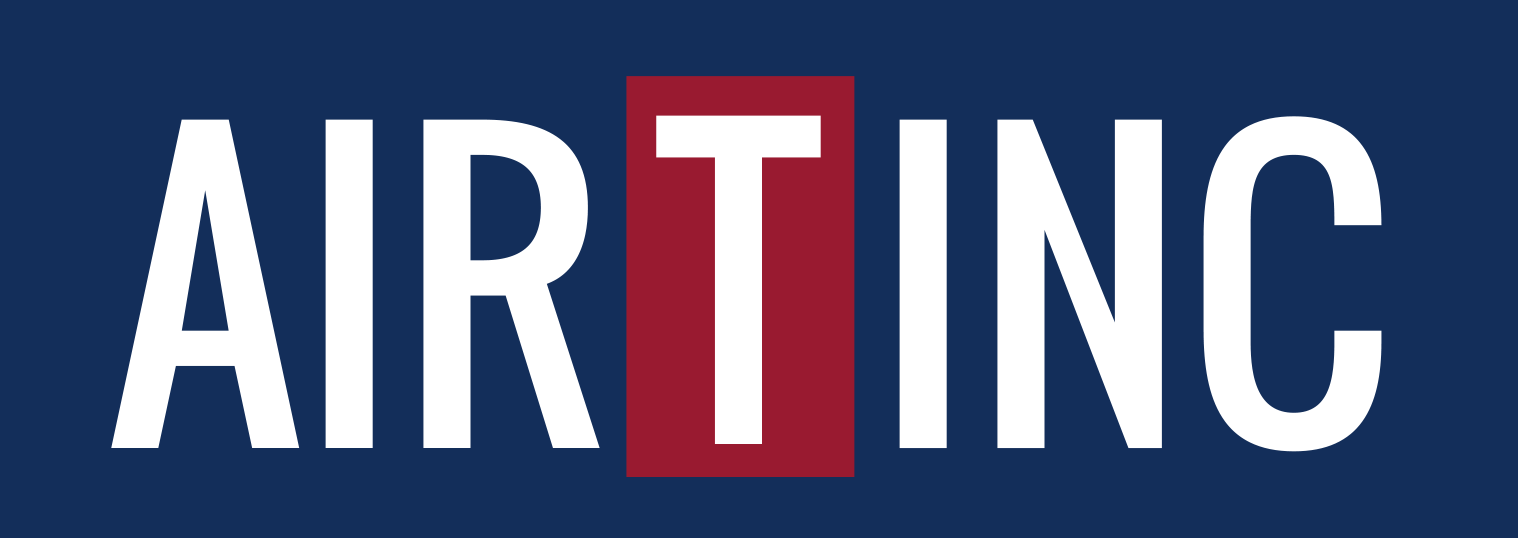